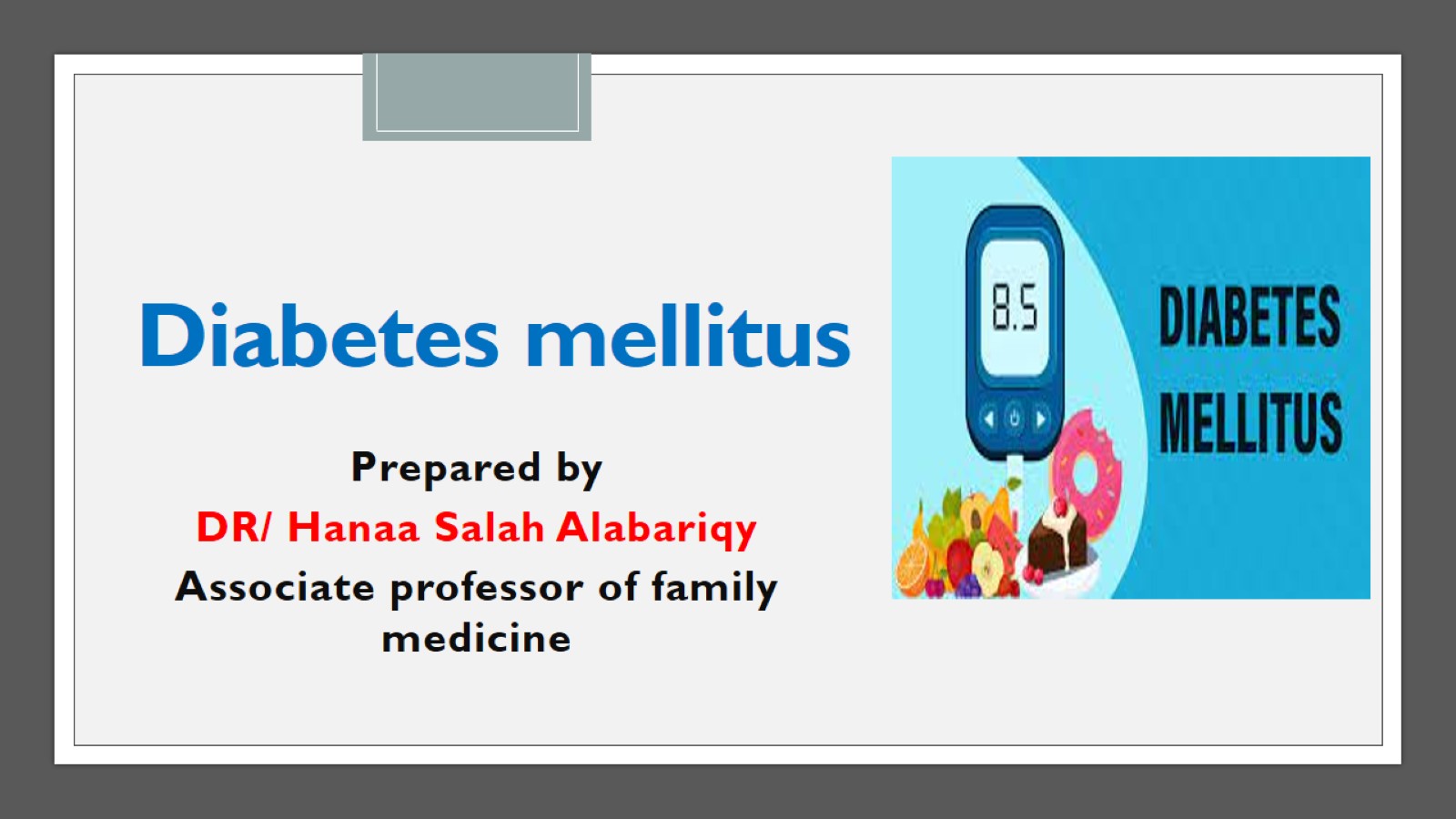 Diabetes mellitus
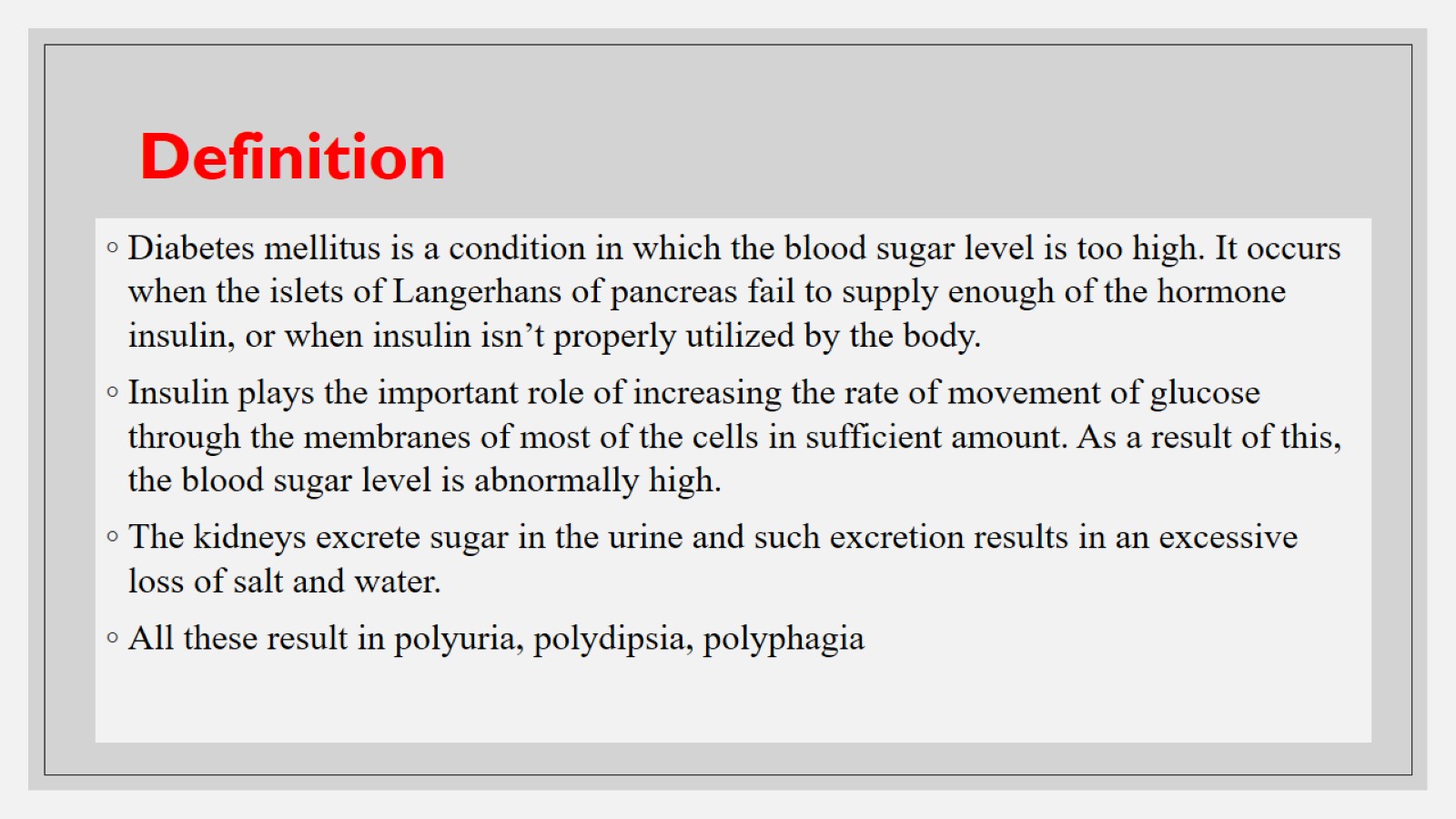 Definition
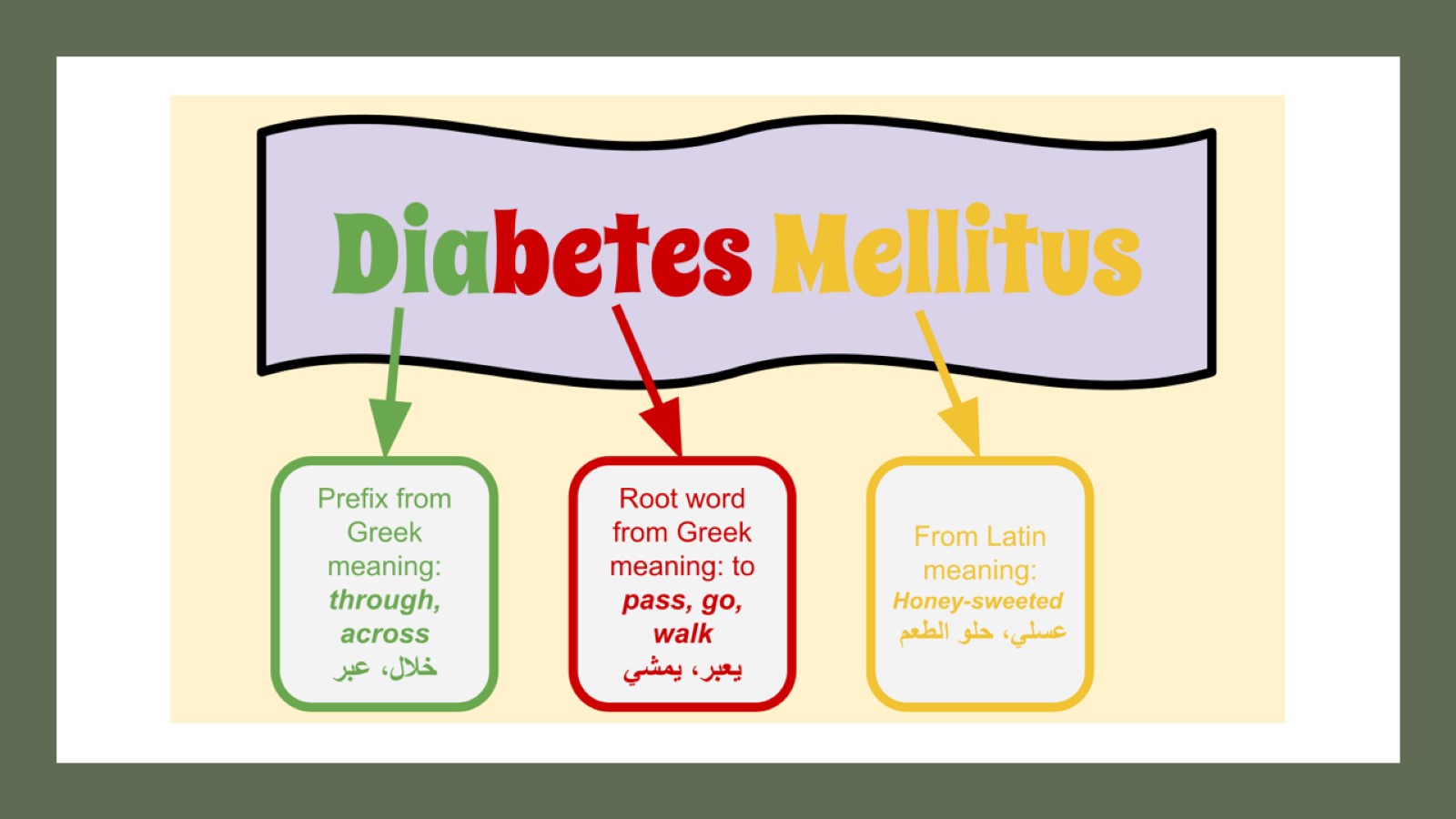 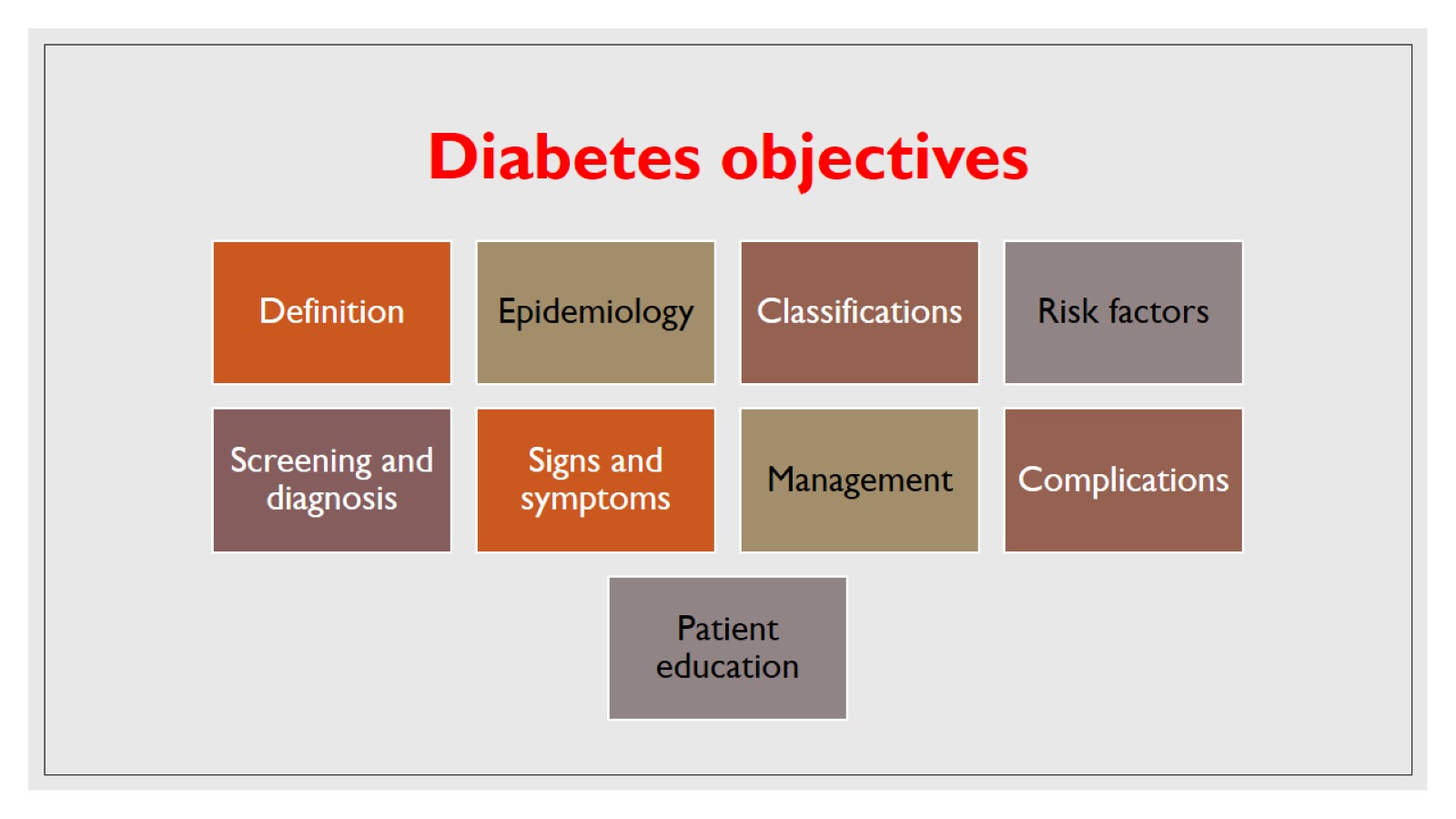 Diabetes objectives
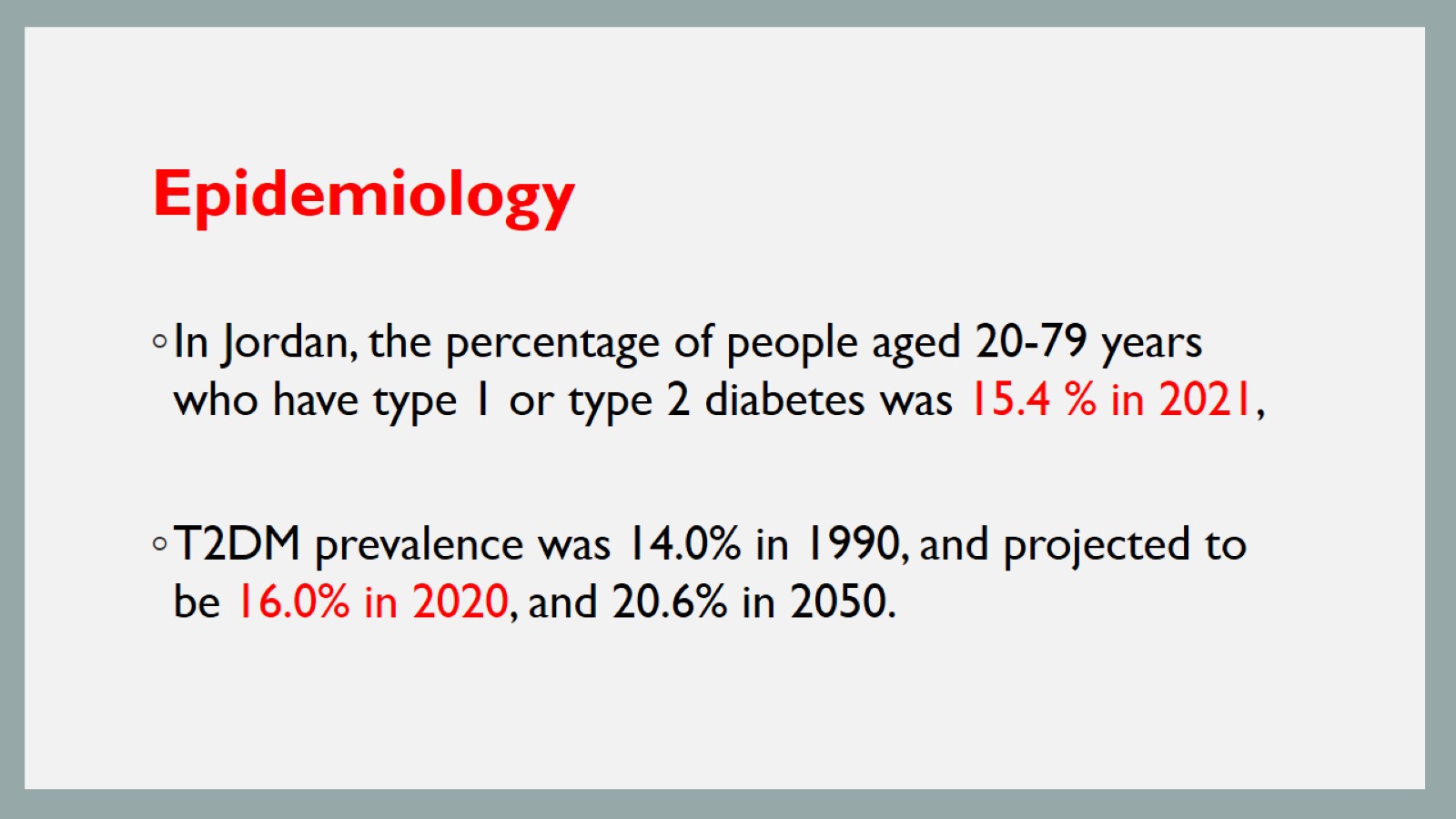 Epidemiology
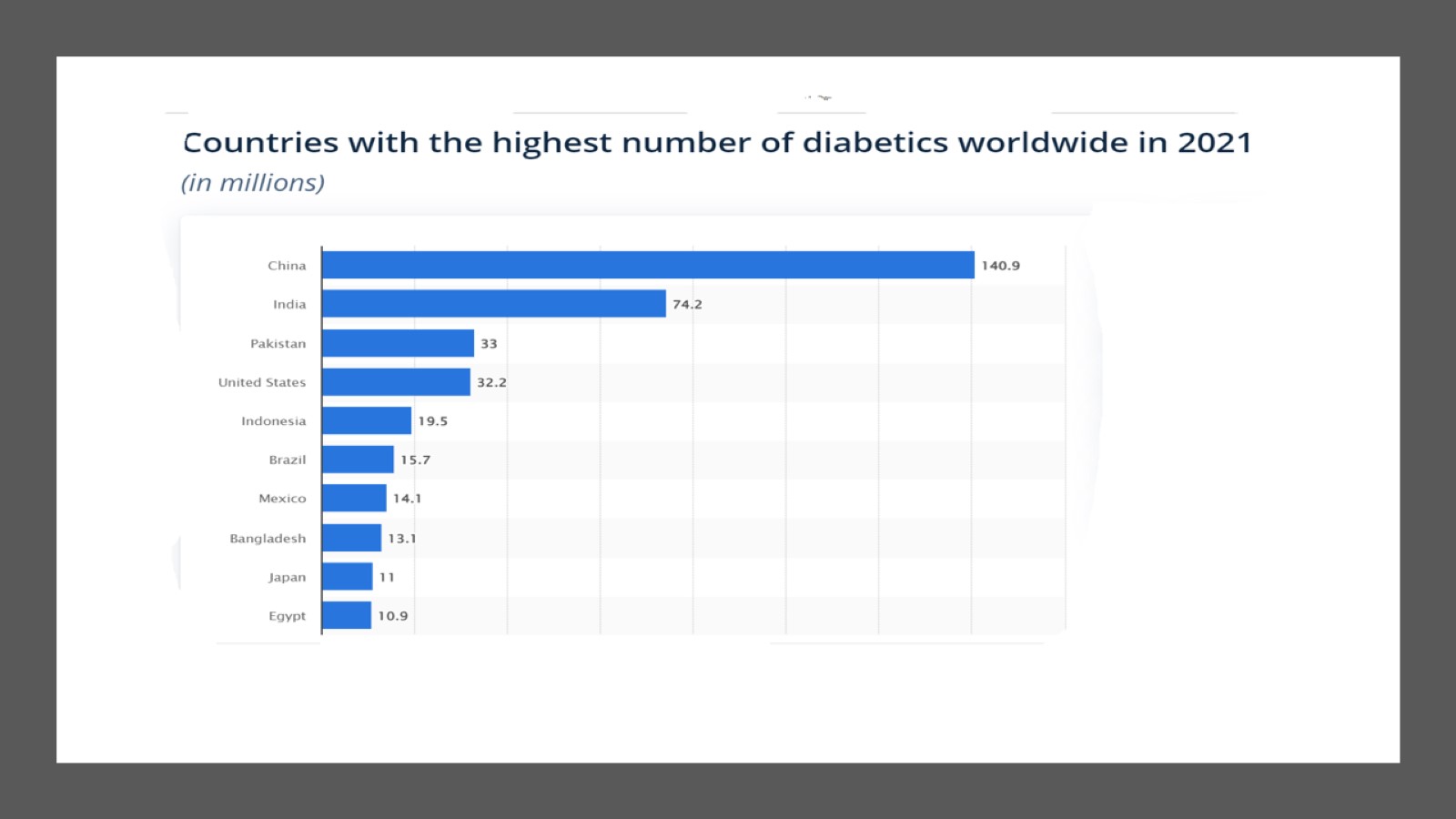 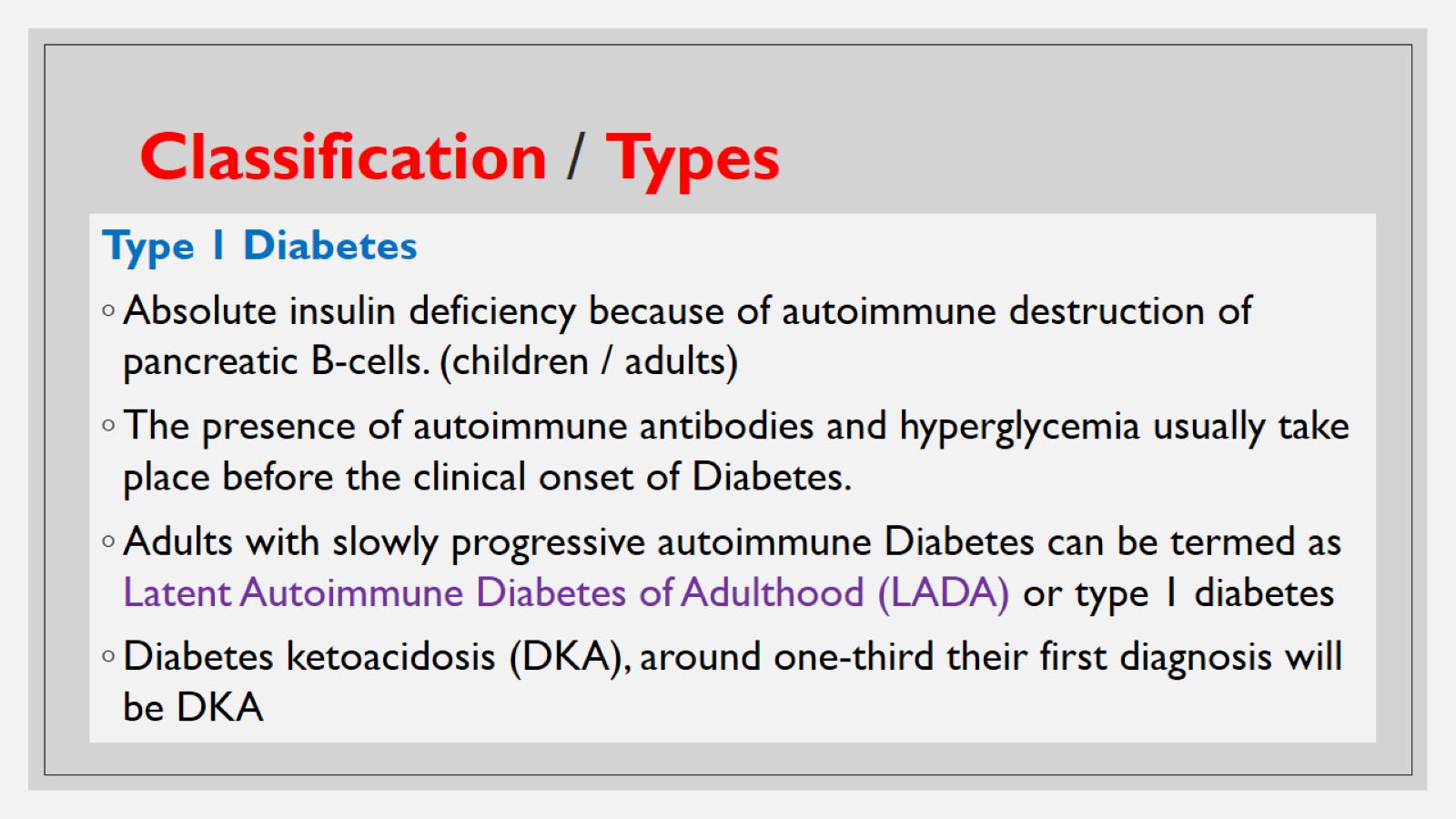 Classification / Types
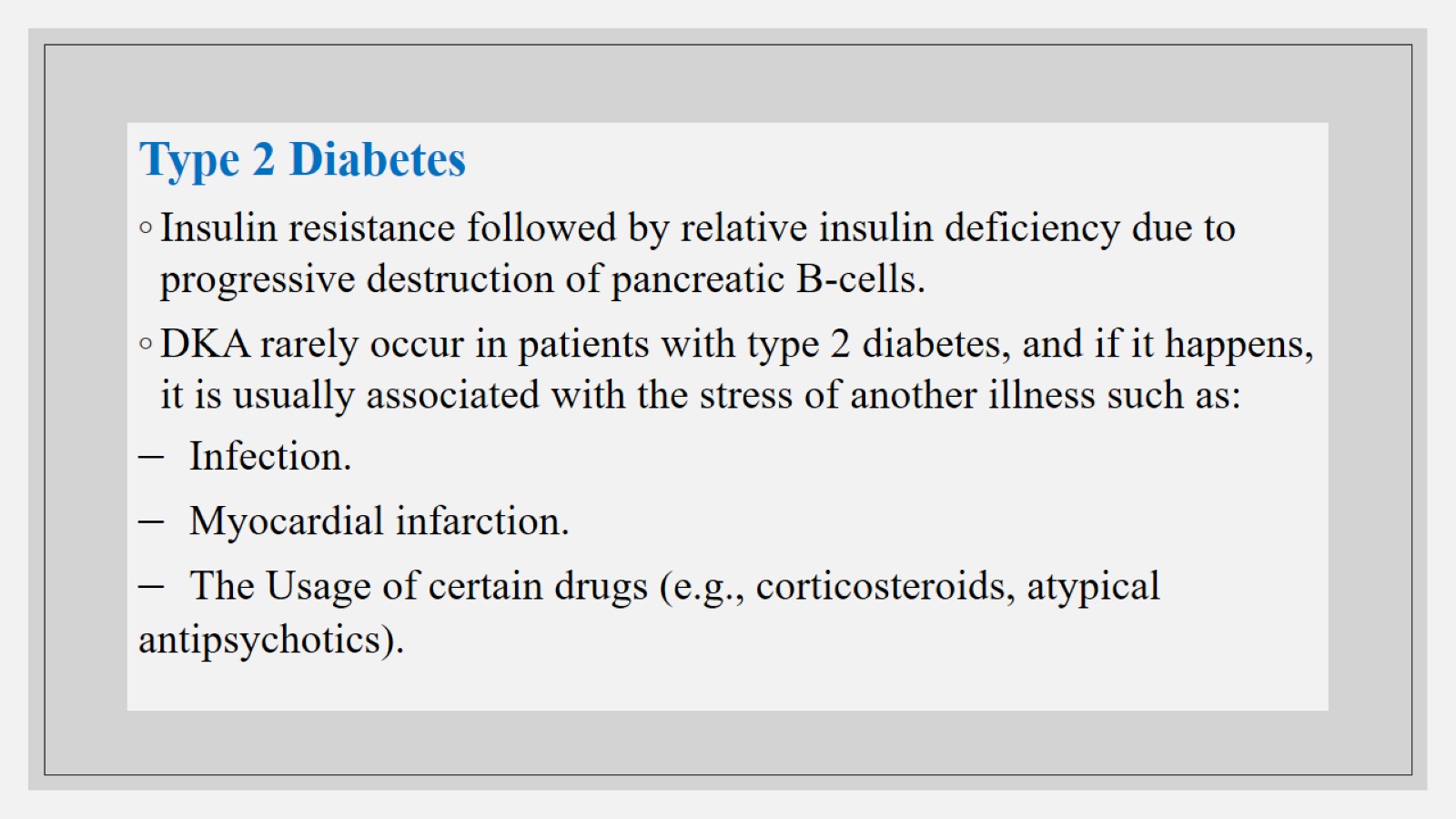 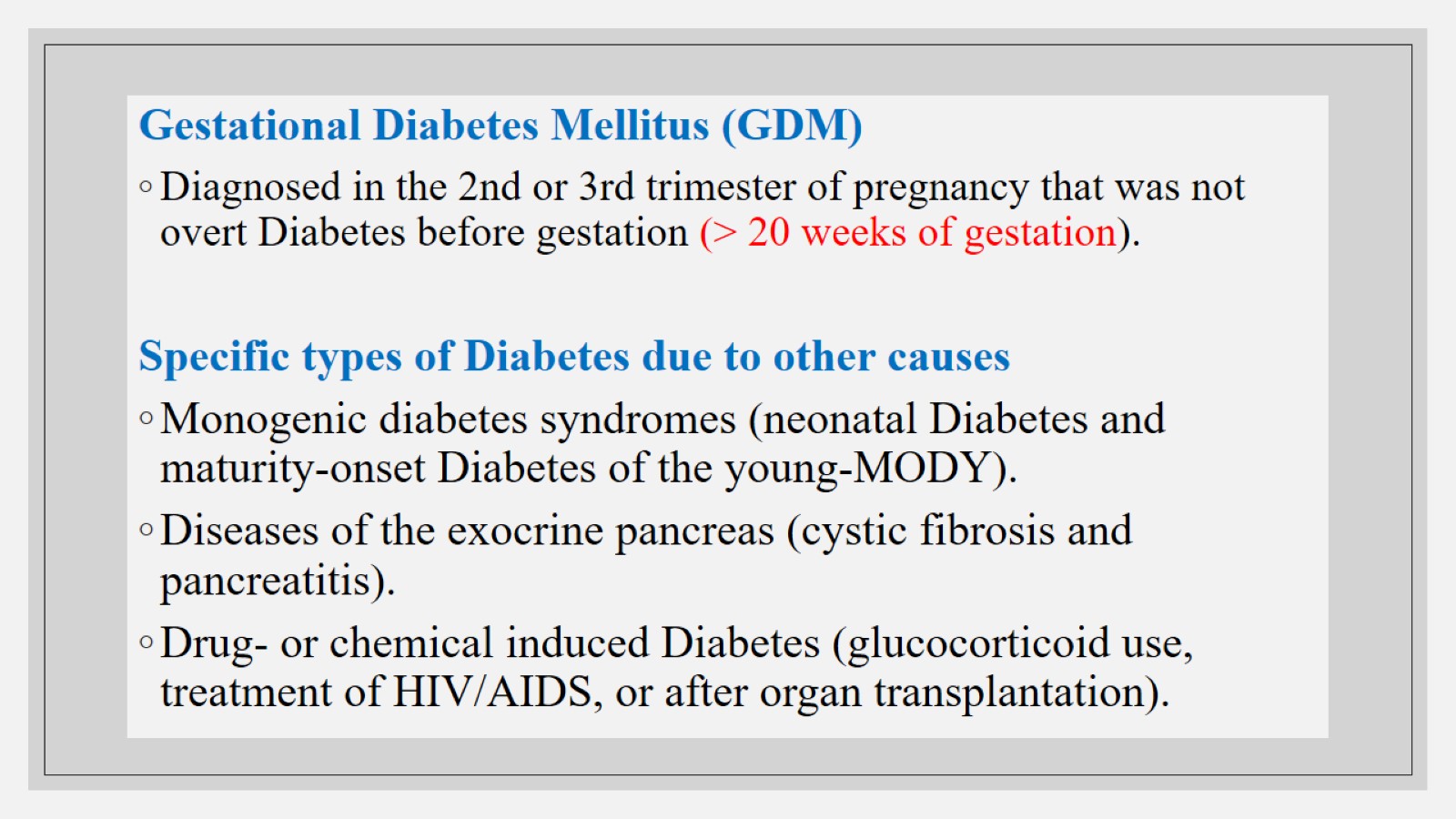 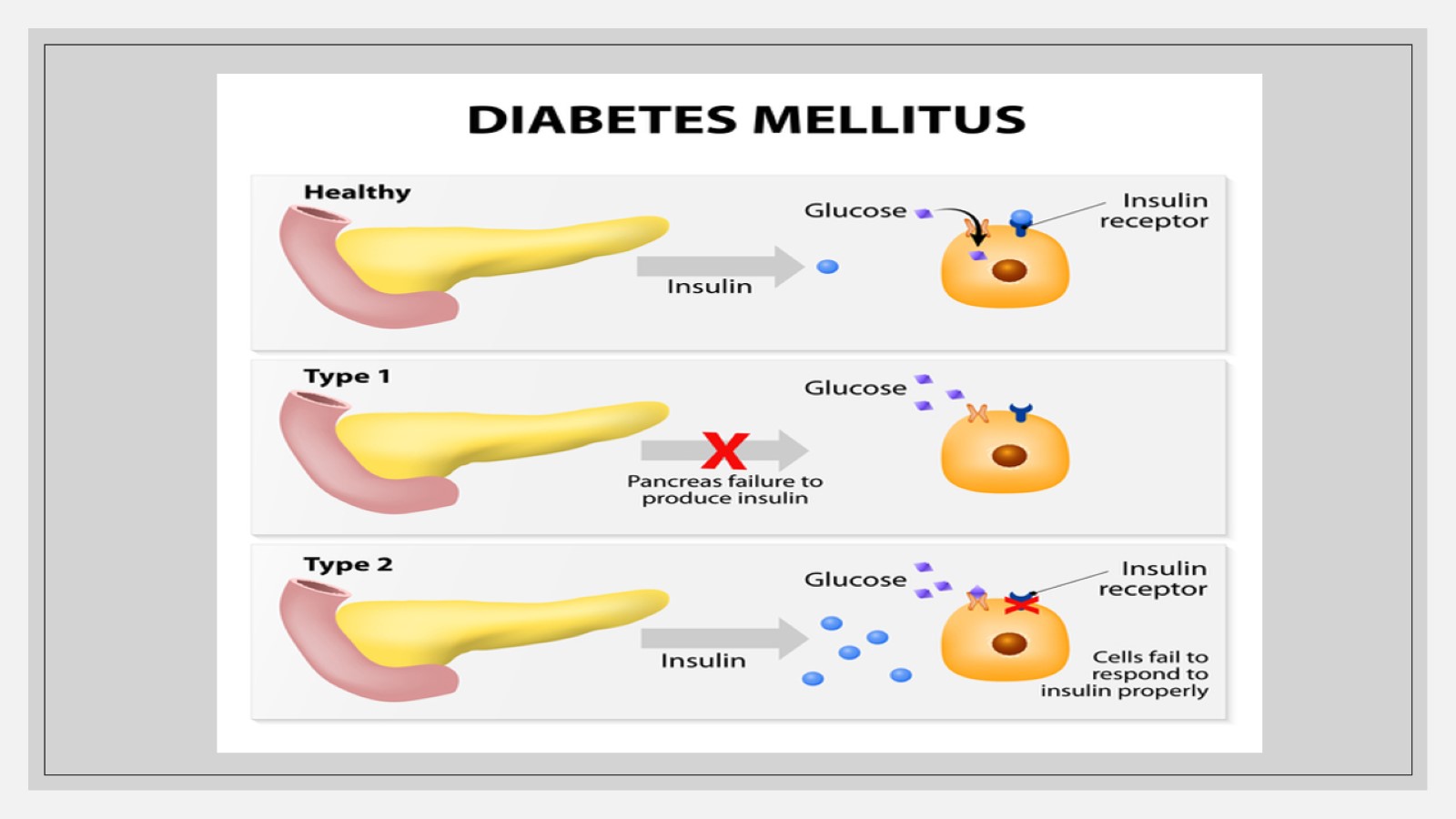 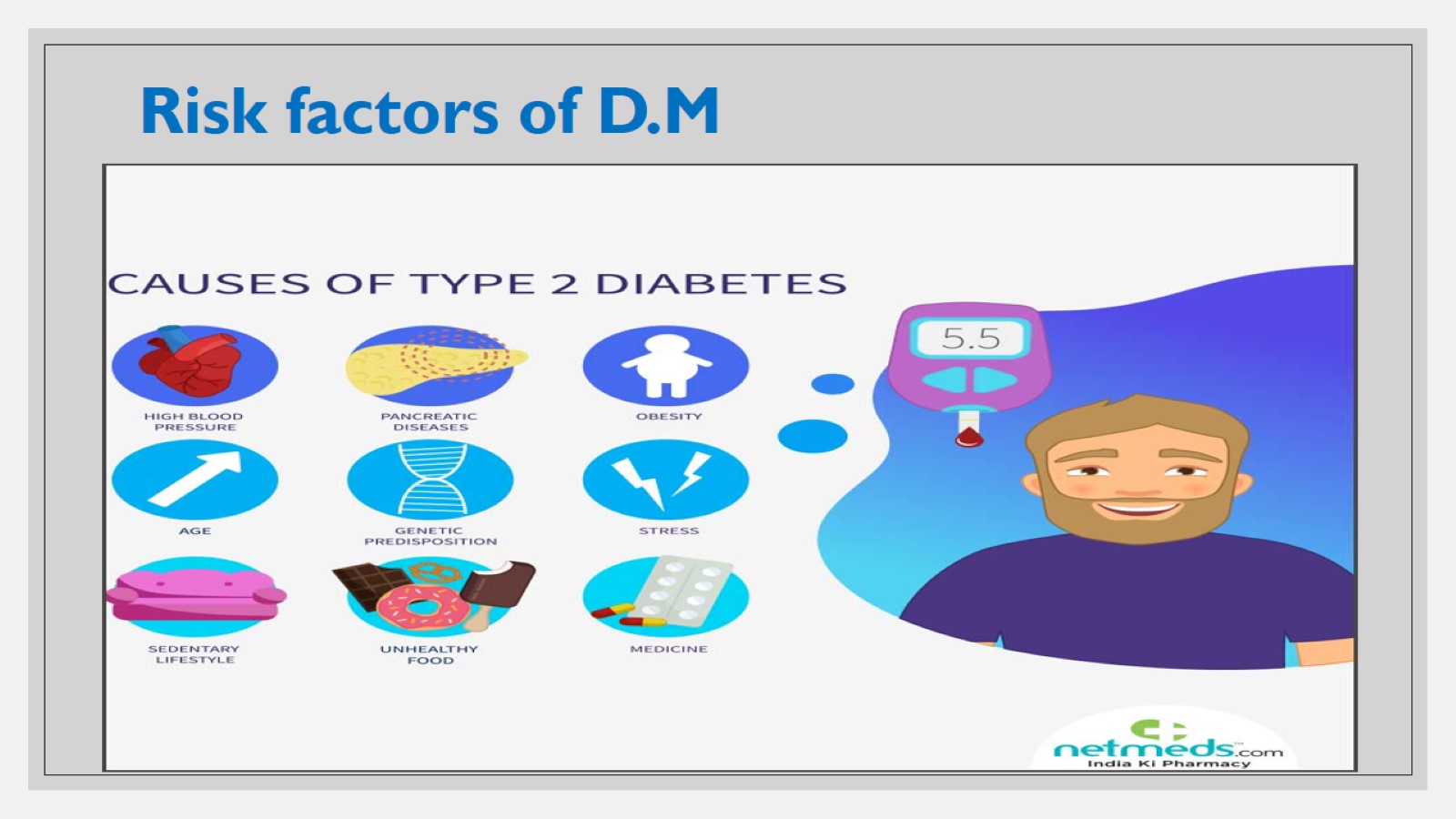 Risk factors of D.M
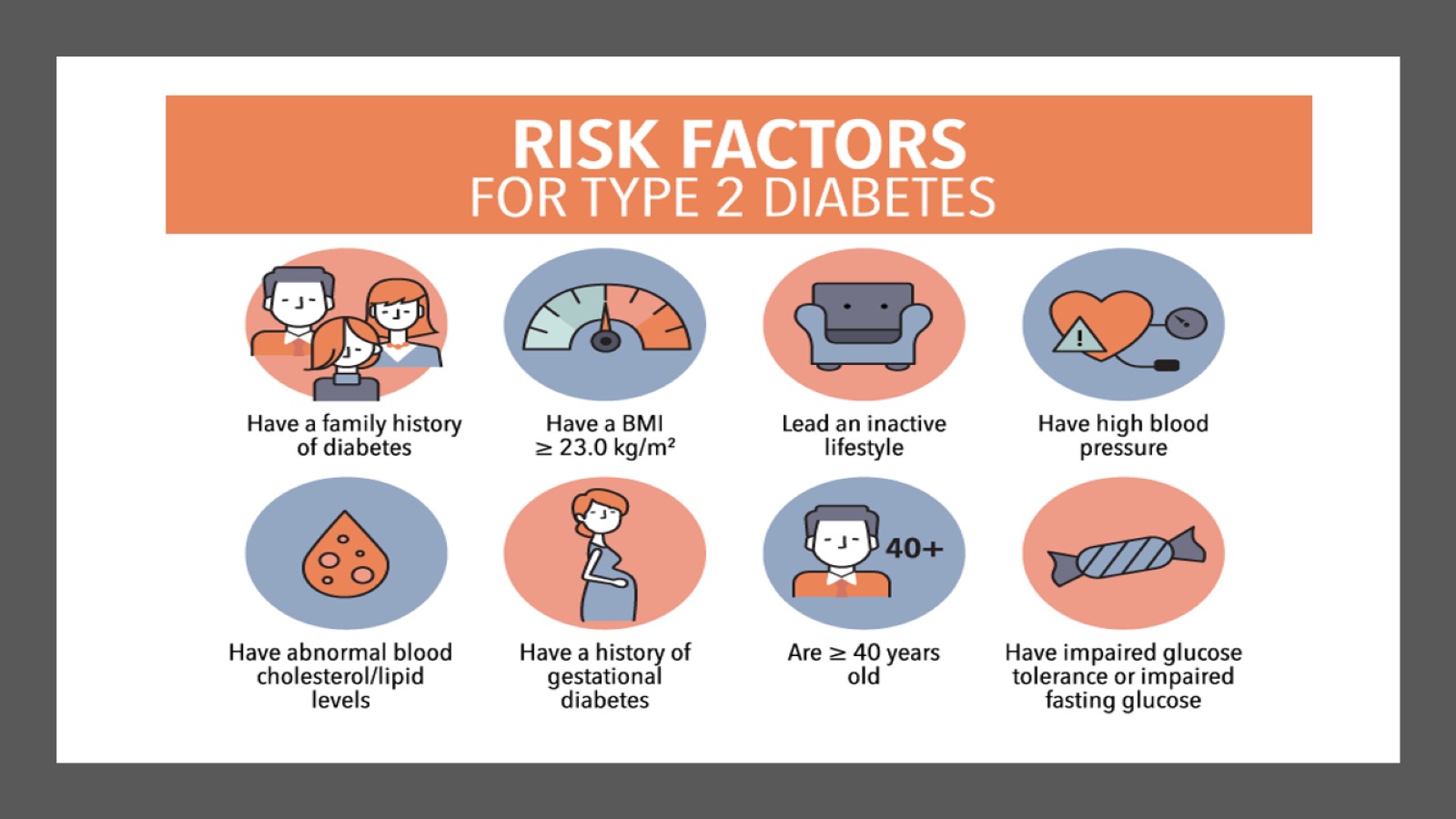 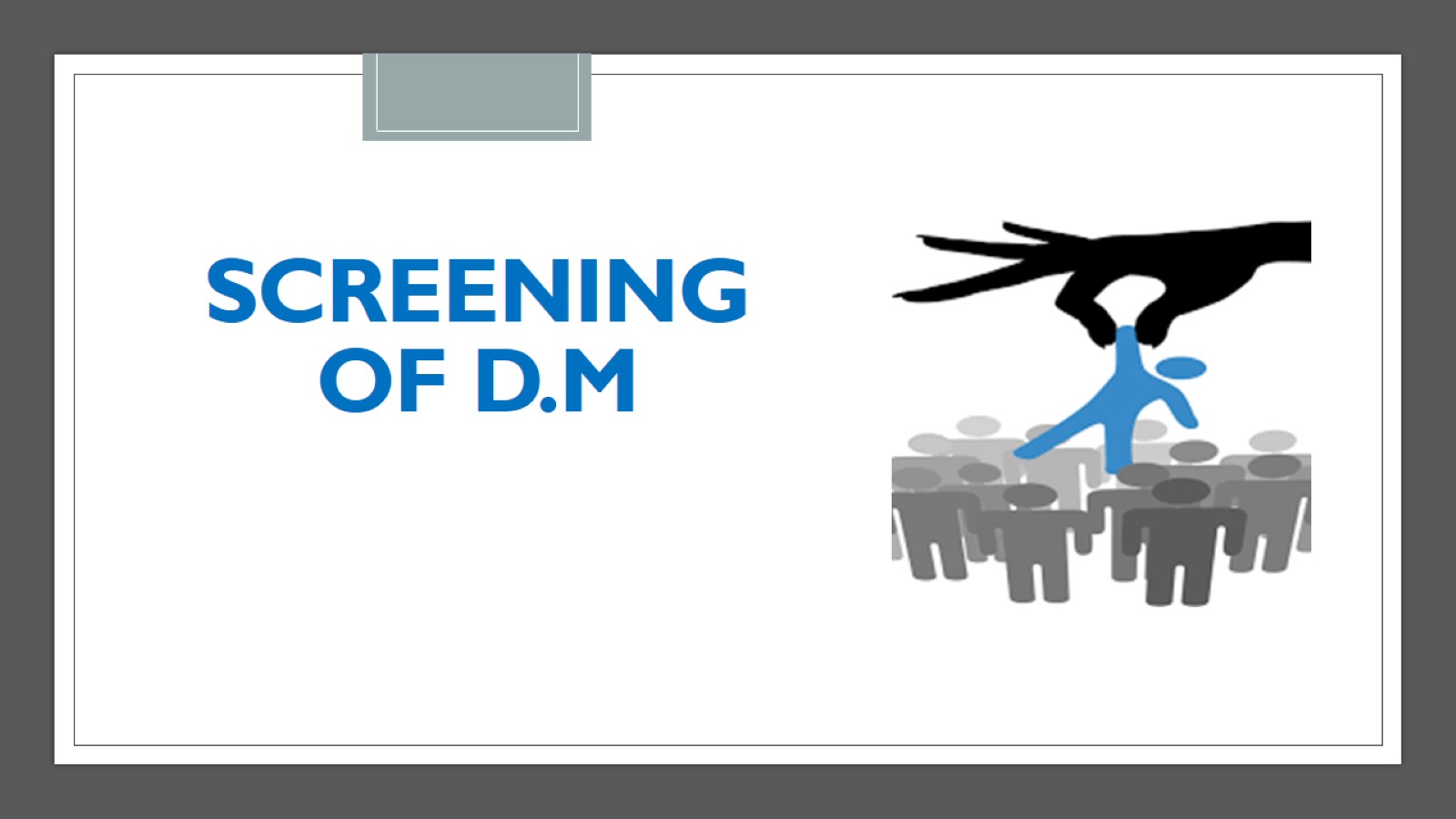 Screening of D.M
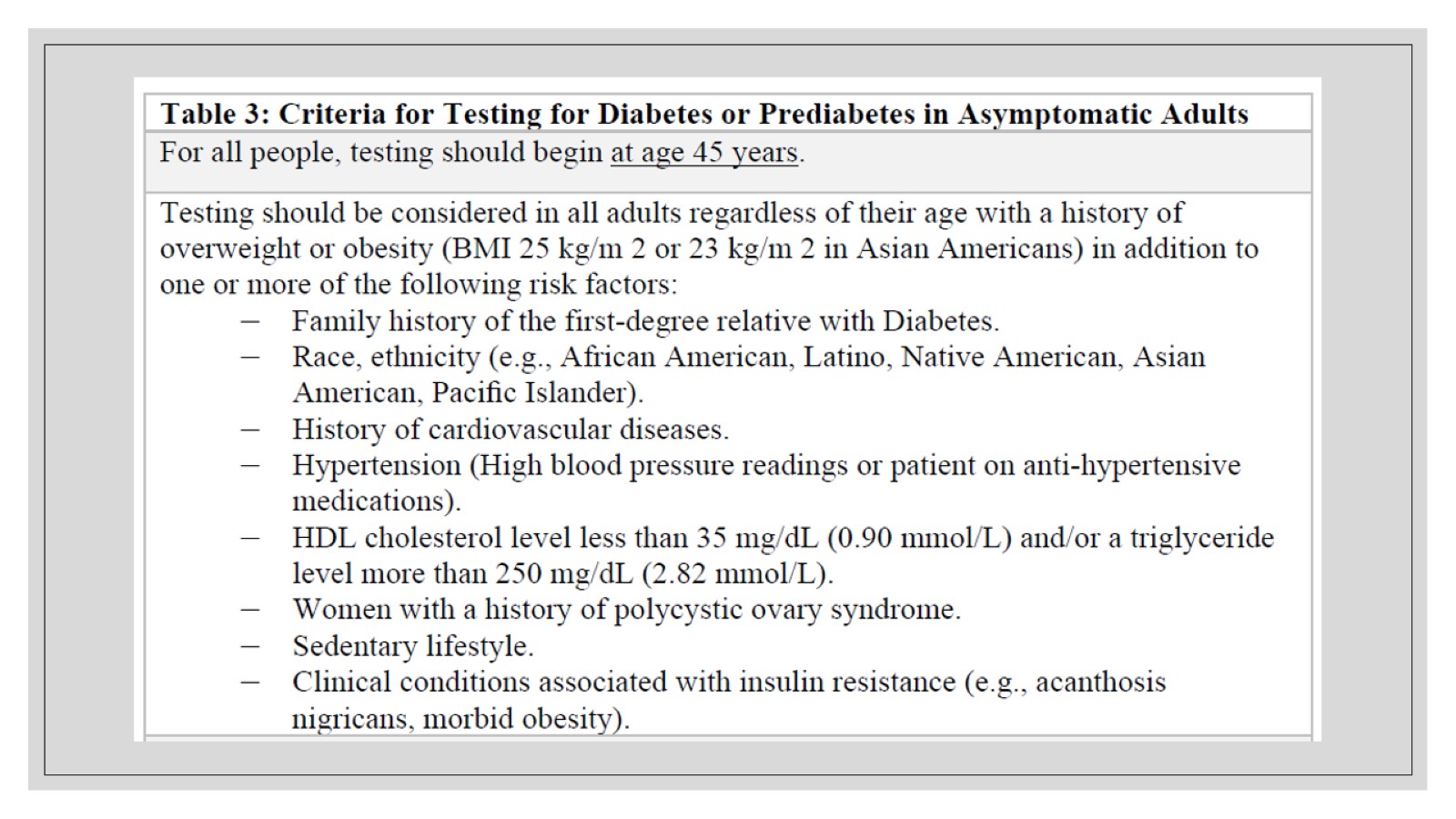 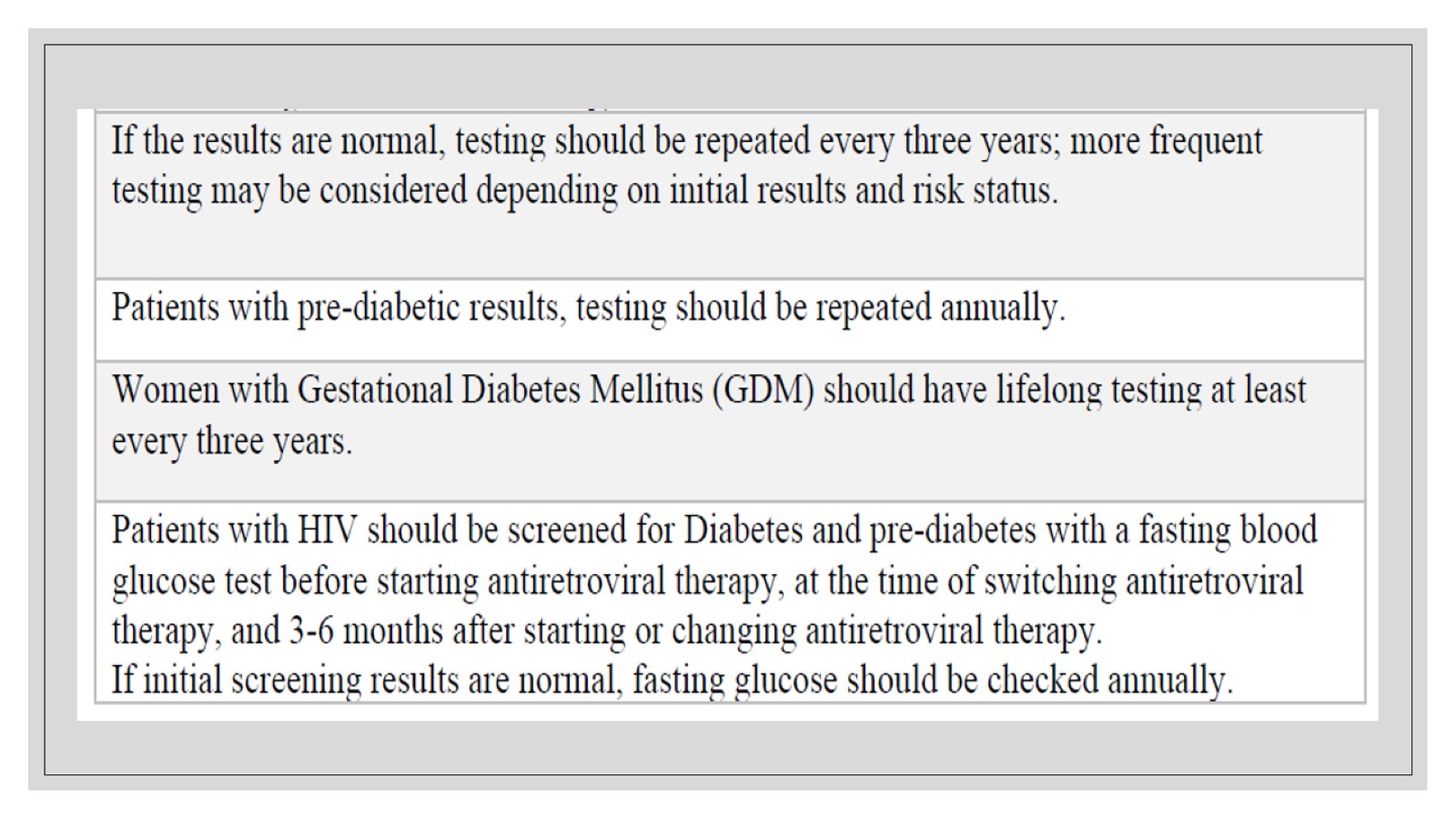 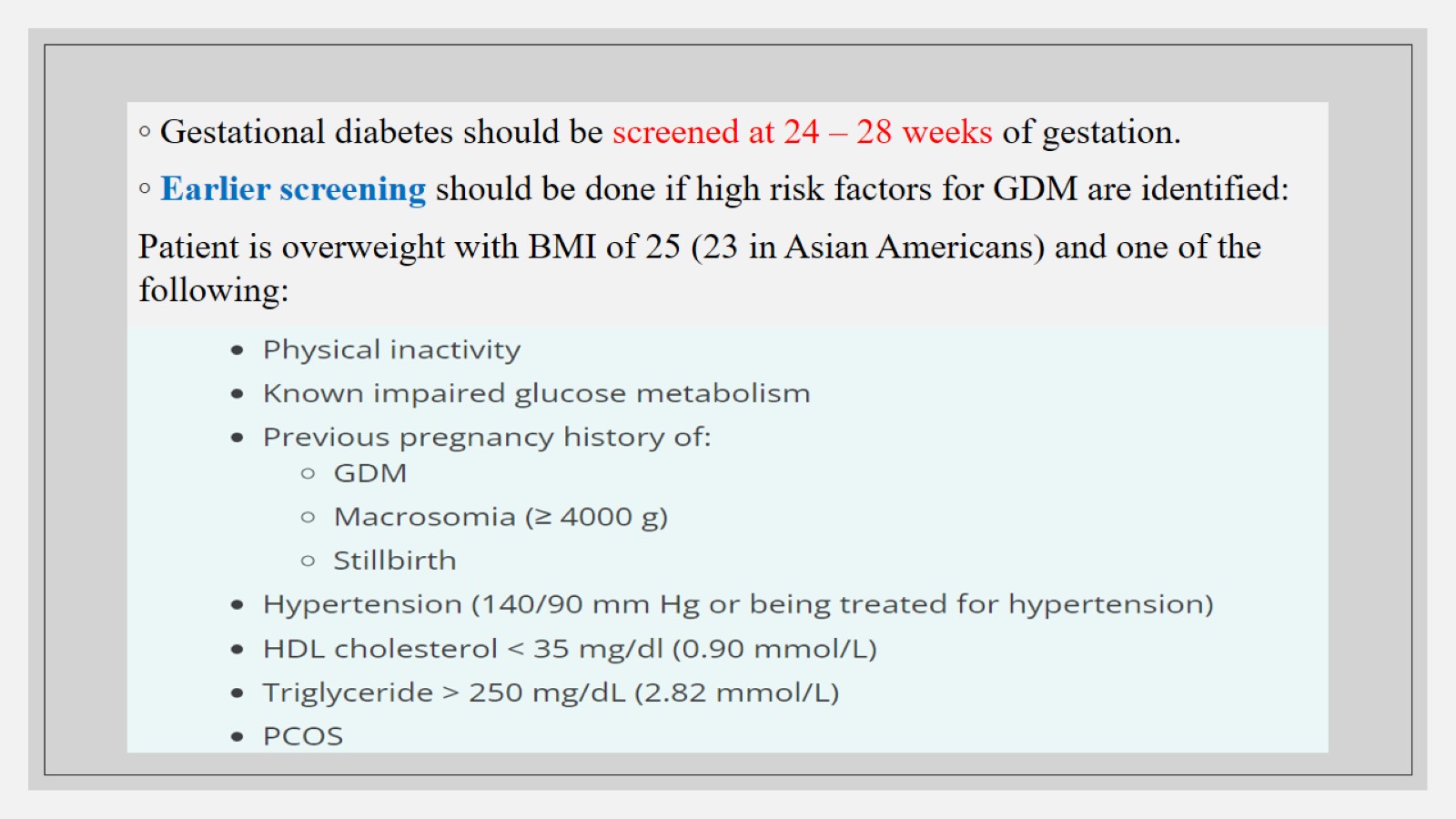 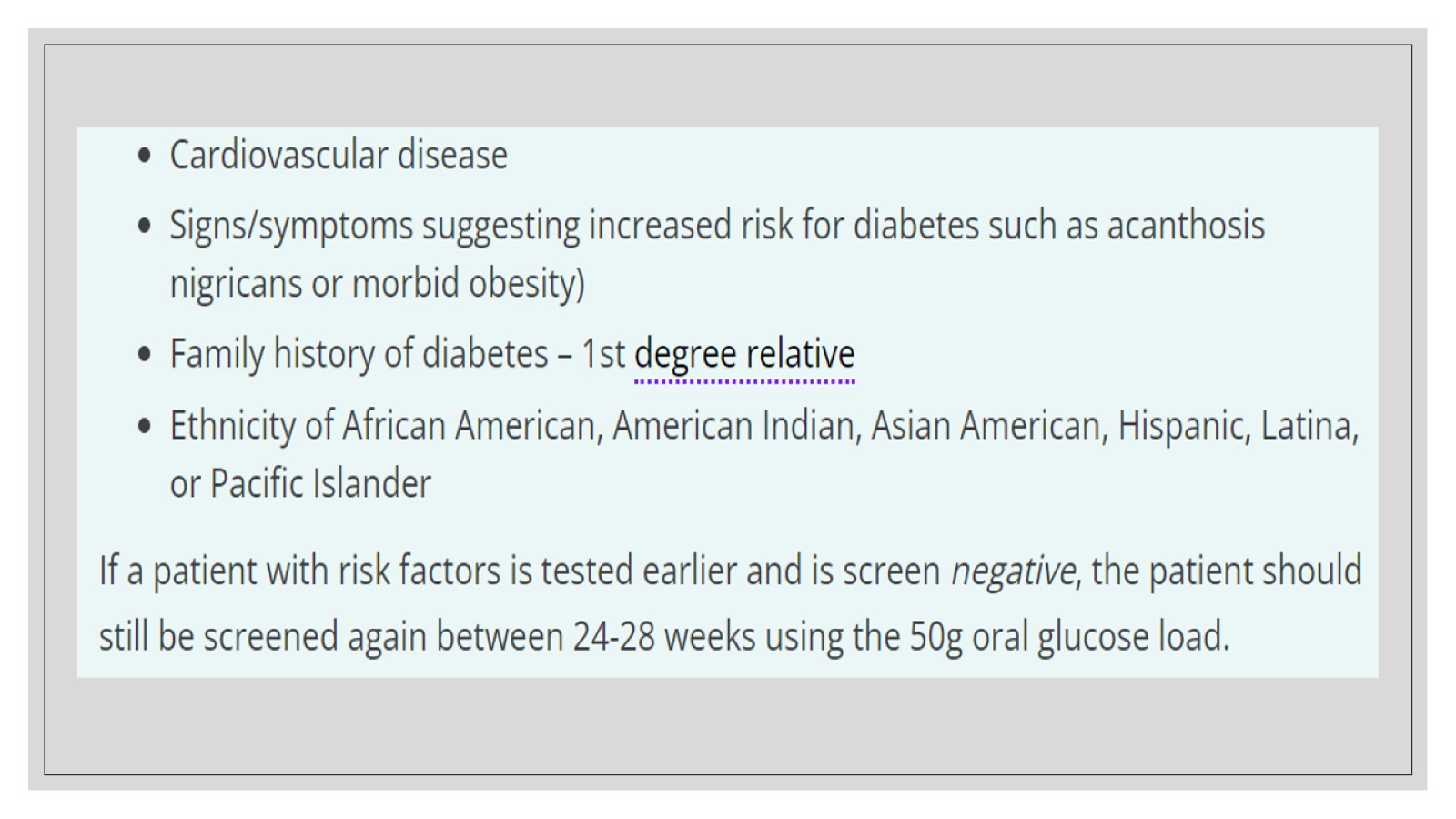 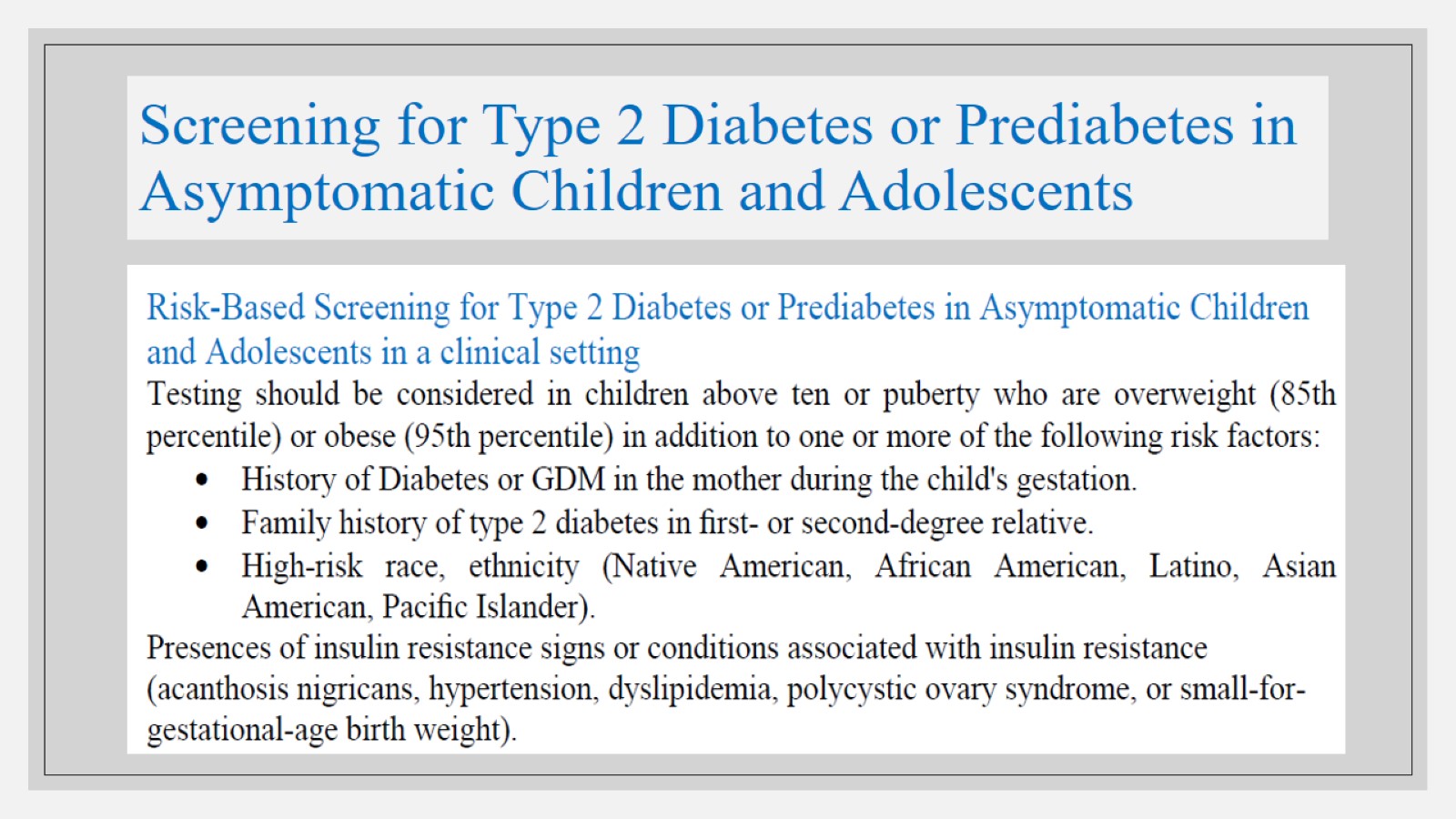 Screening for Type 2 Diabetes or Prediabetes in Asymptomatic Children and Adolescents
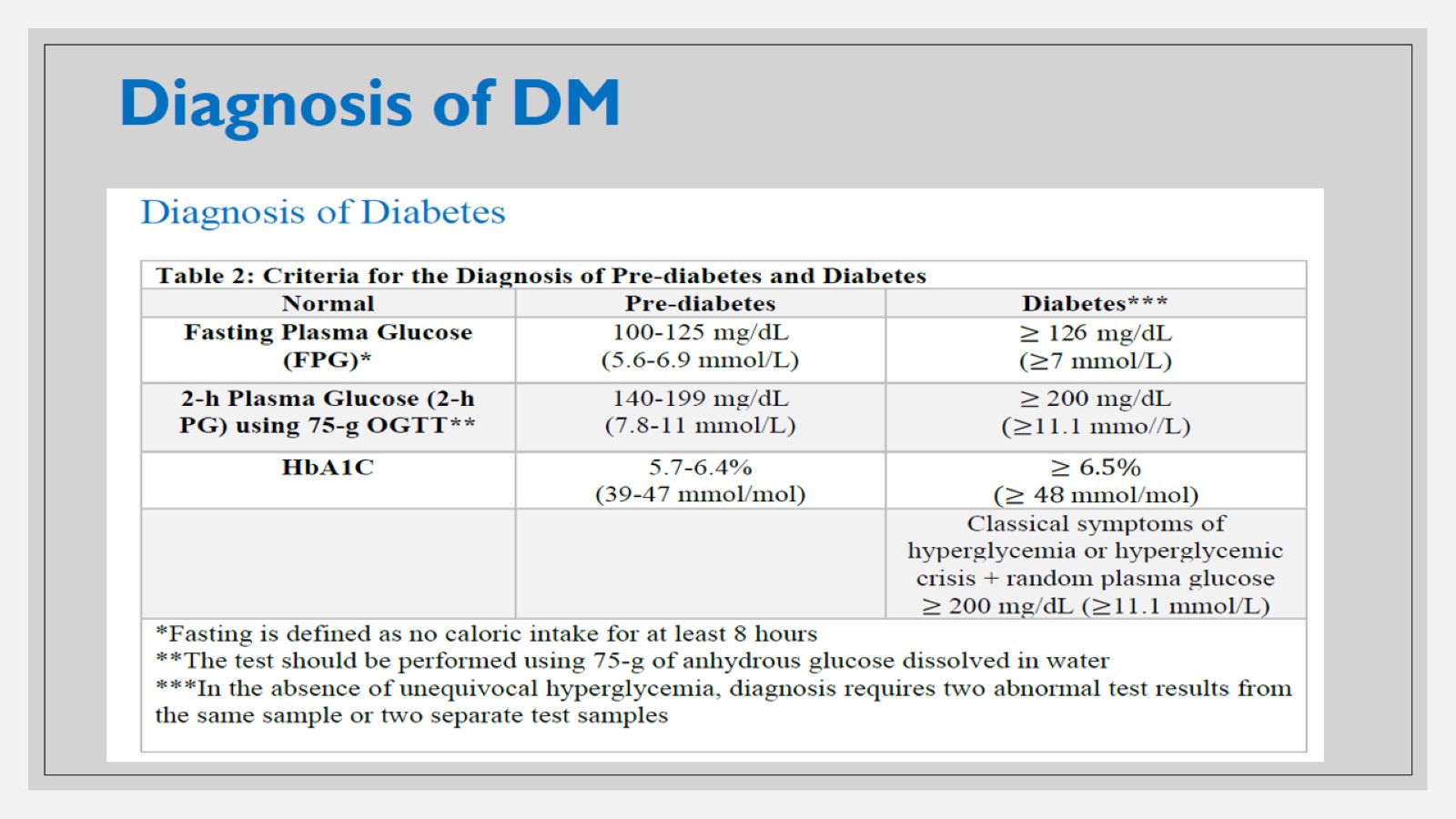 Diagnosis of DM
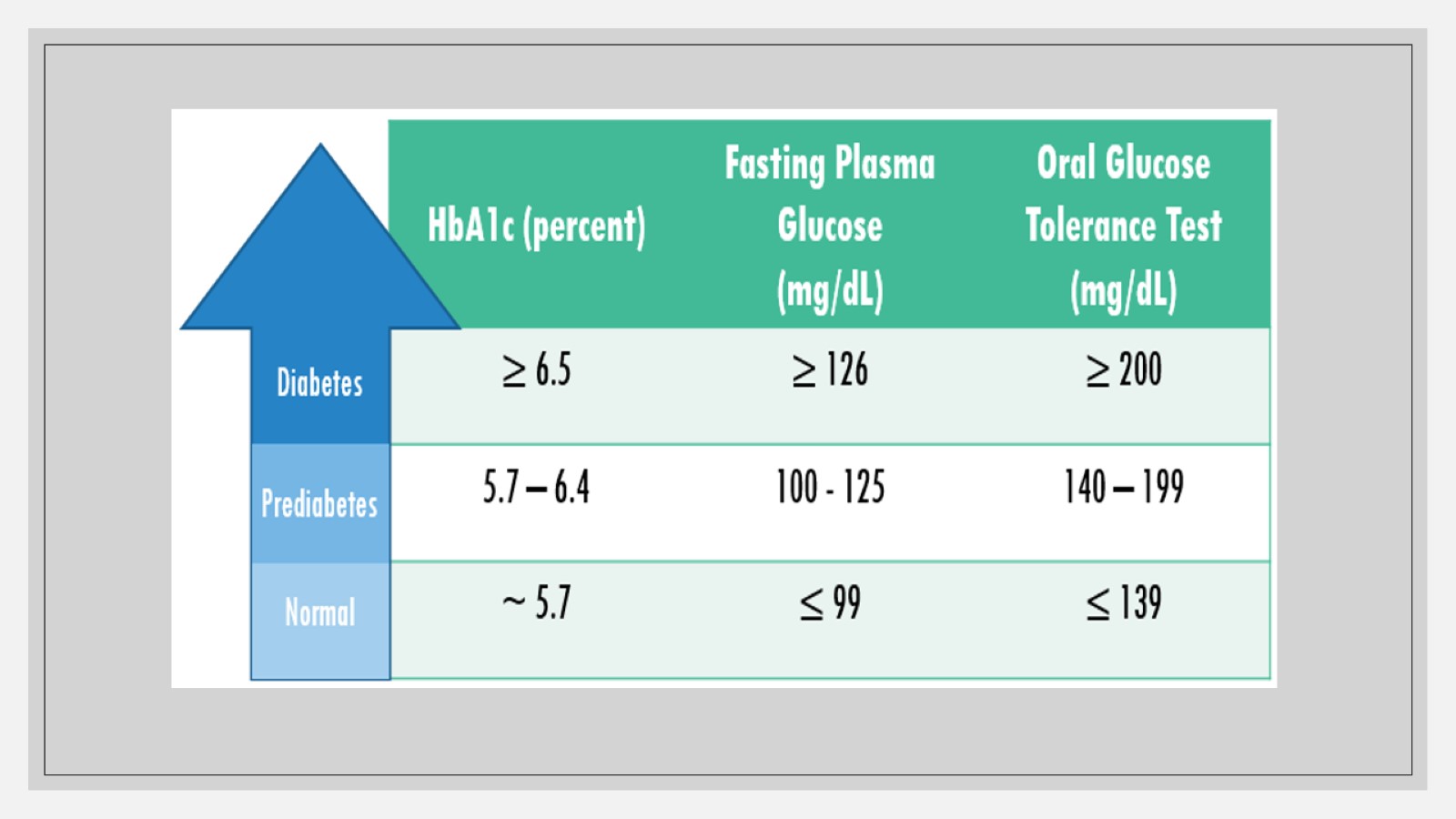 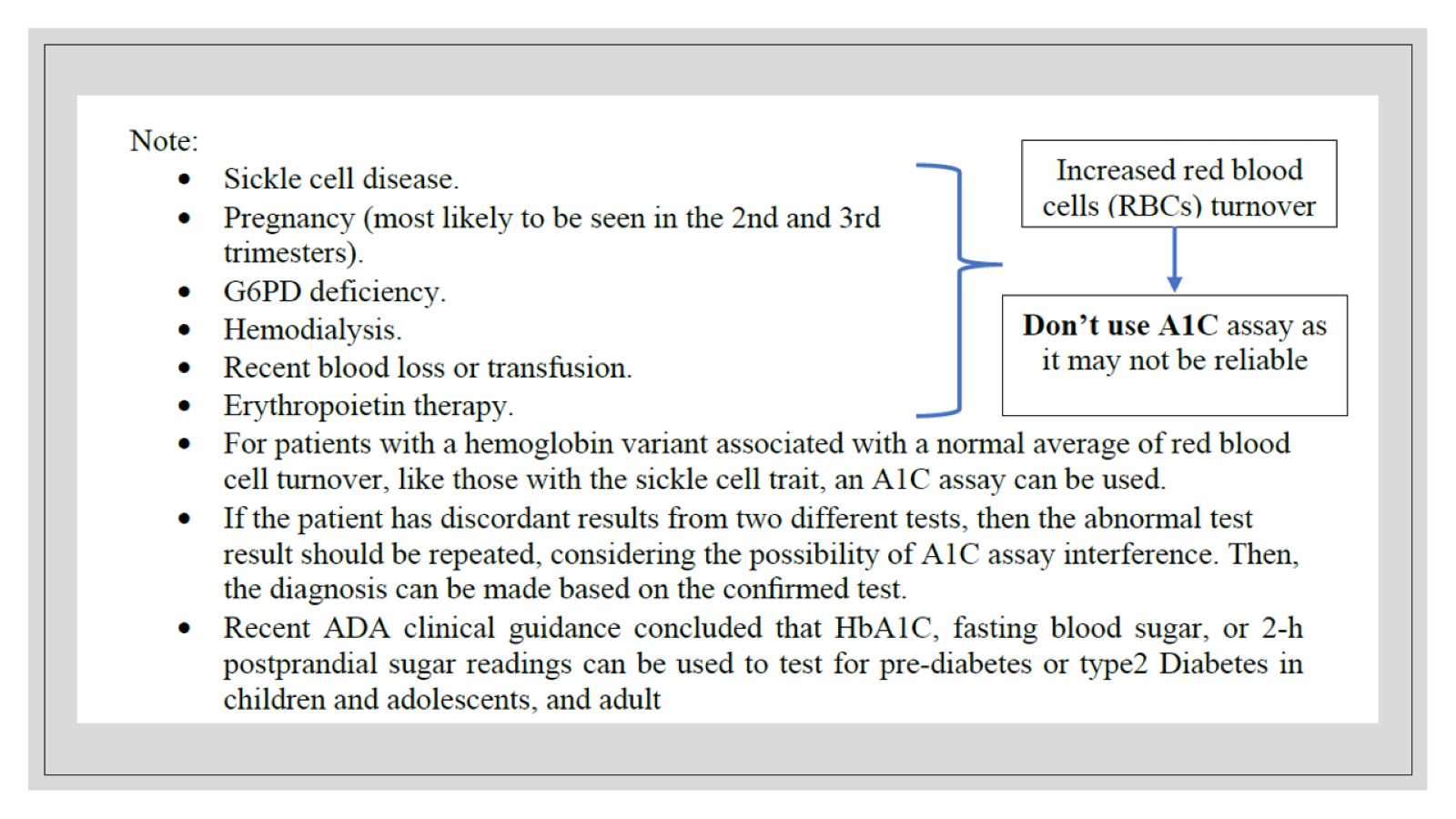 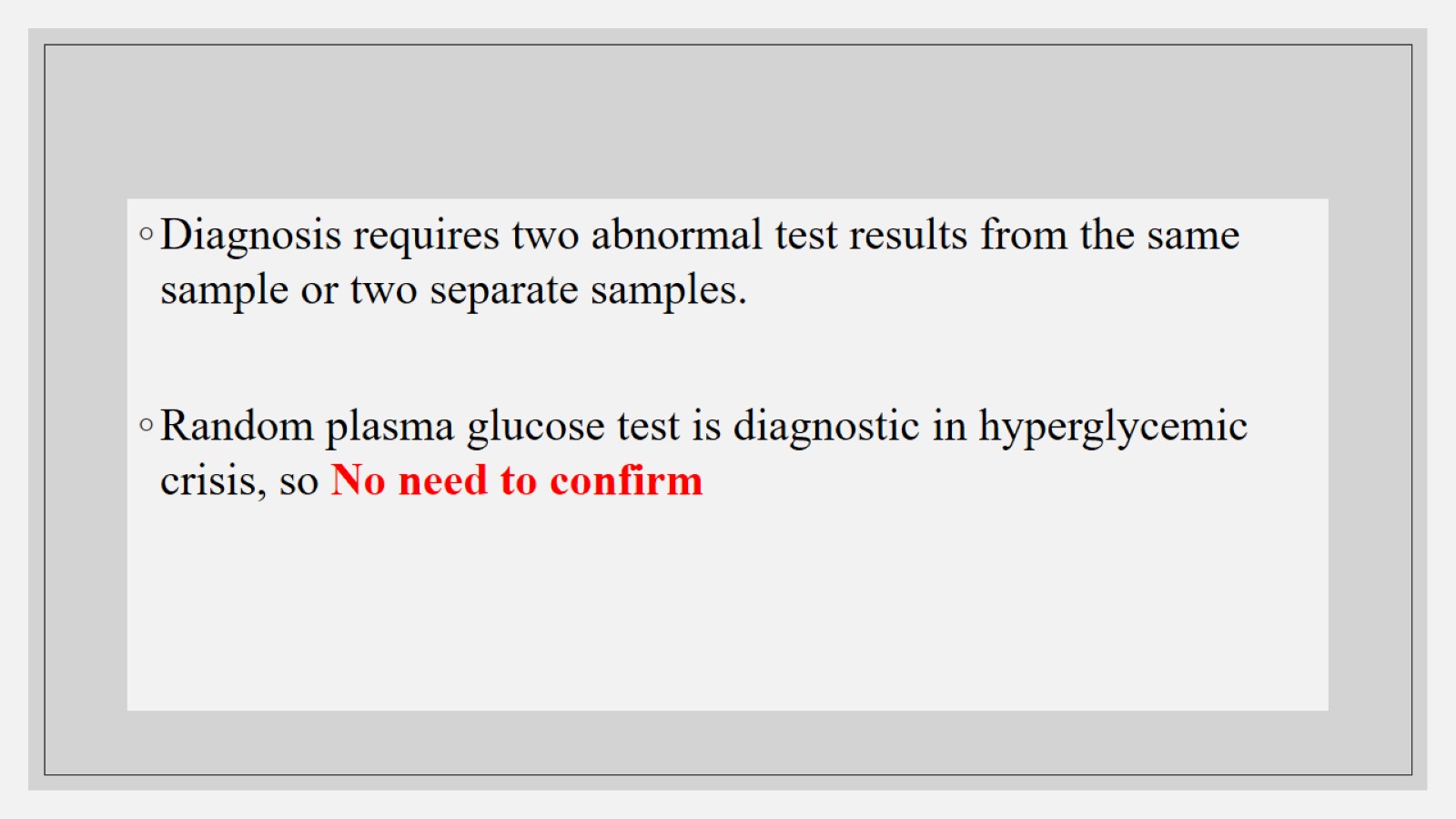 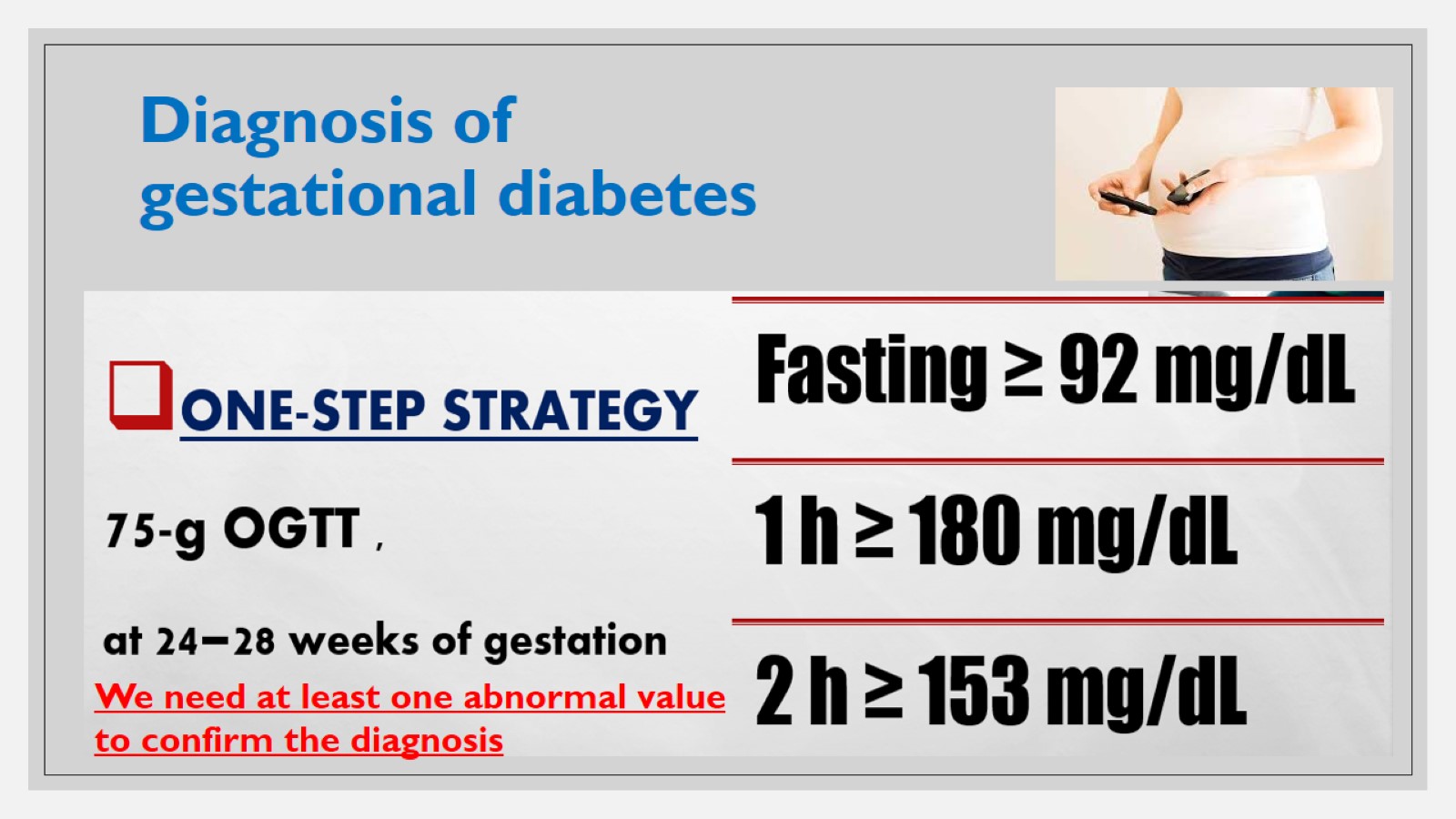 Diagnosis of gestational diabetes
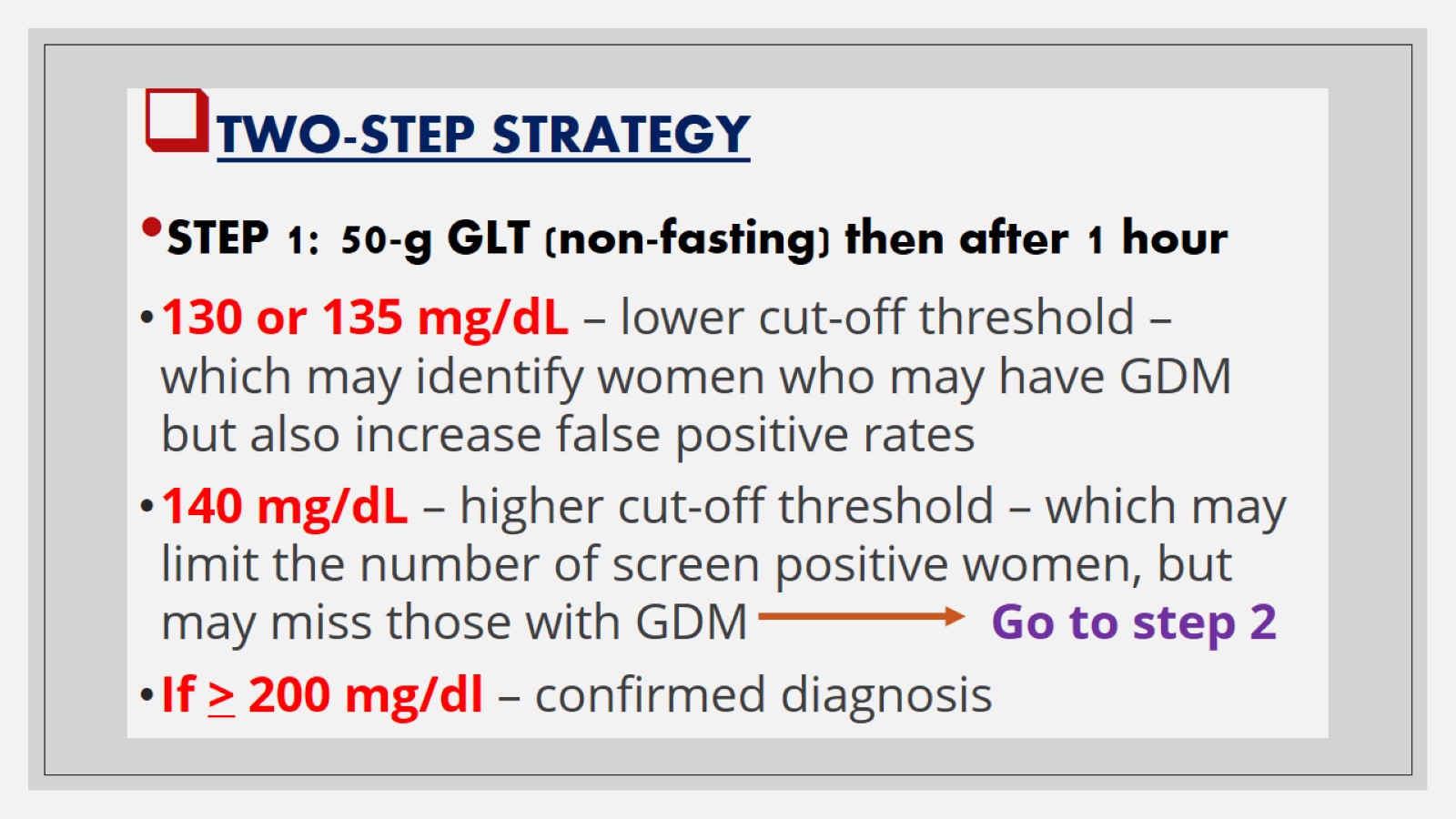 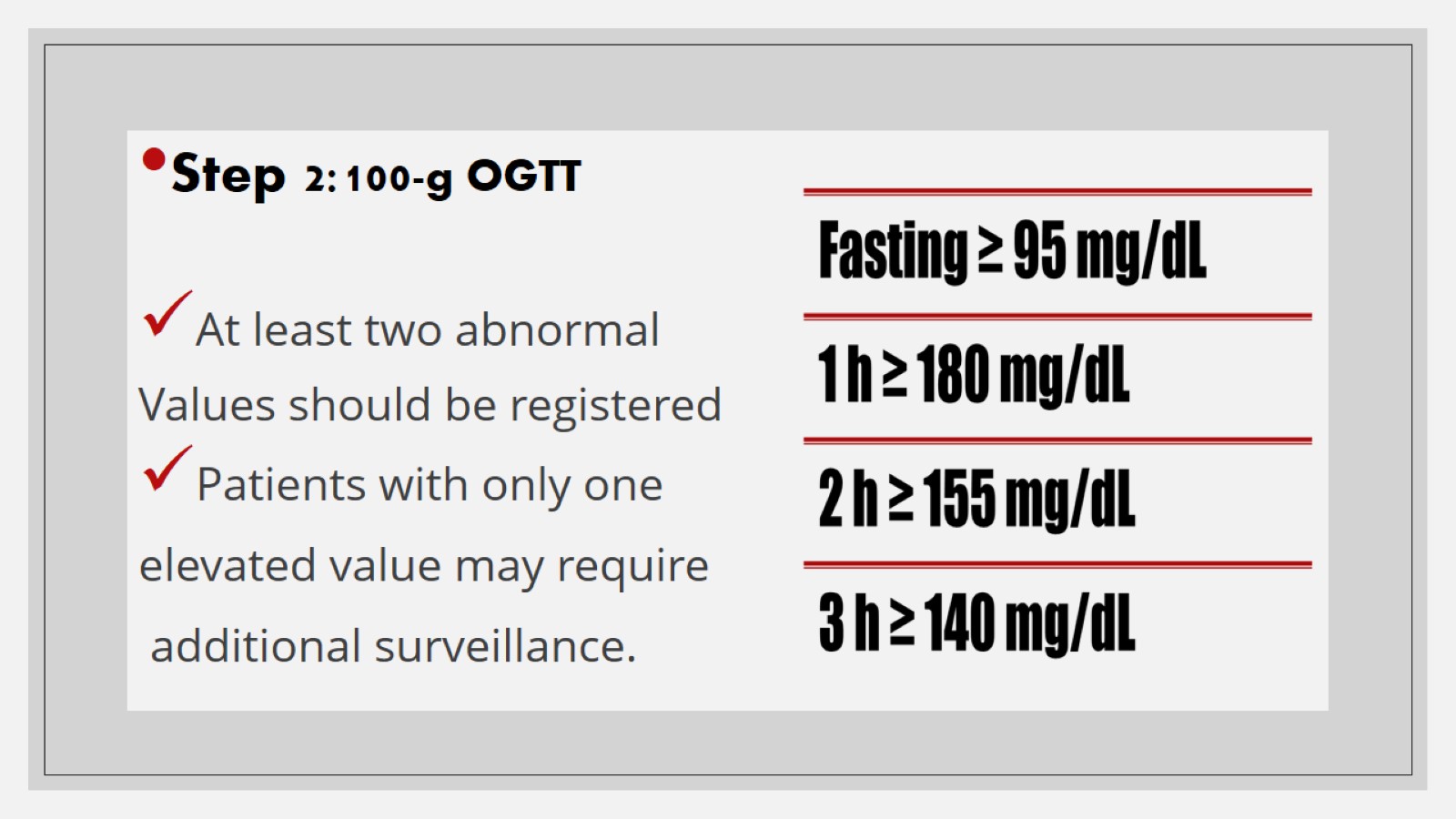 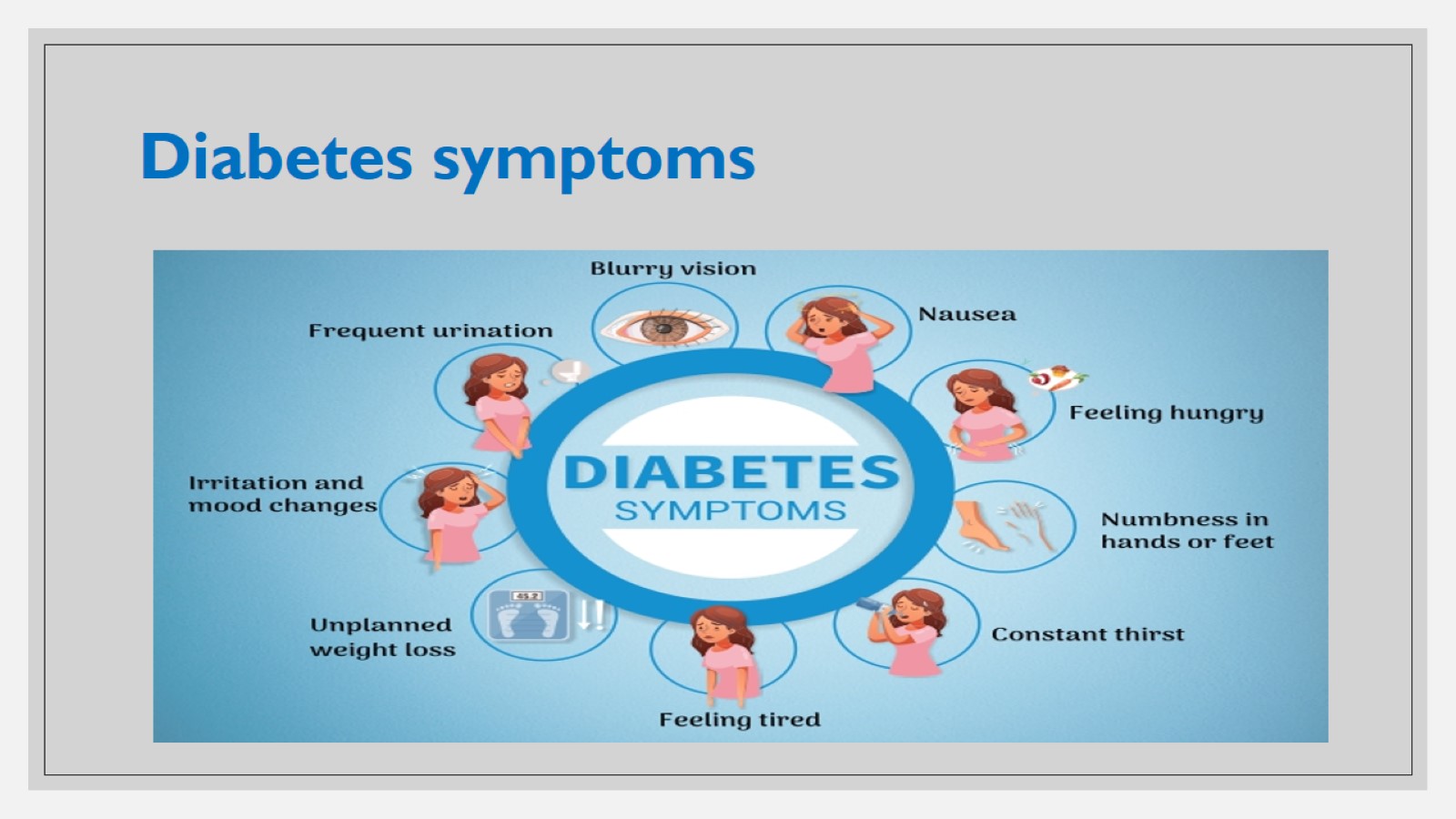 Diabetes symptoms
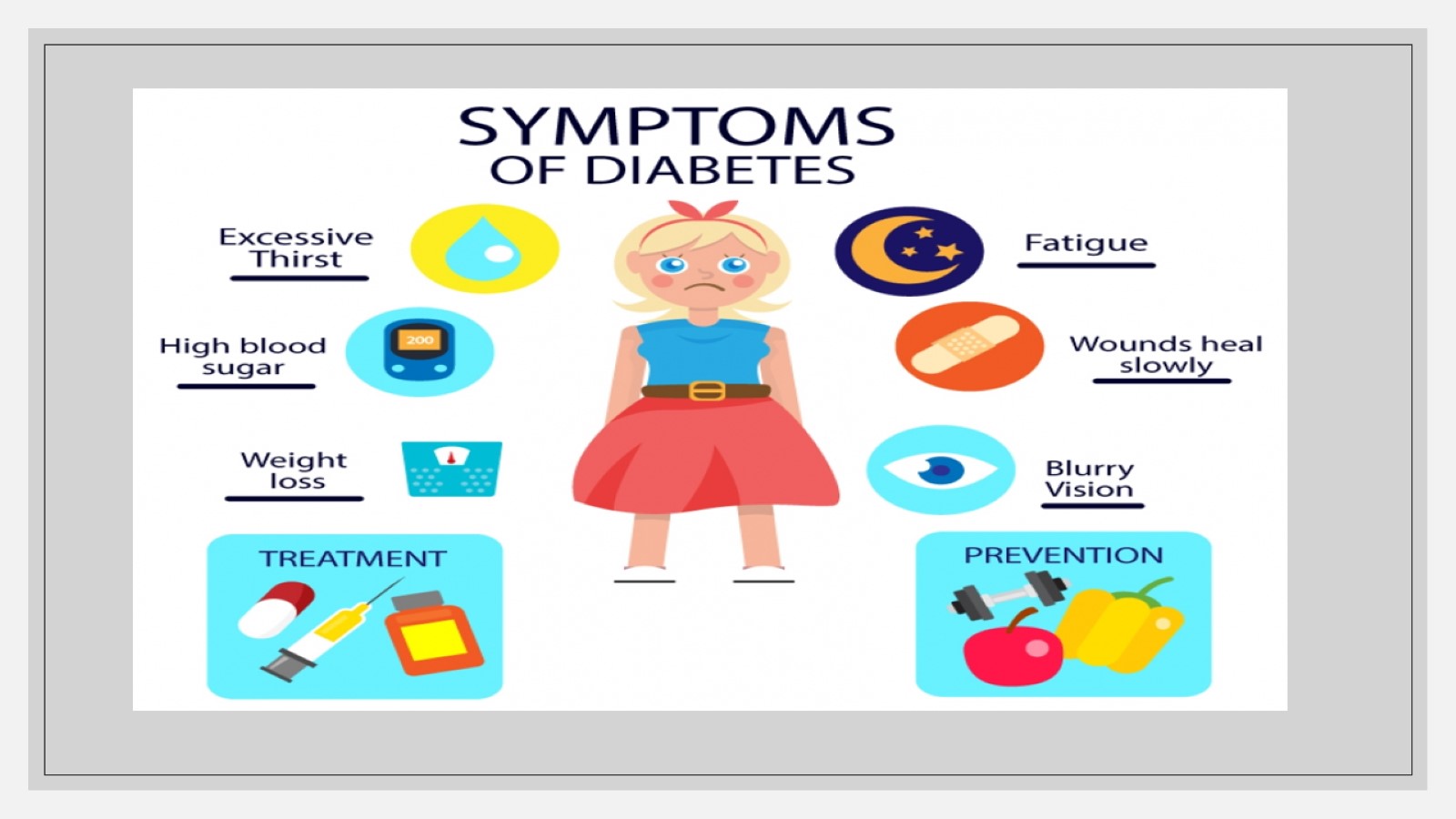 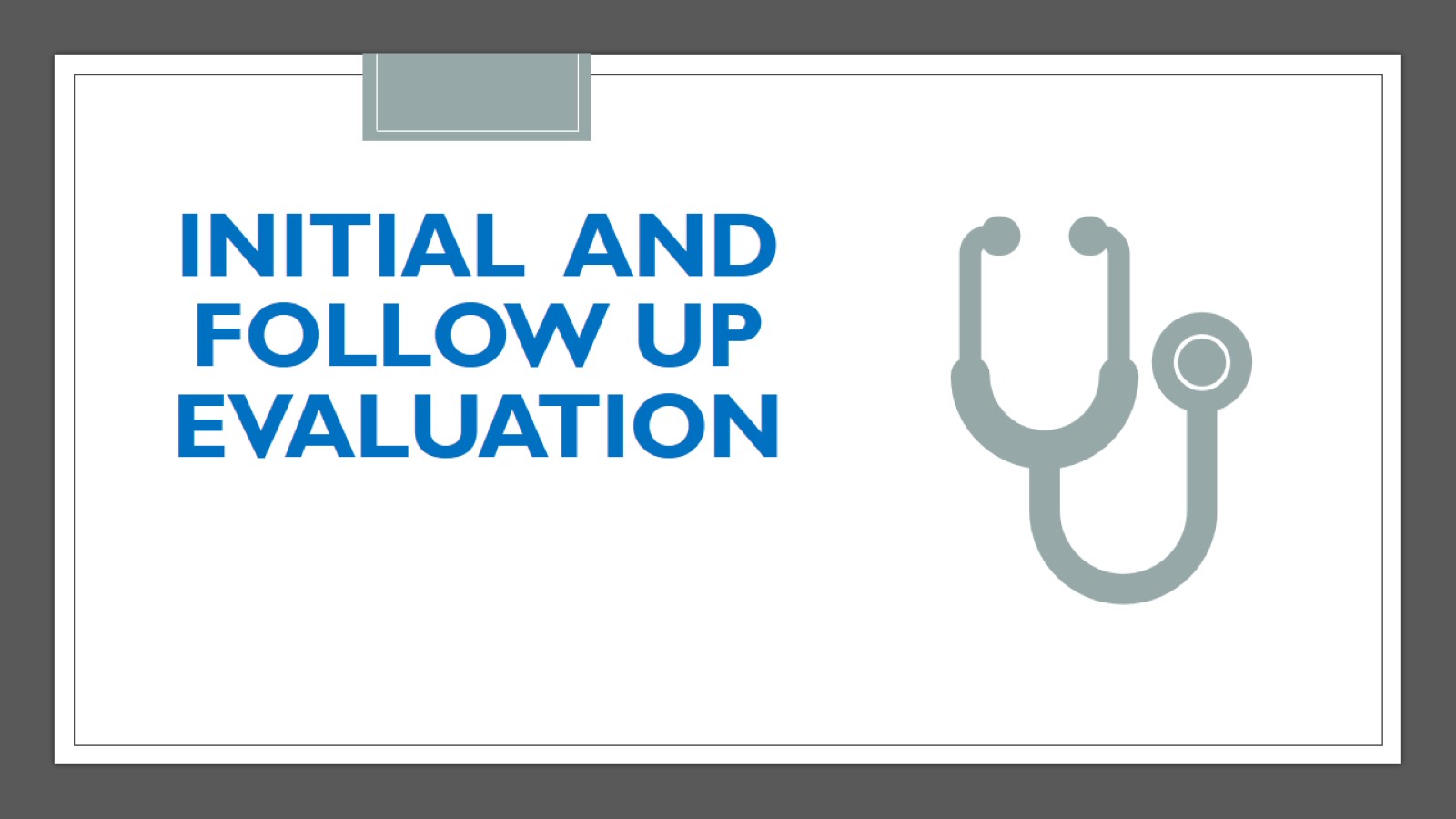 Initial  and follow up evaluation
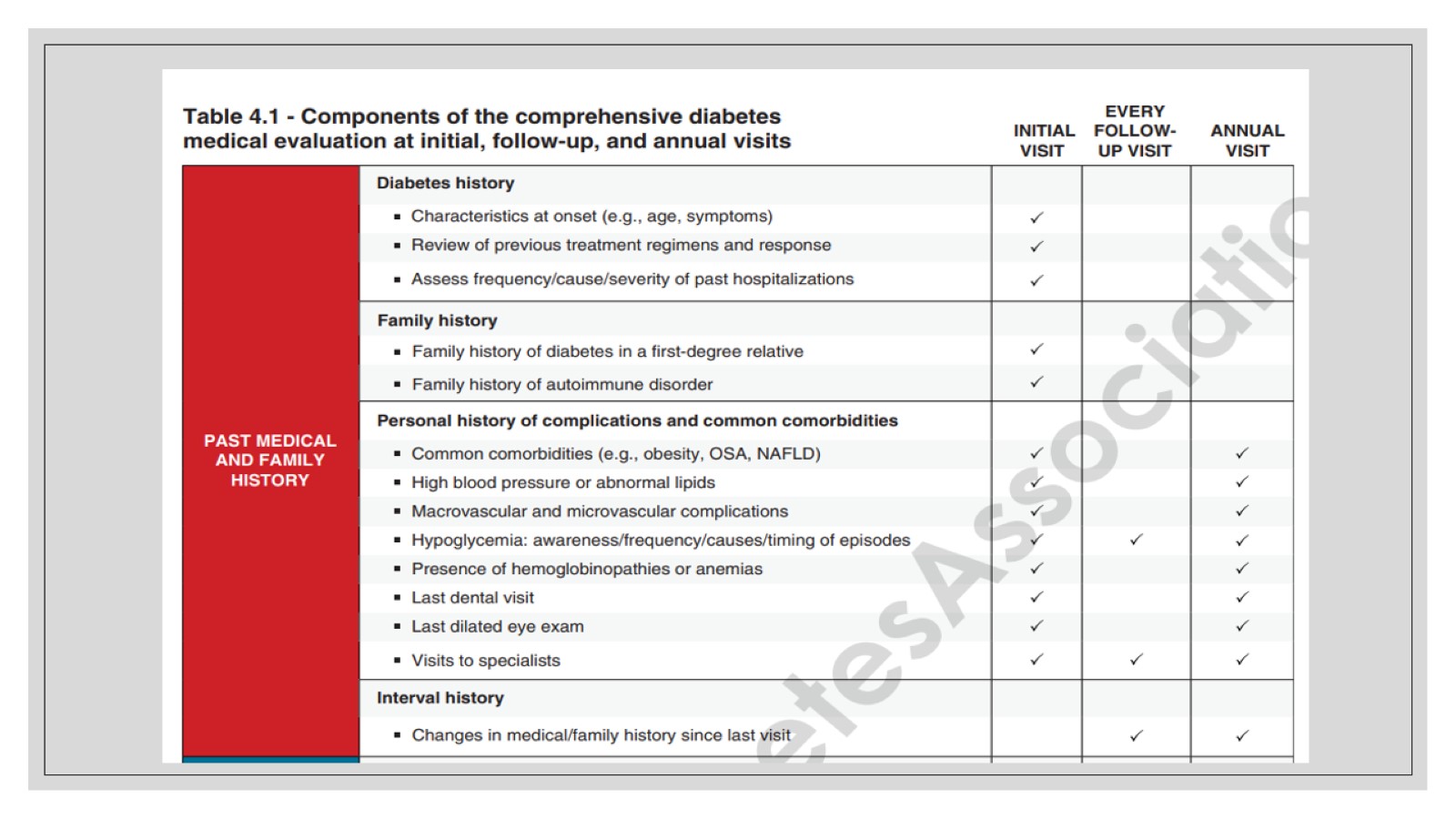 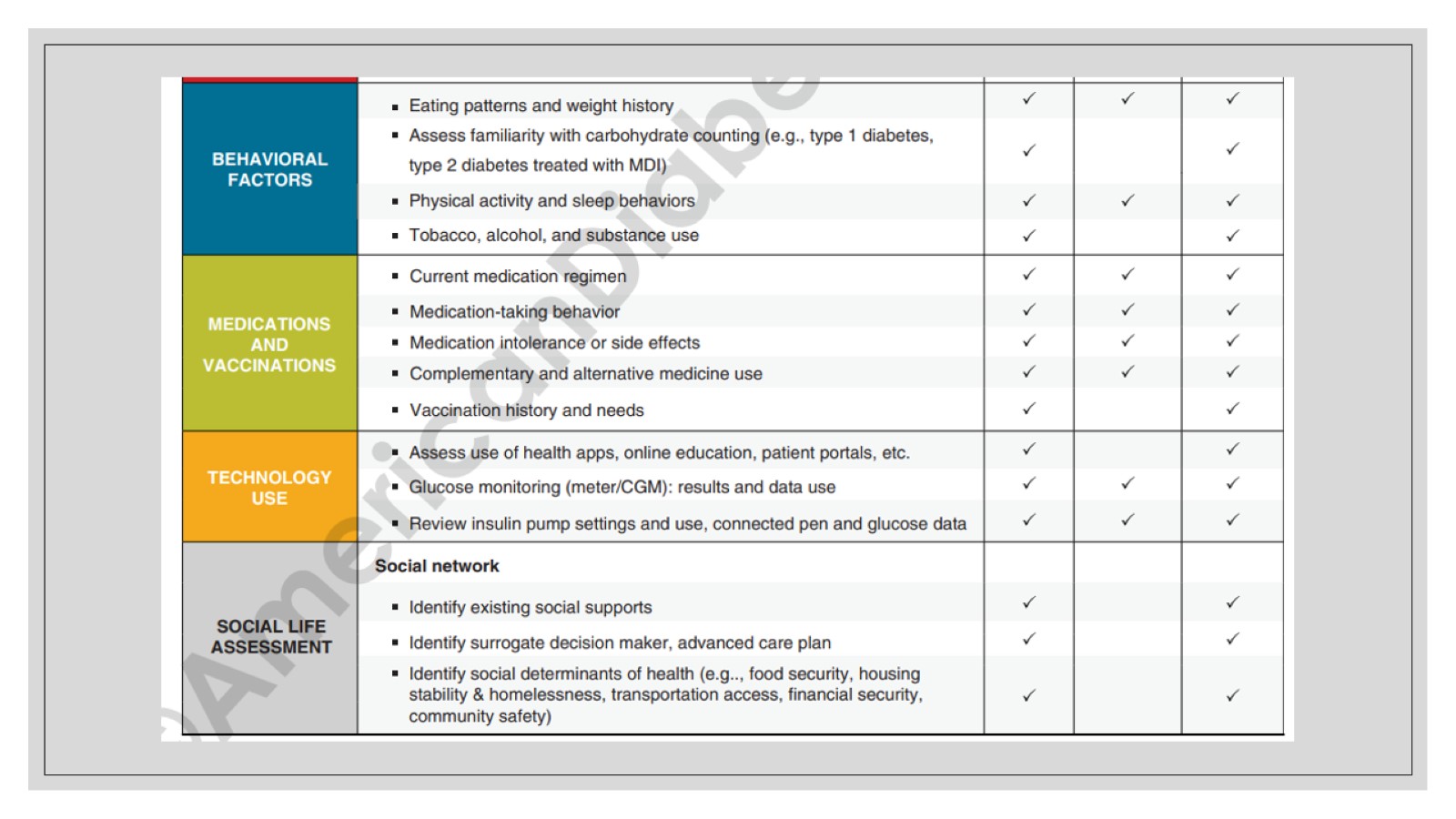 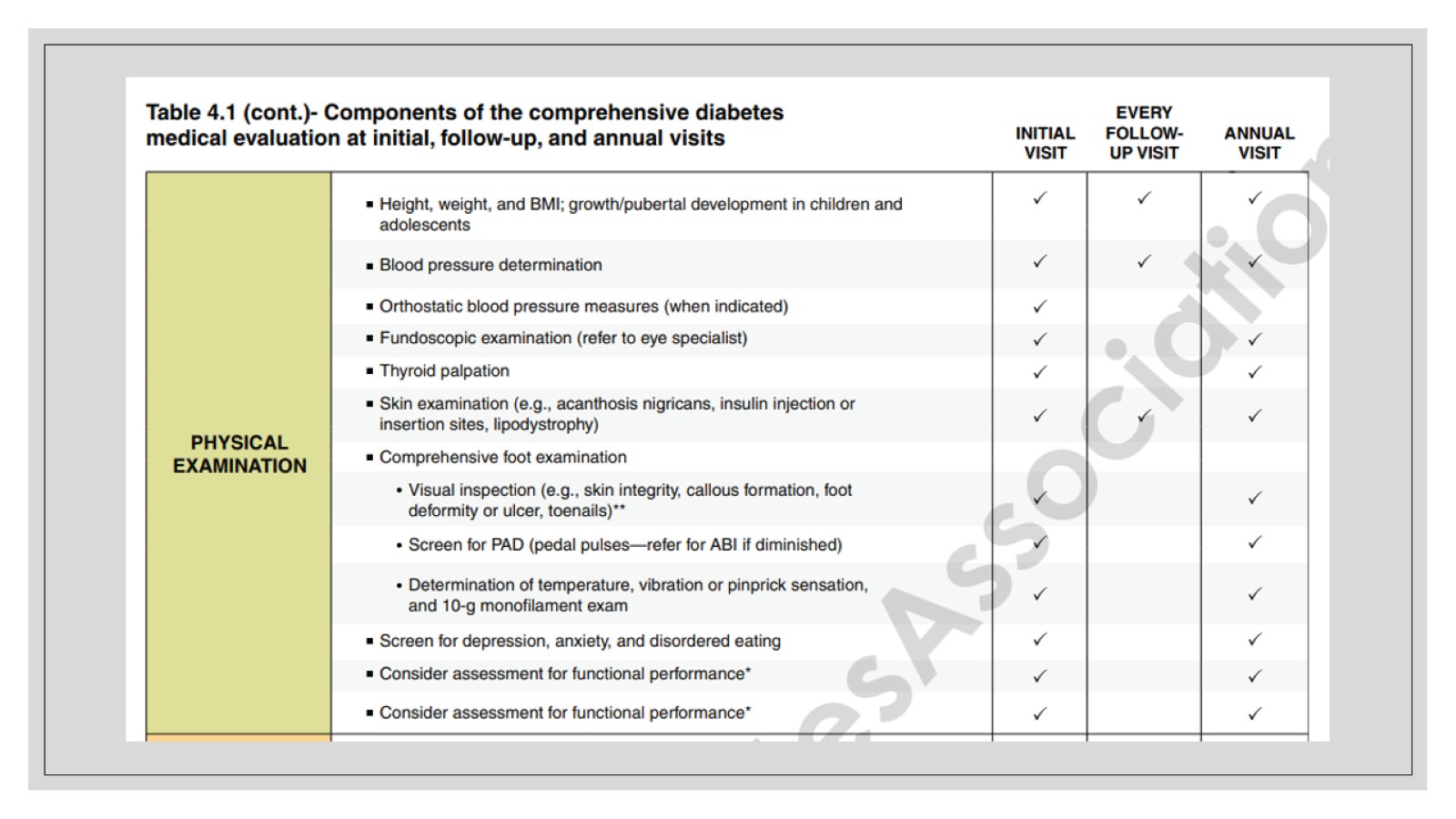 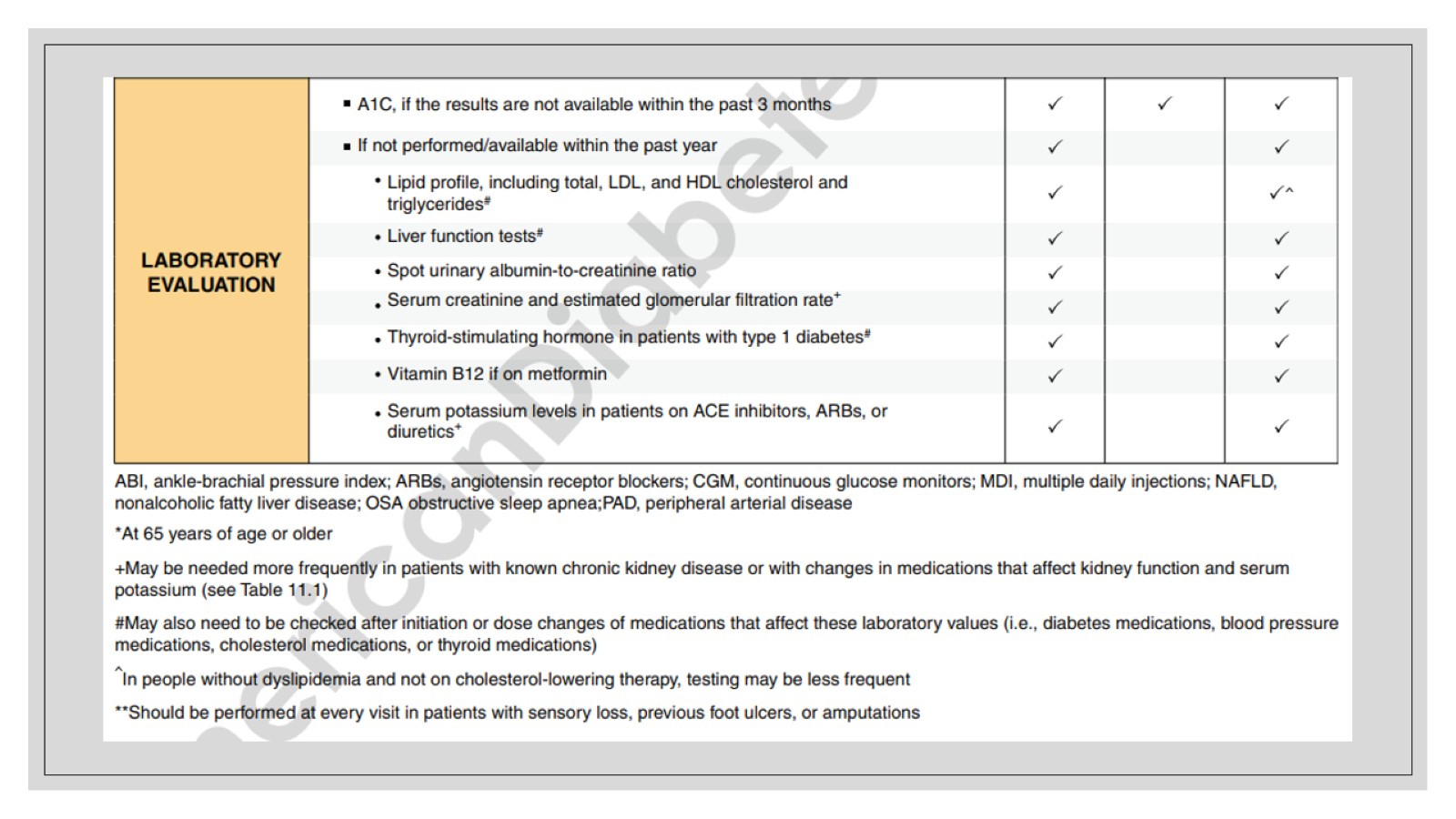 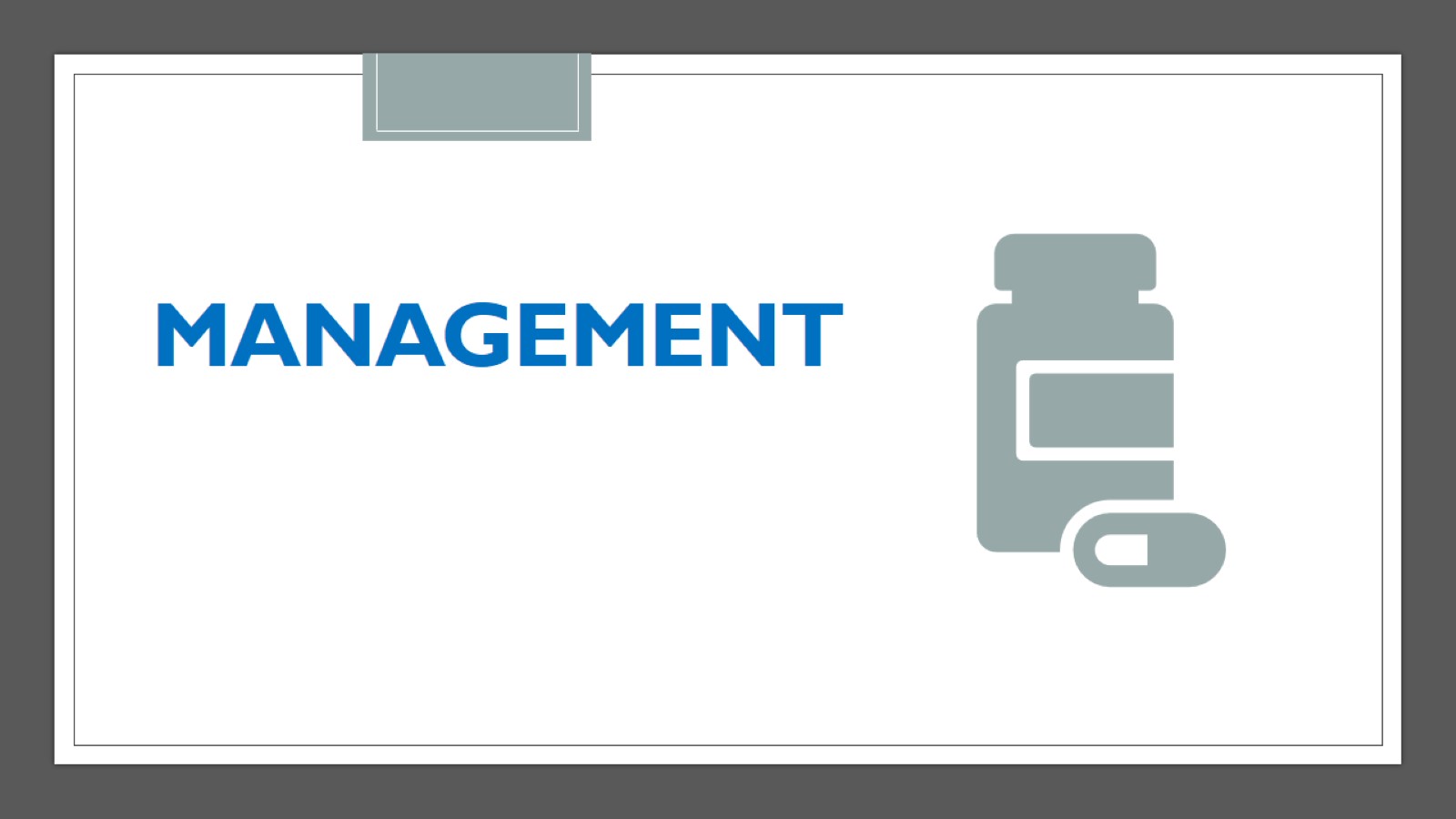 Management
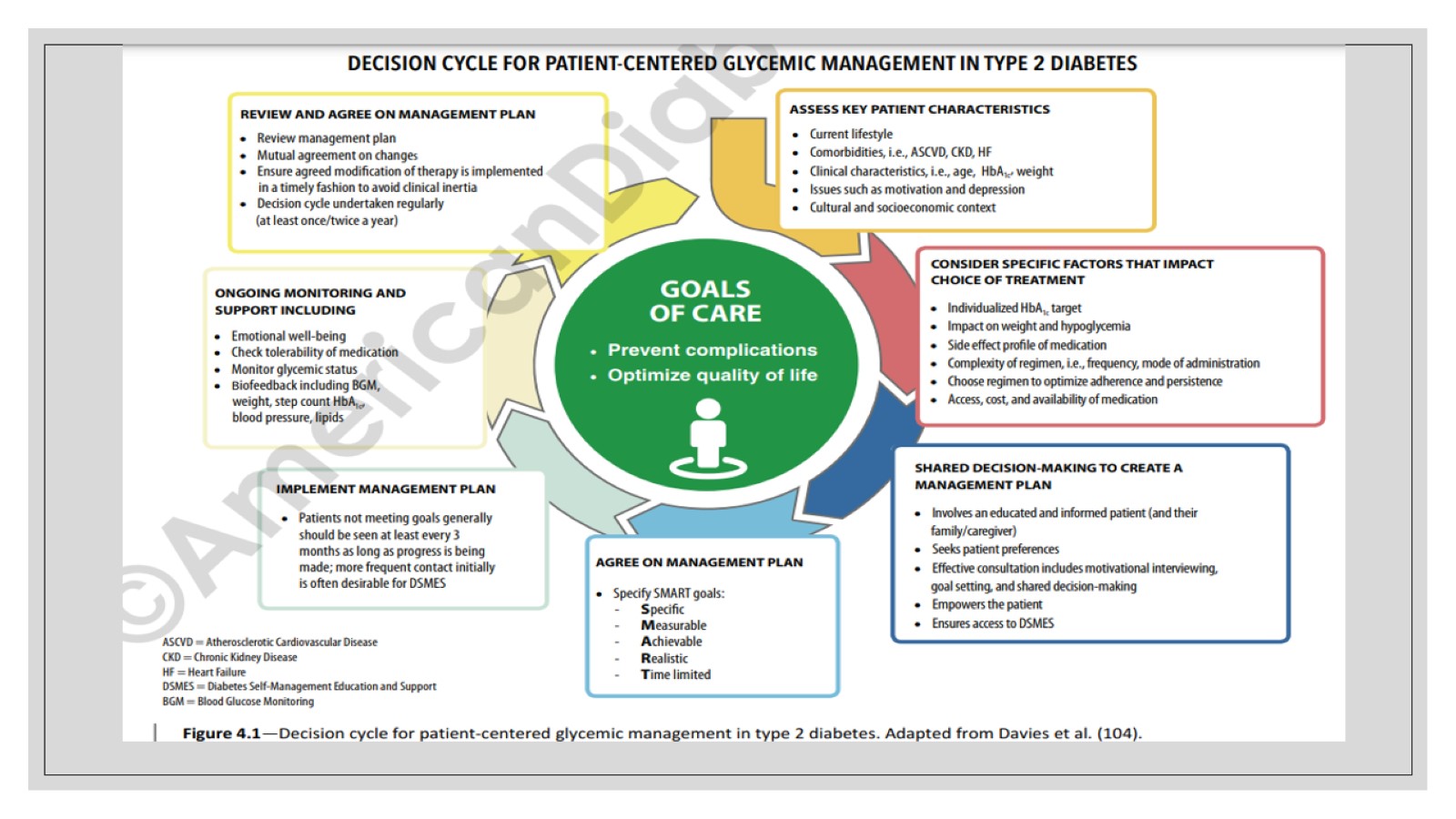 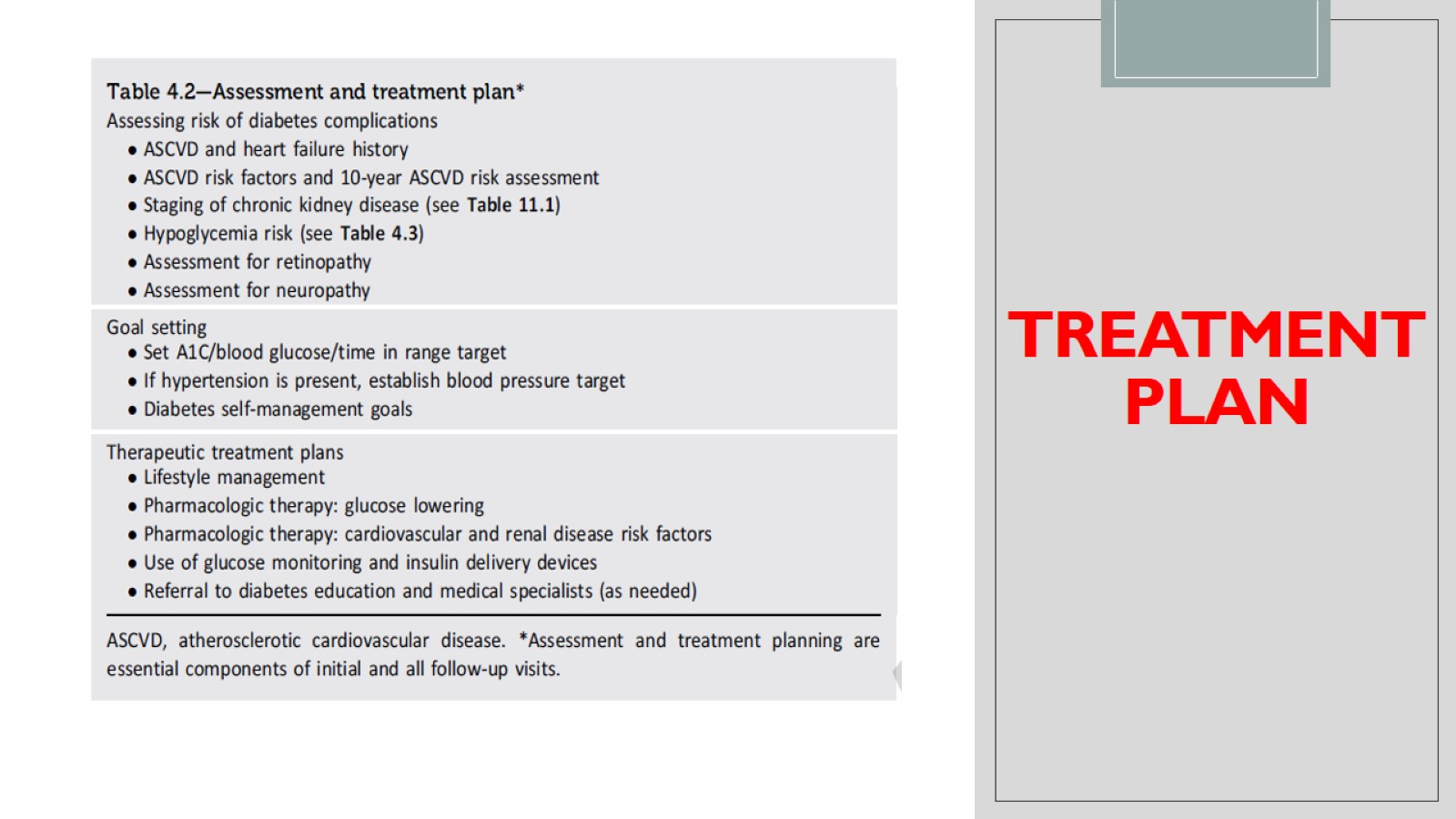 Treatment plan
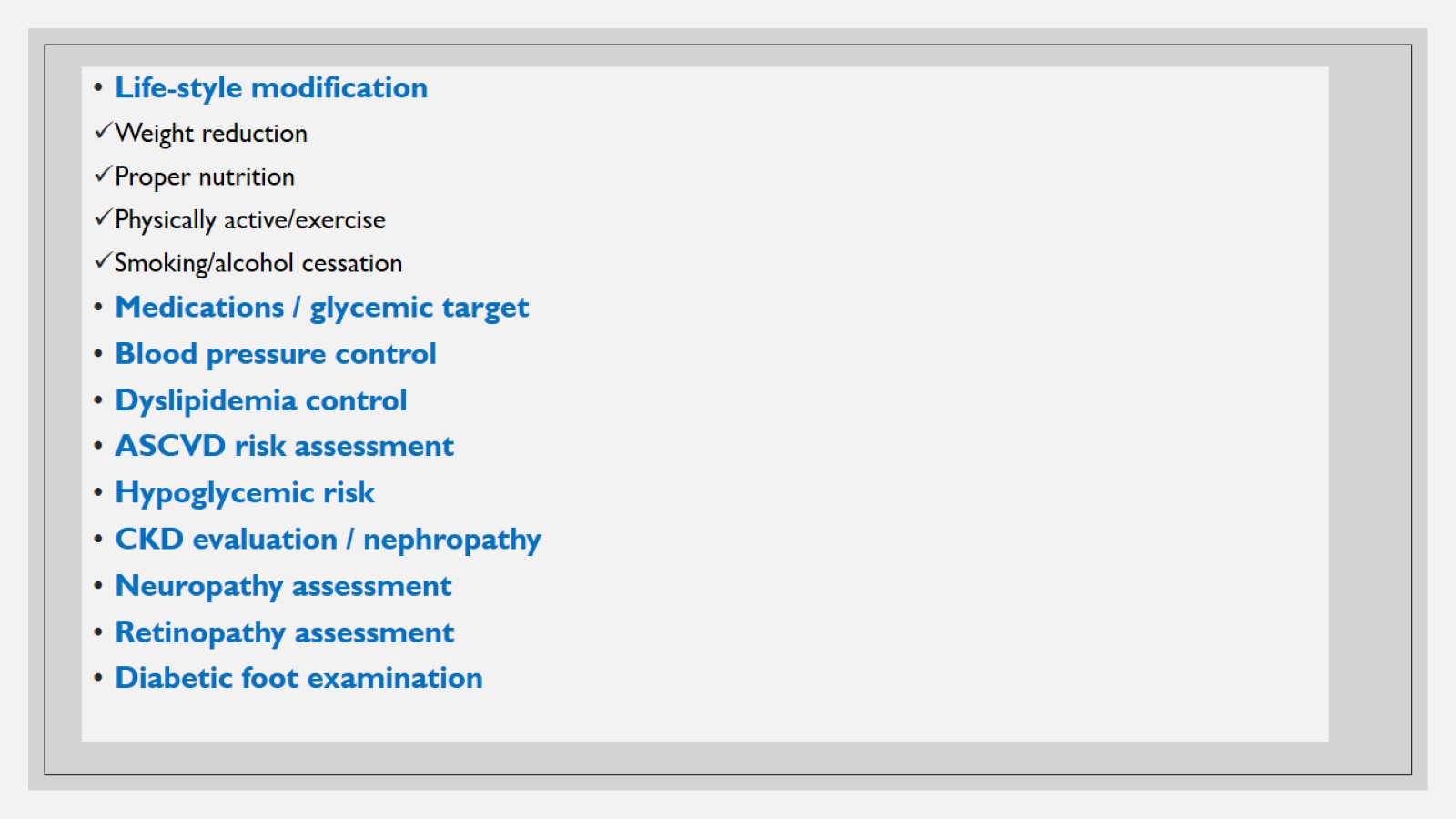 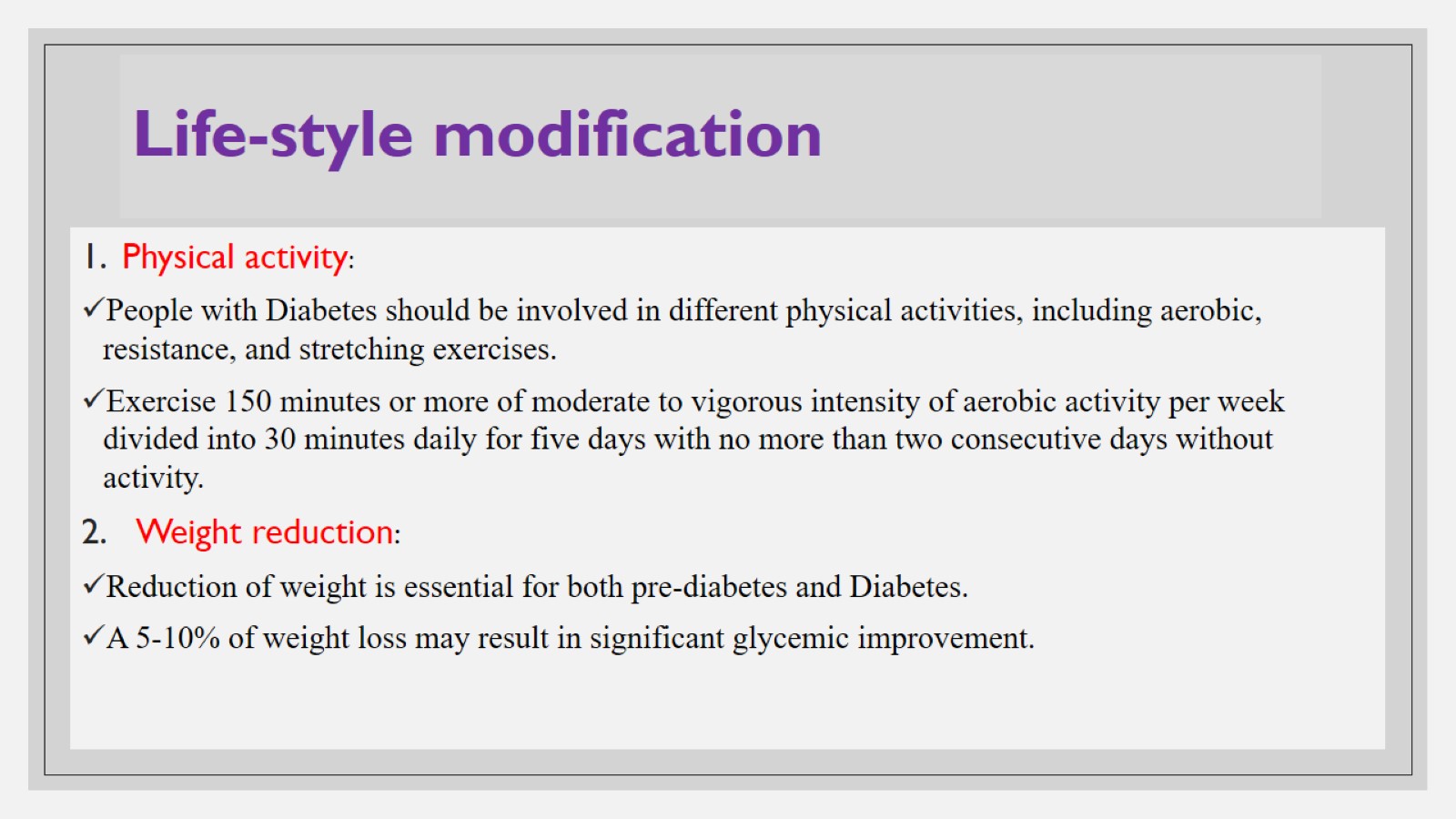 Life-style modification
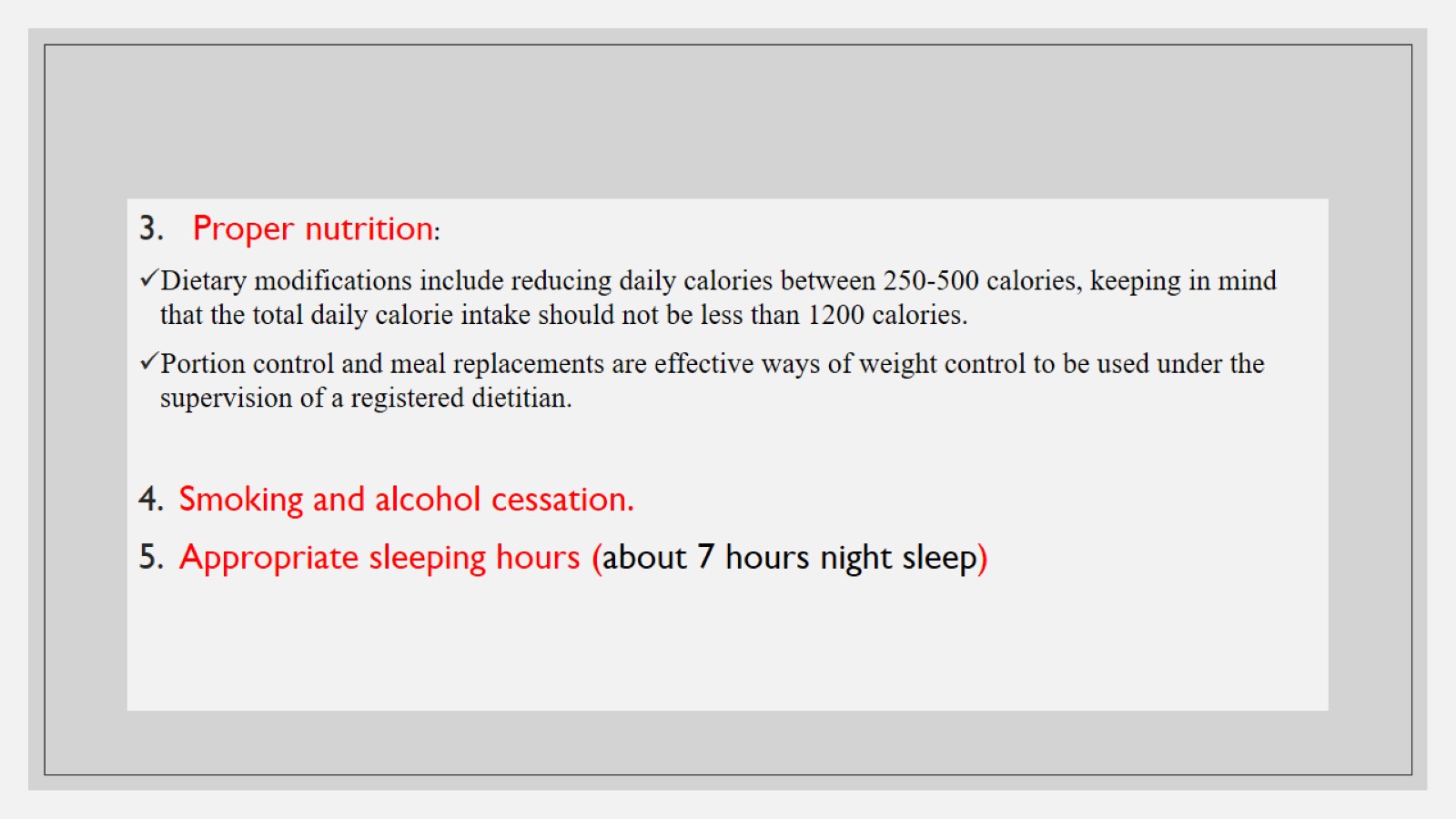 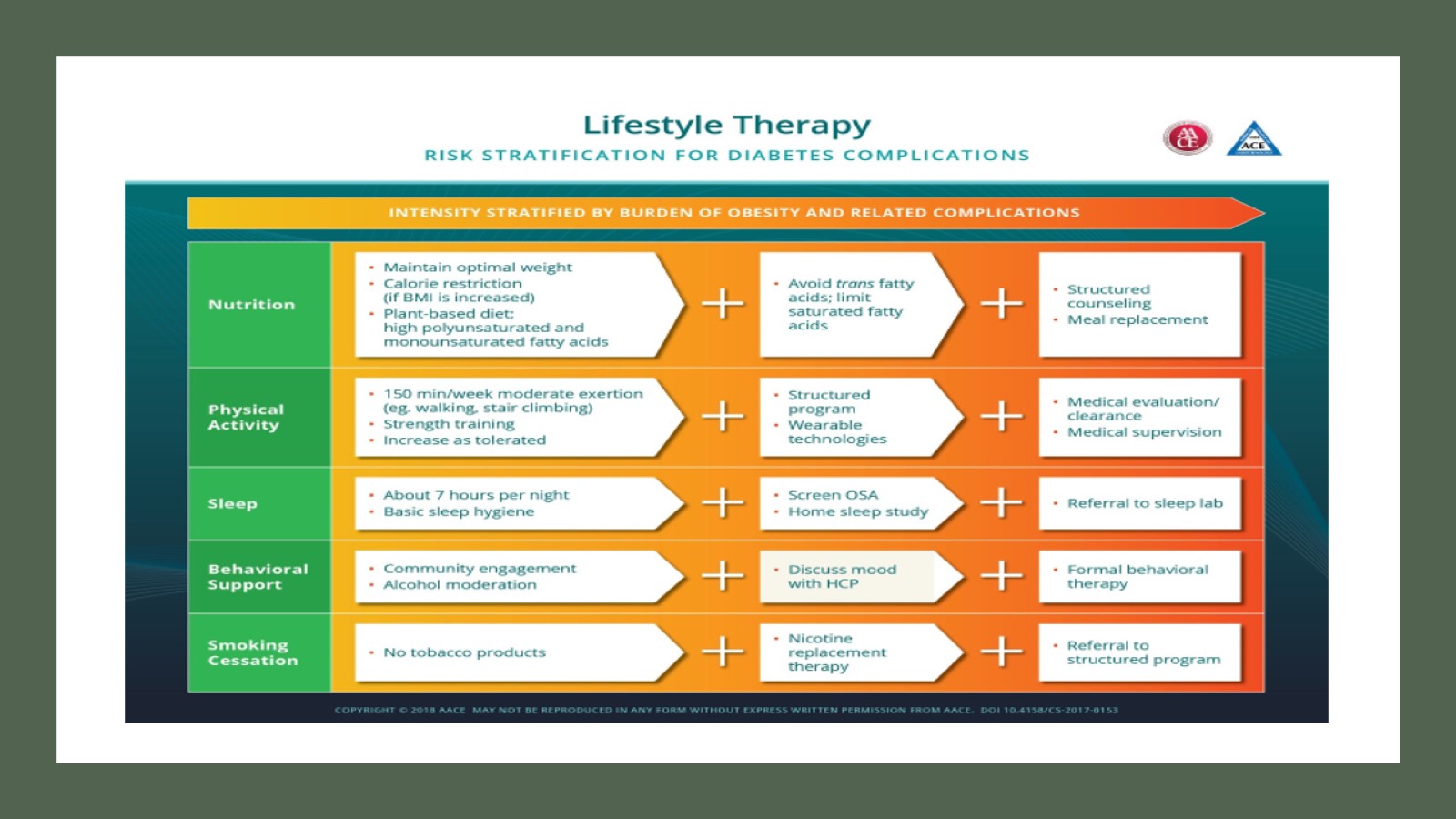 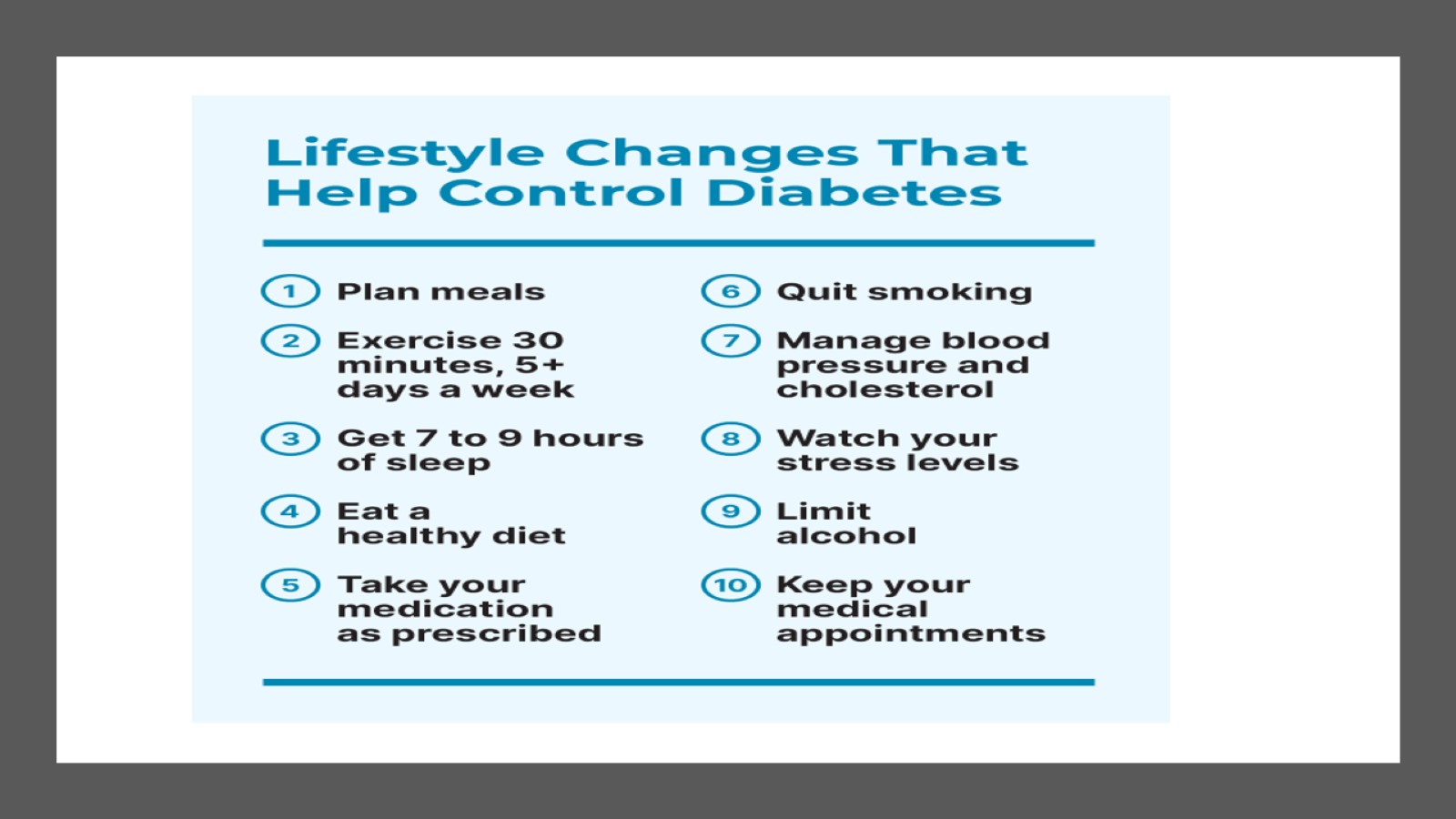 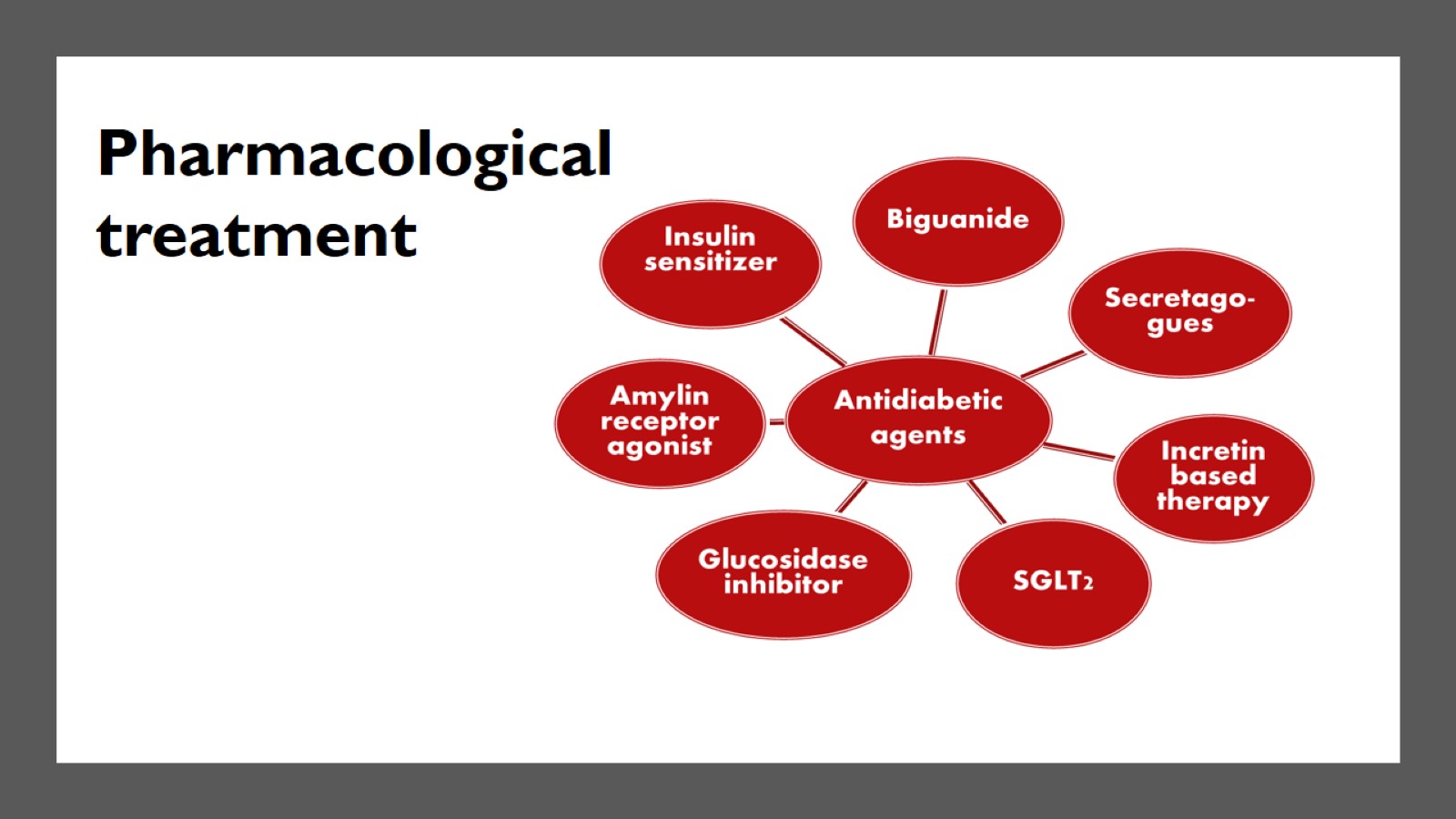 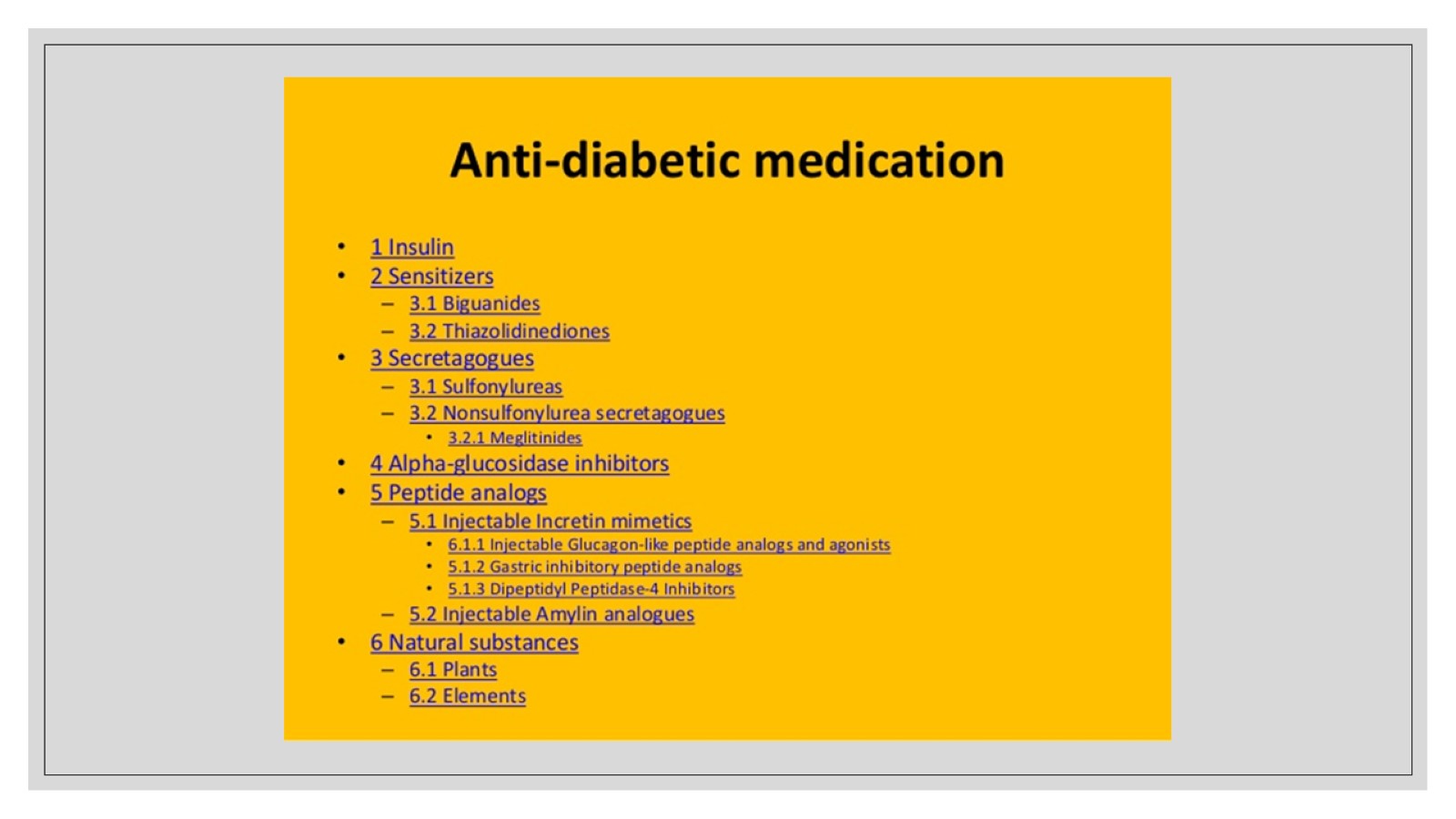 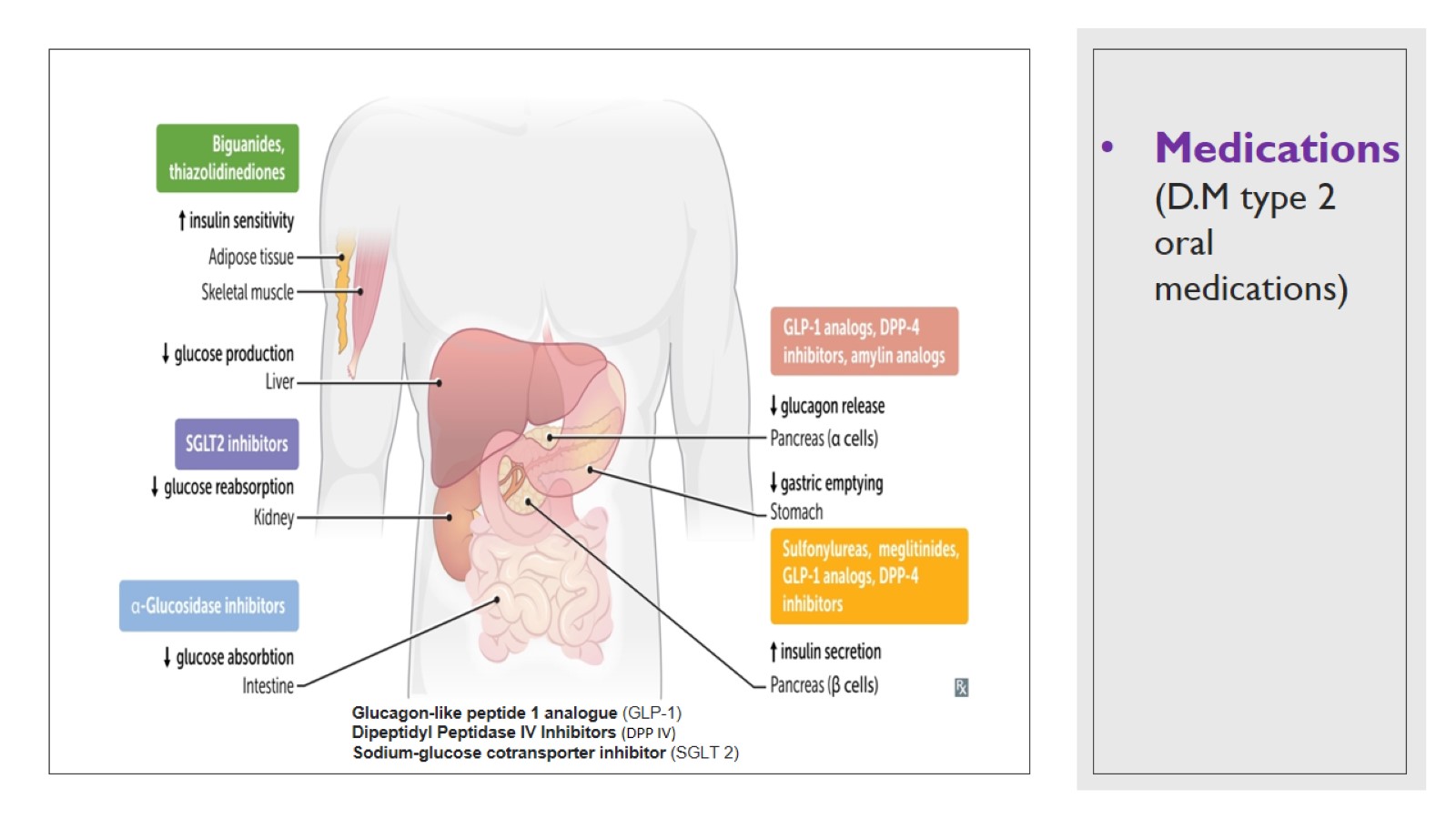 Medications (D.M type 2 oral medications)
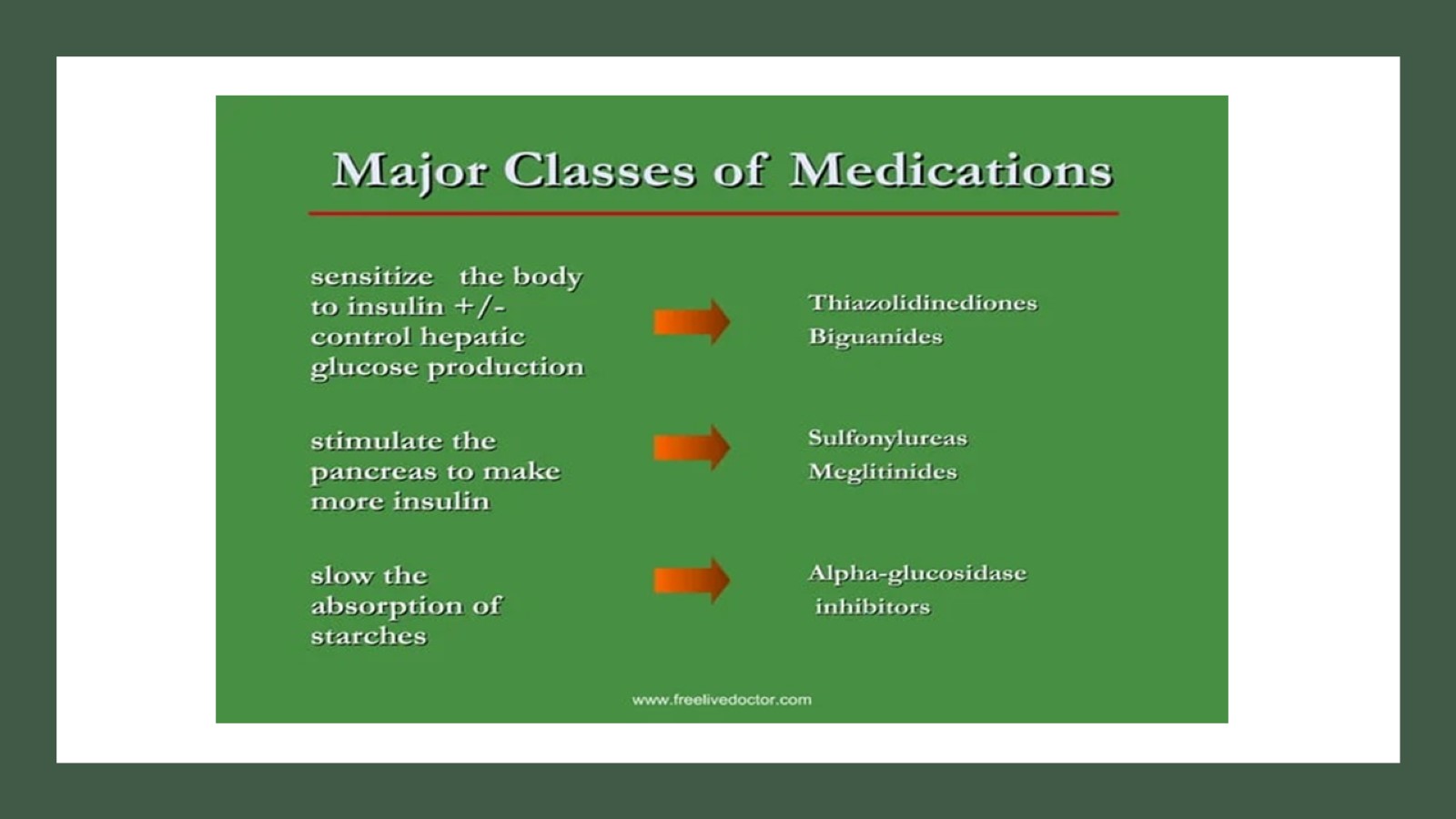 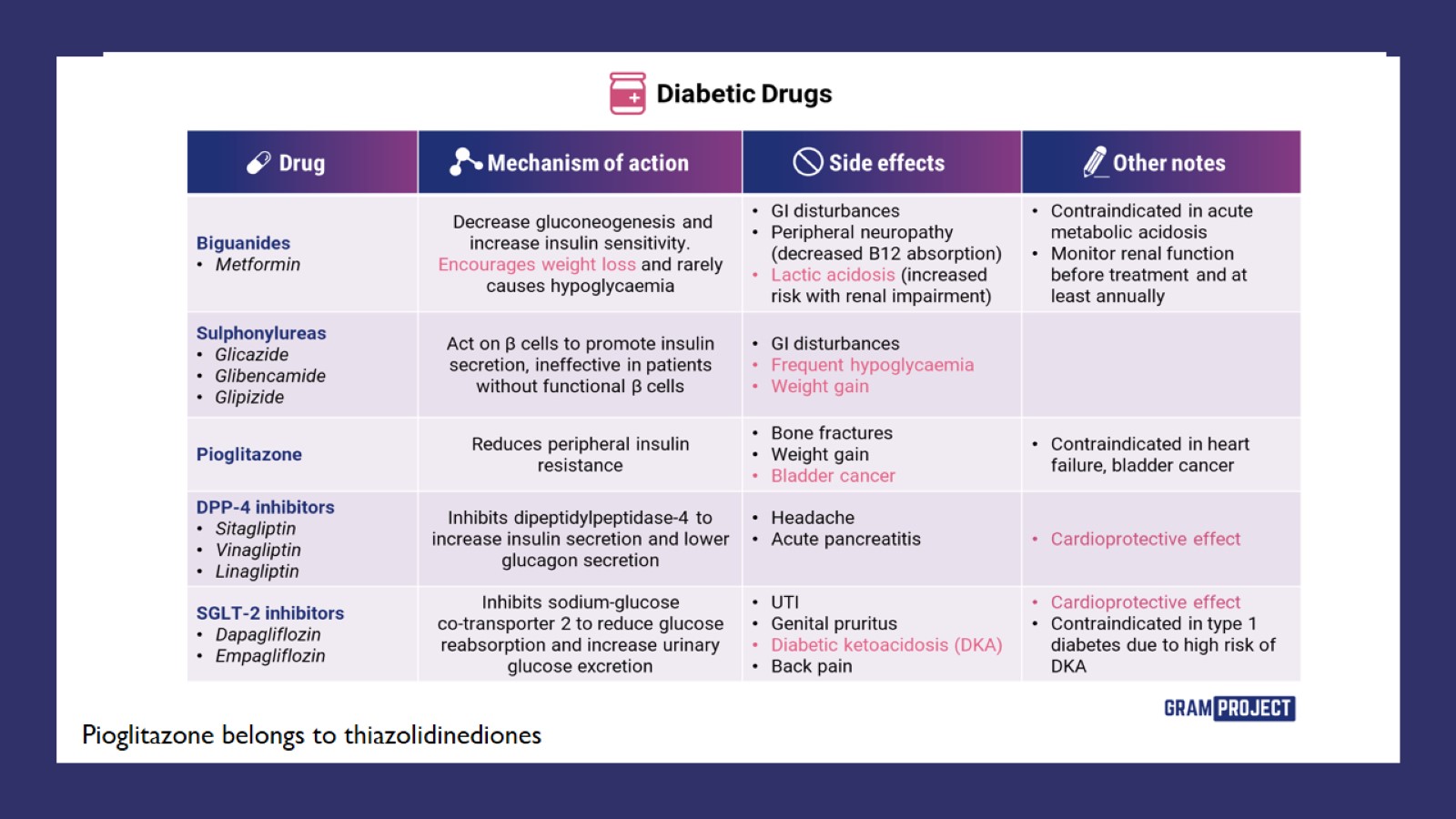 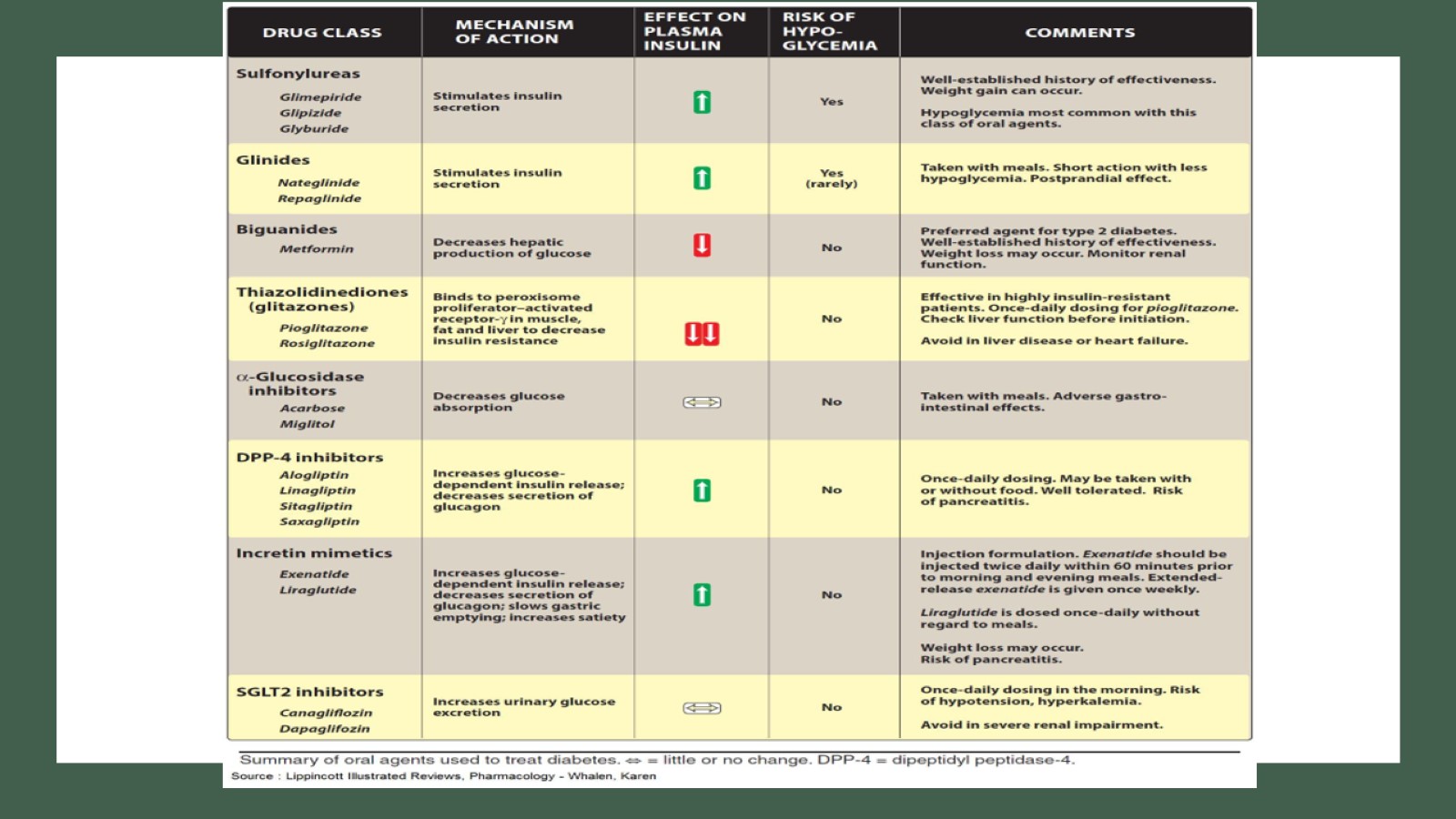 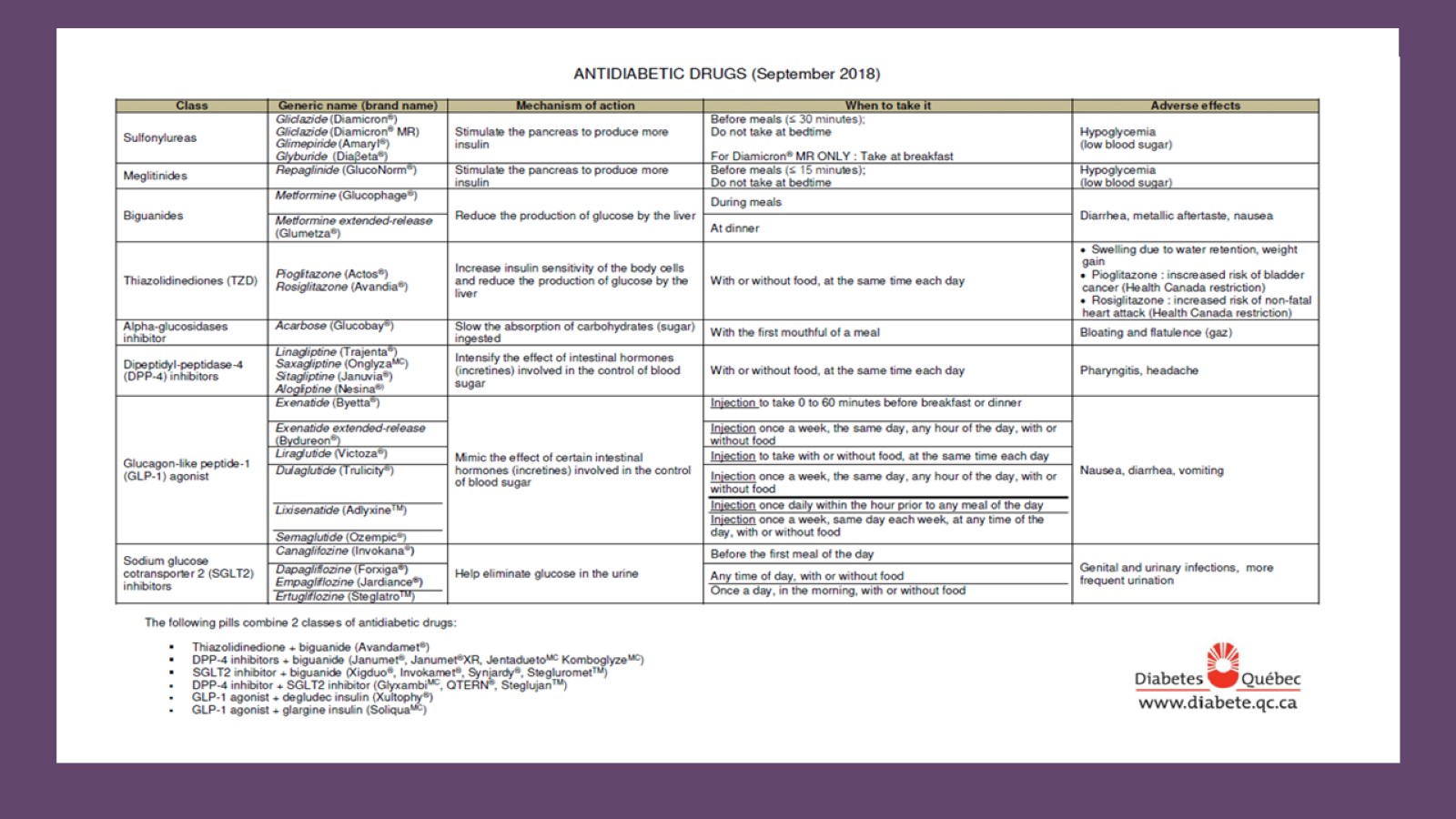 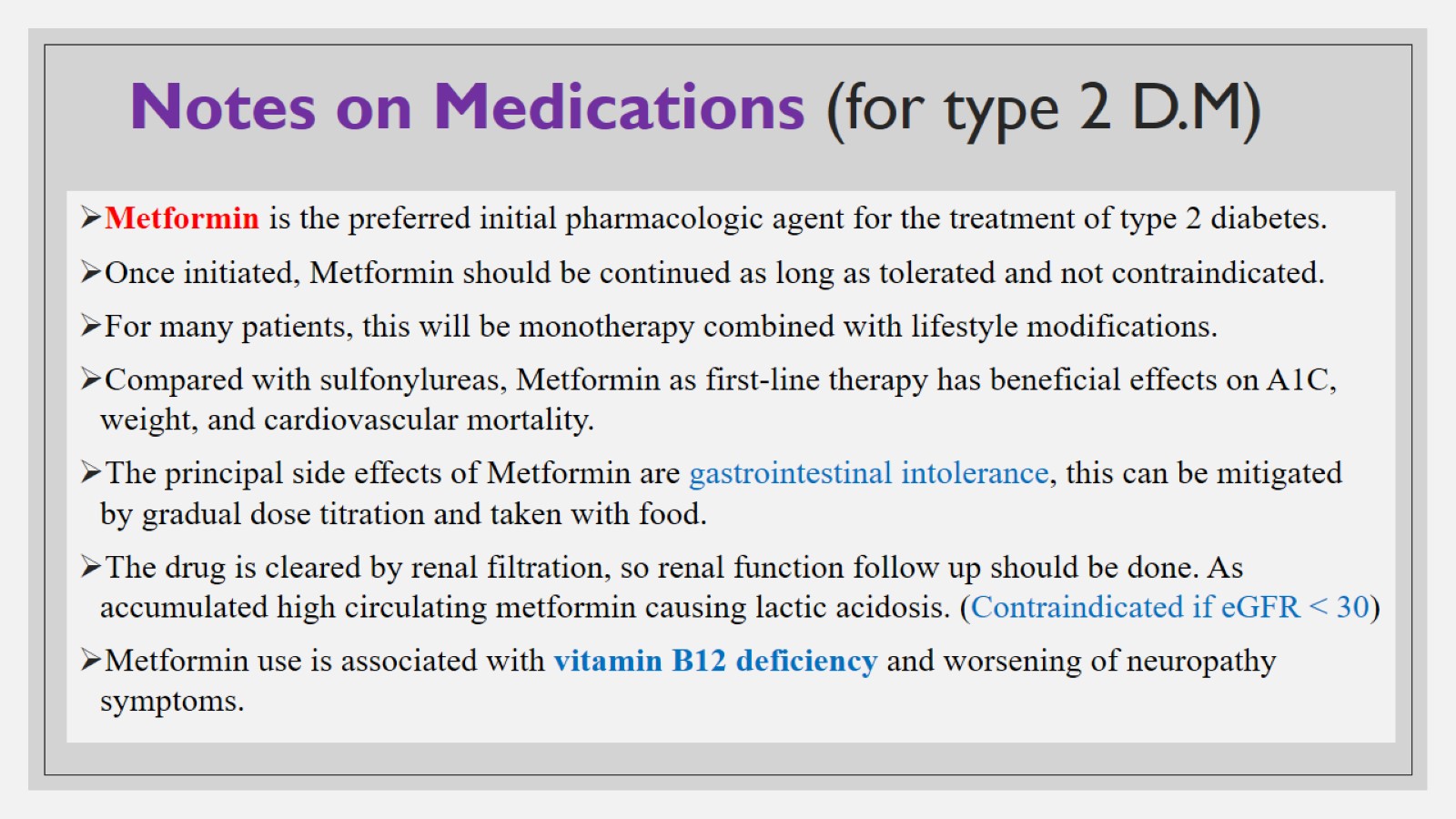 Notes on Medications (for type 2 D.M)
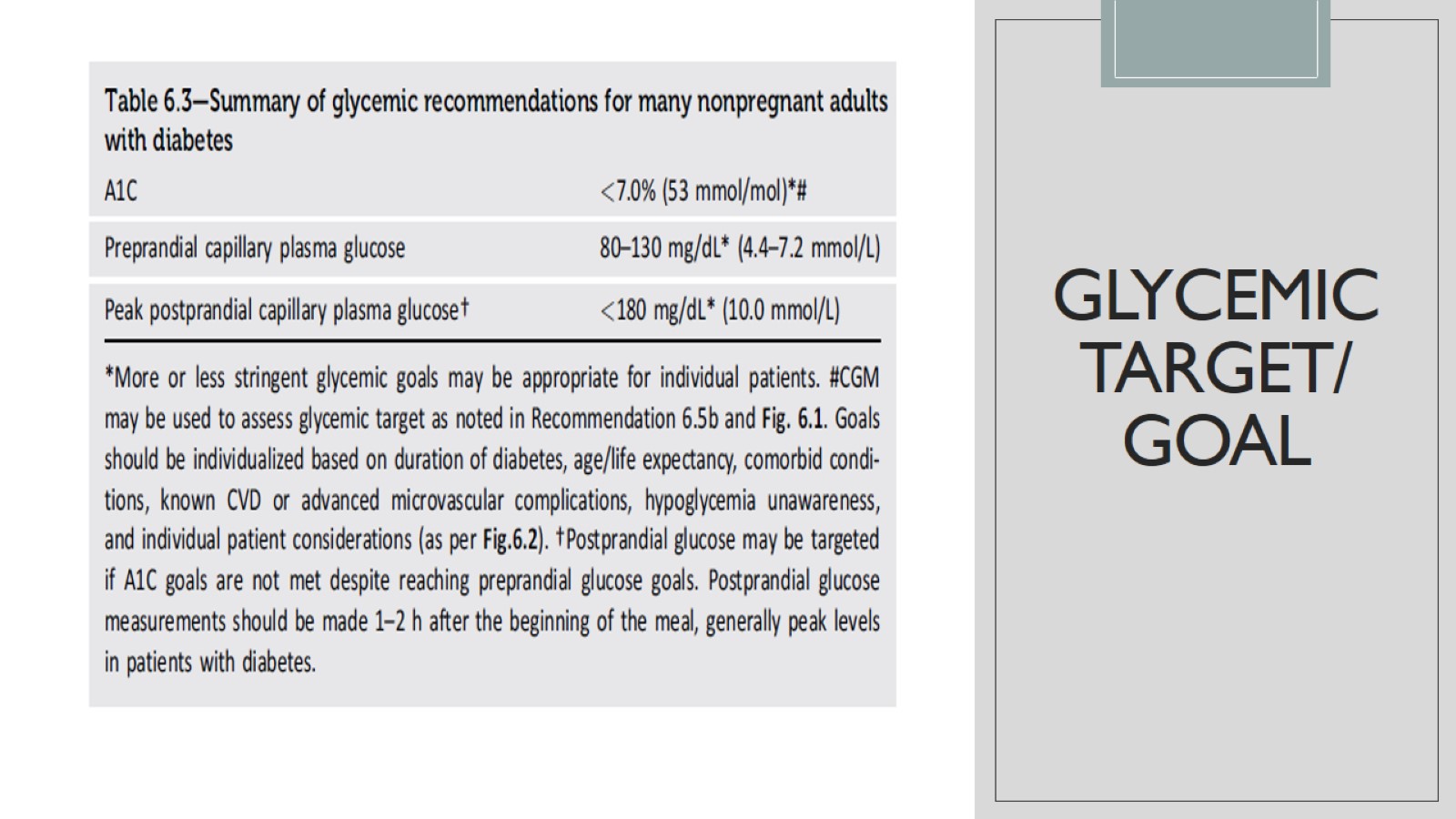 Glycemic target/goal
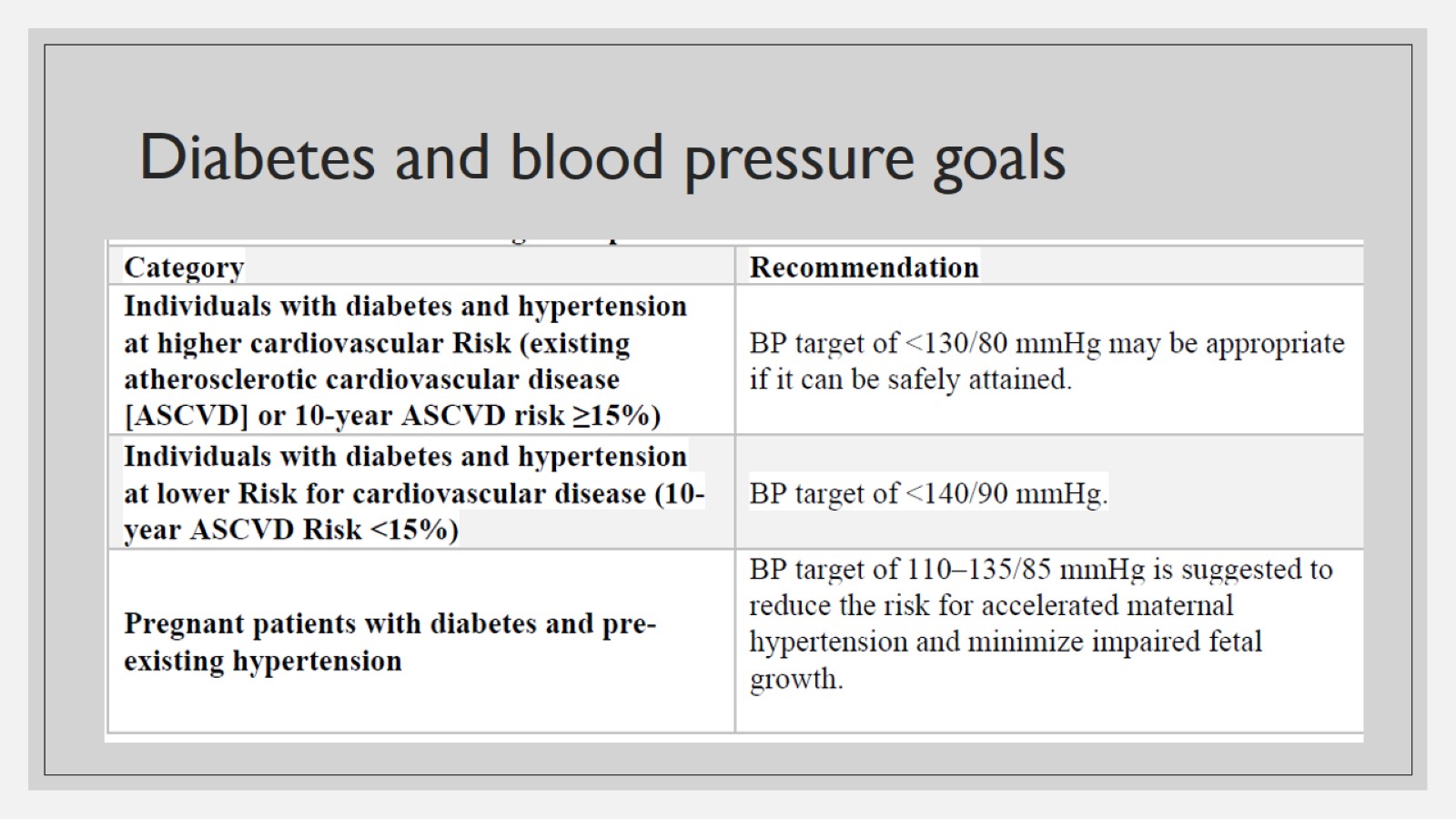 Diabetes and blood pressure goals
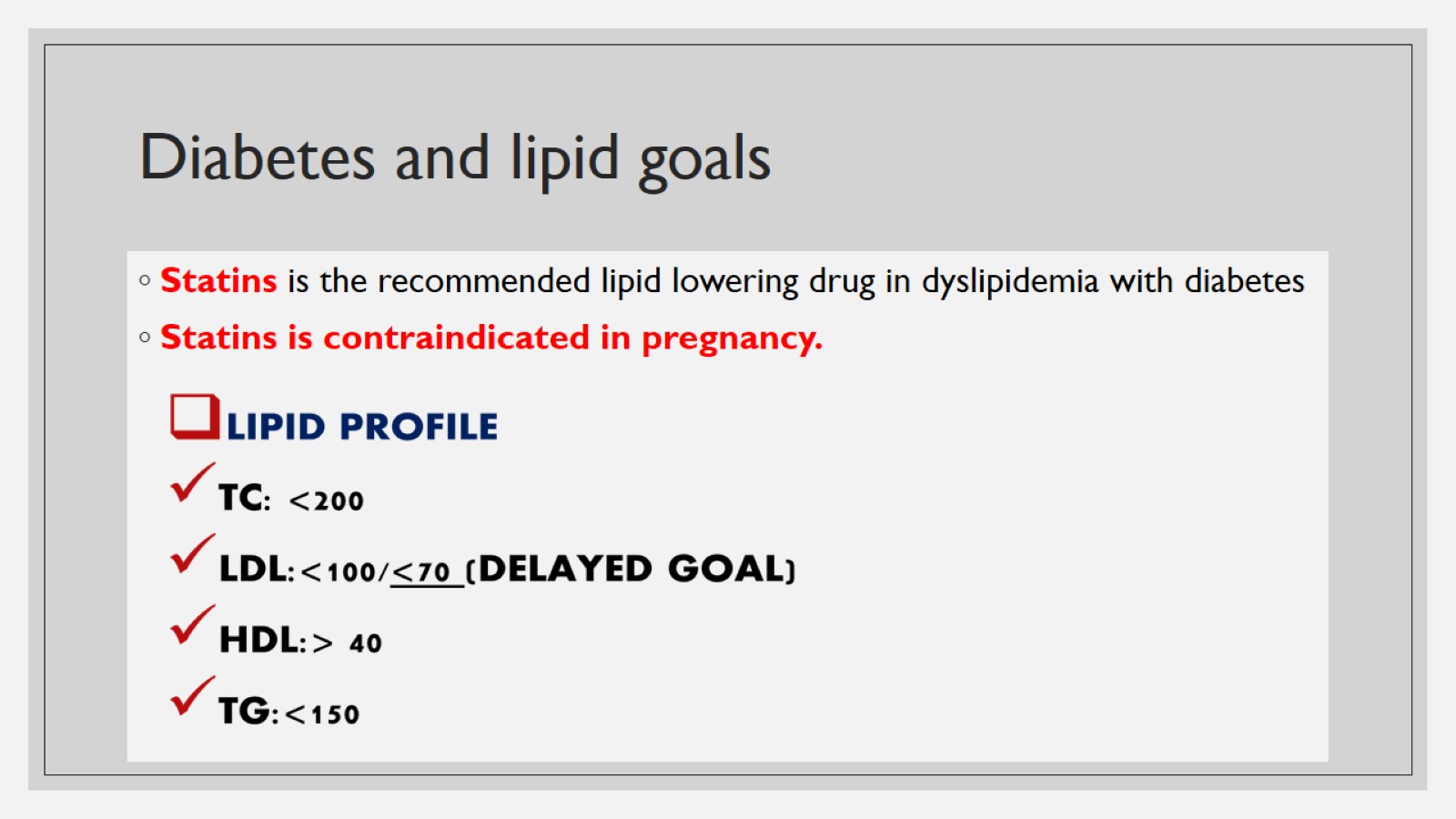 Diabetes and lipid goals
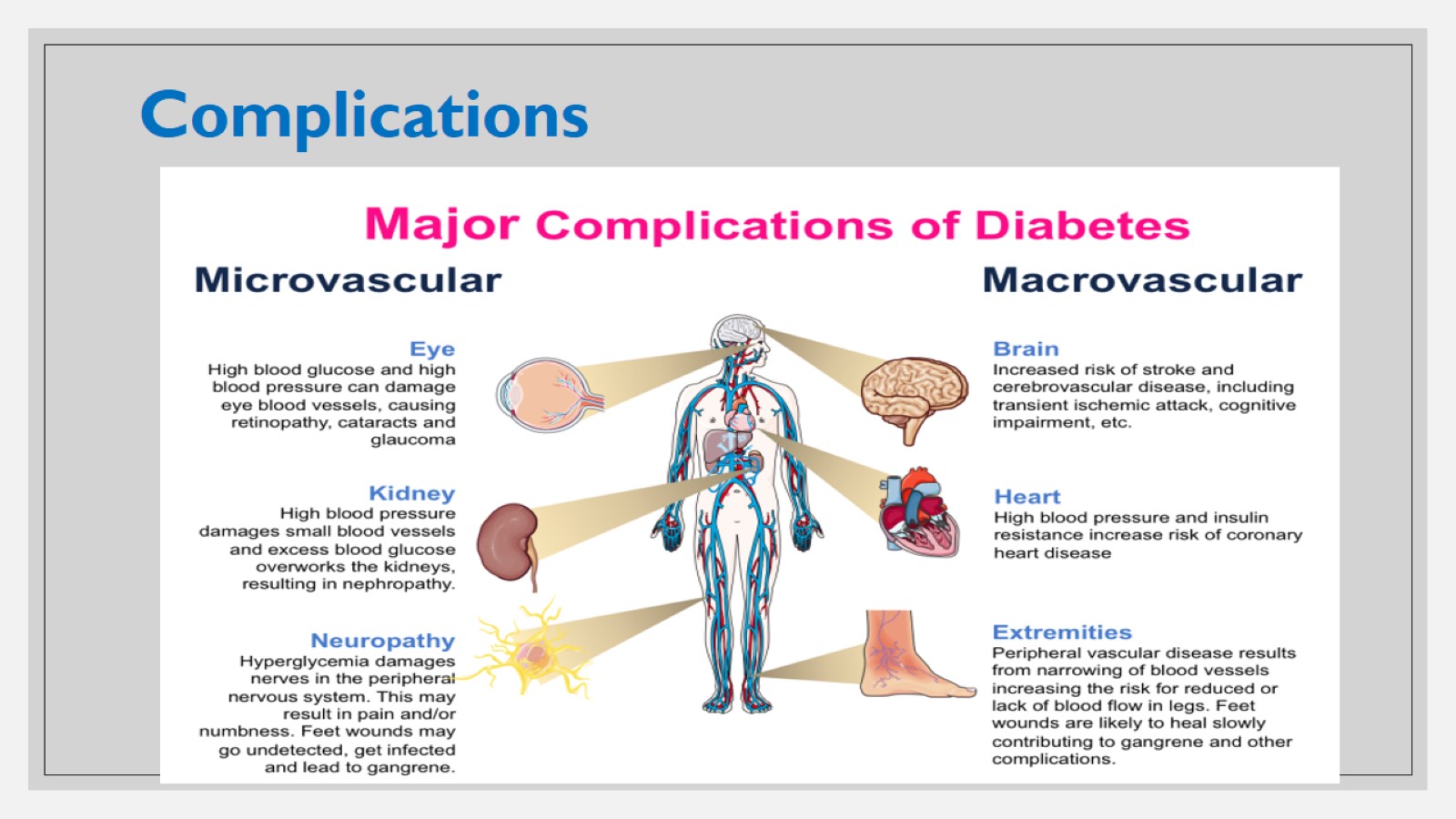 Complications
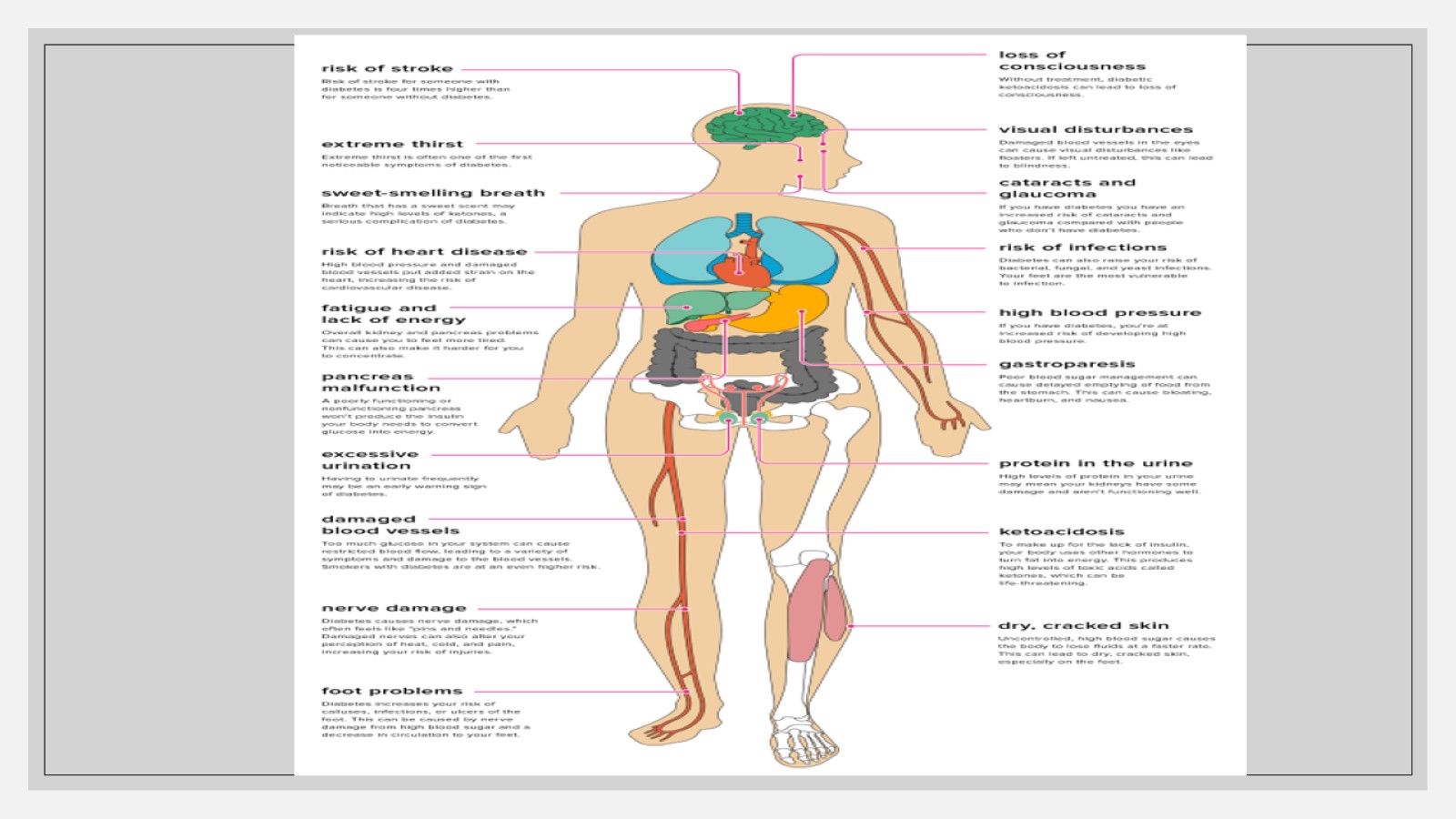 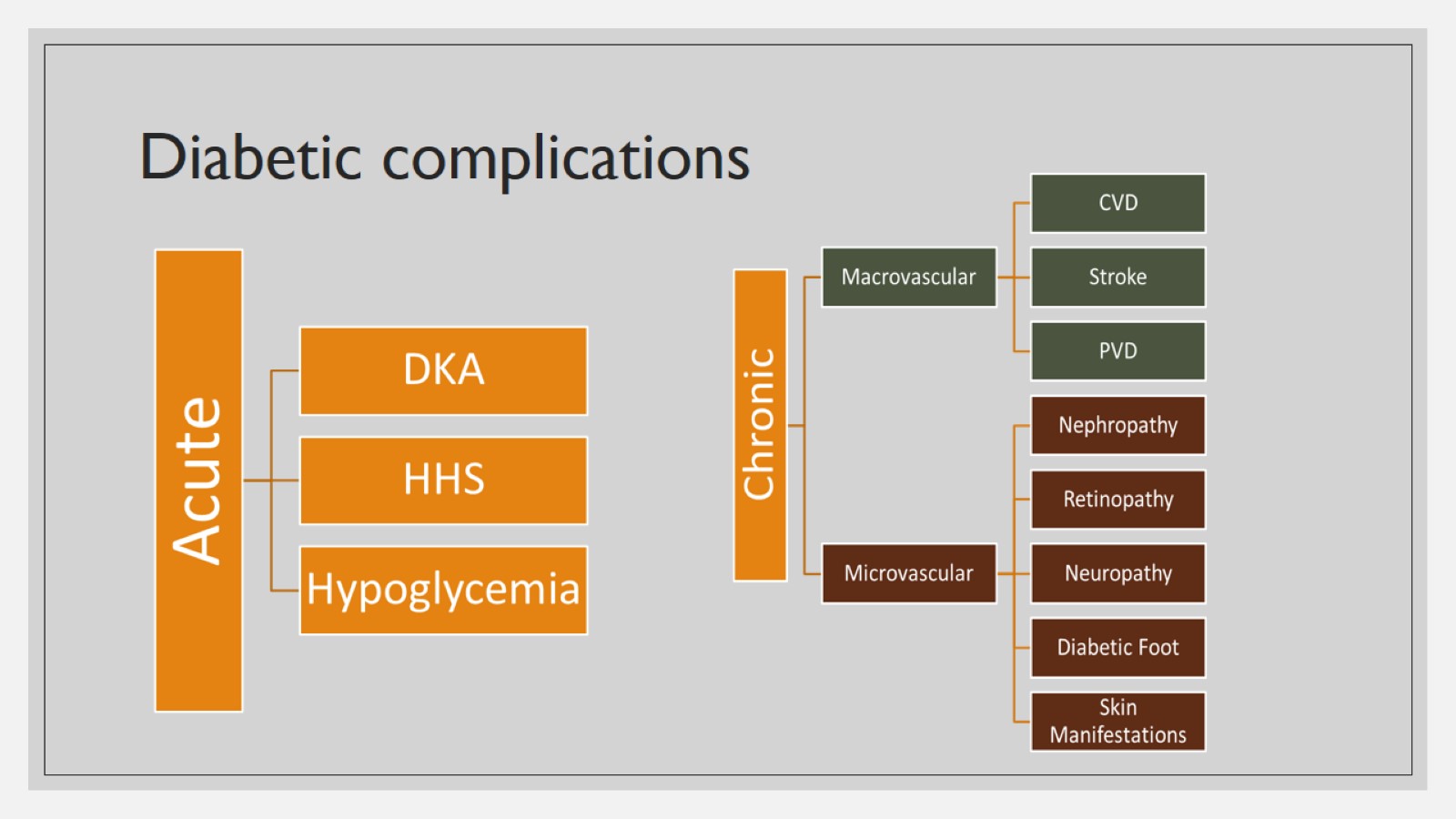 Diabetic complications
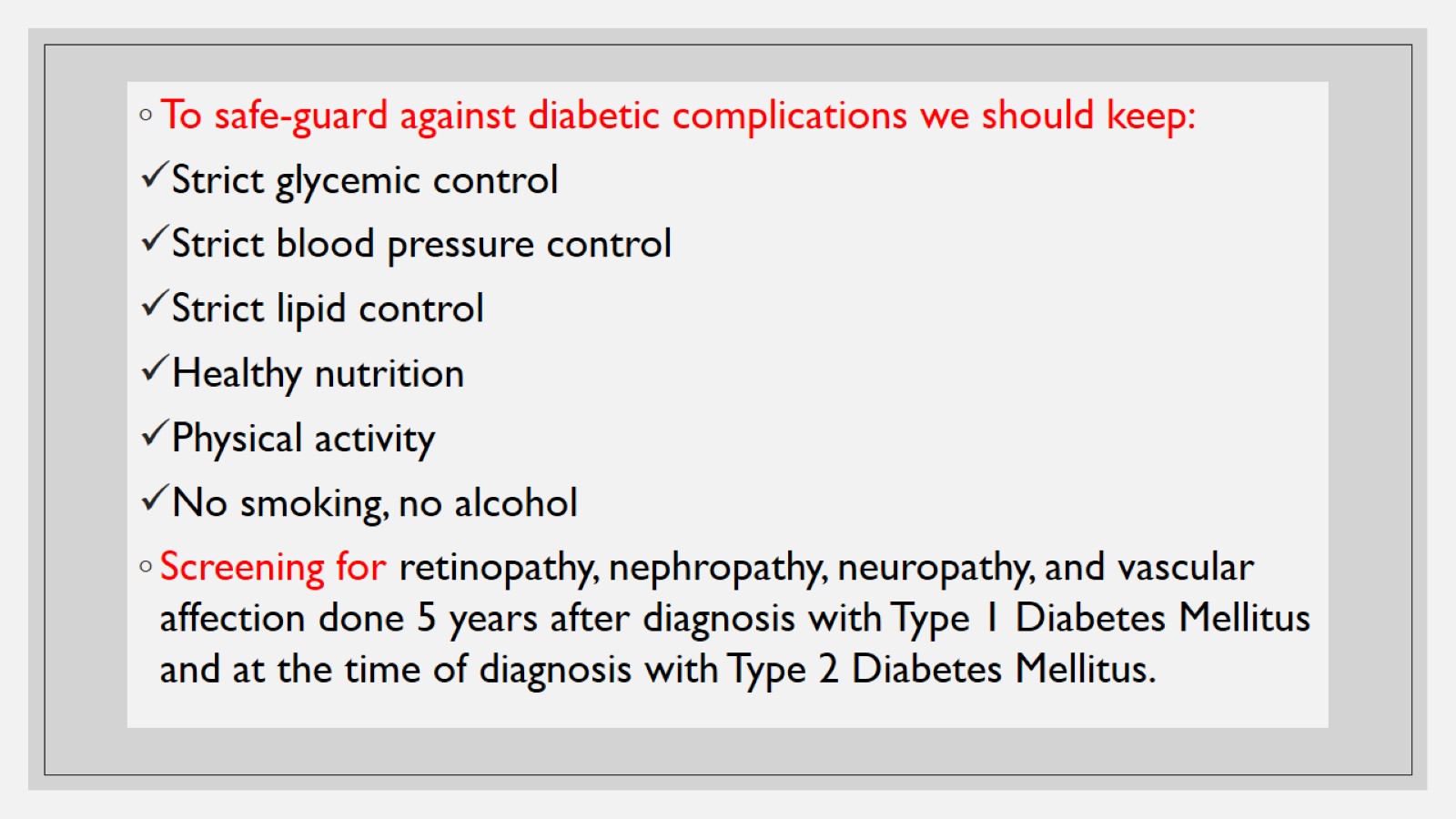 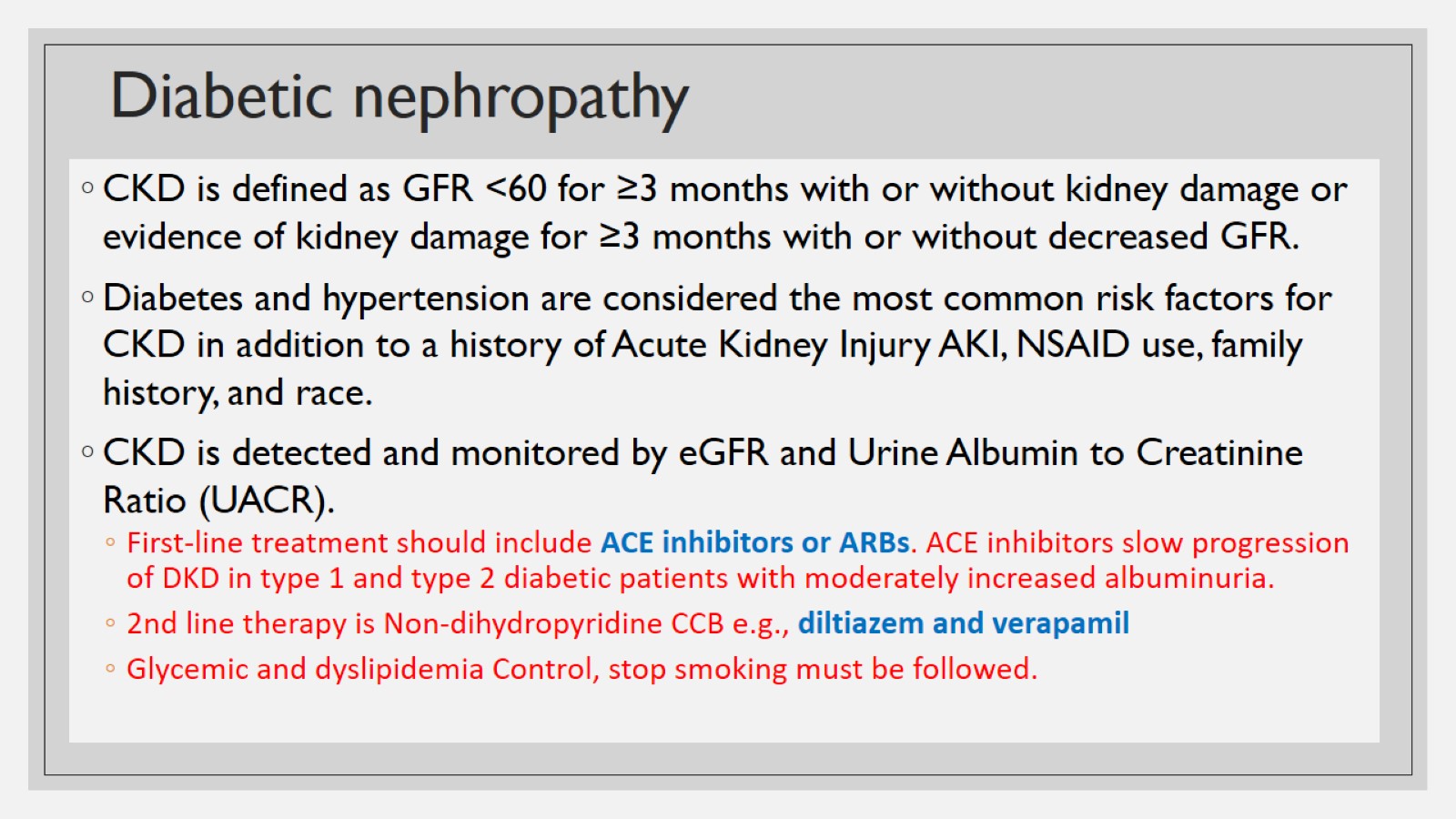 Diabetic nephropathy
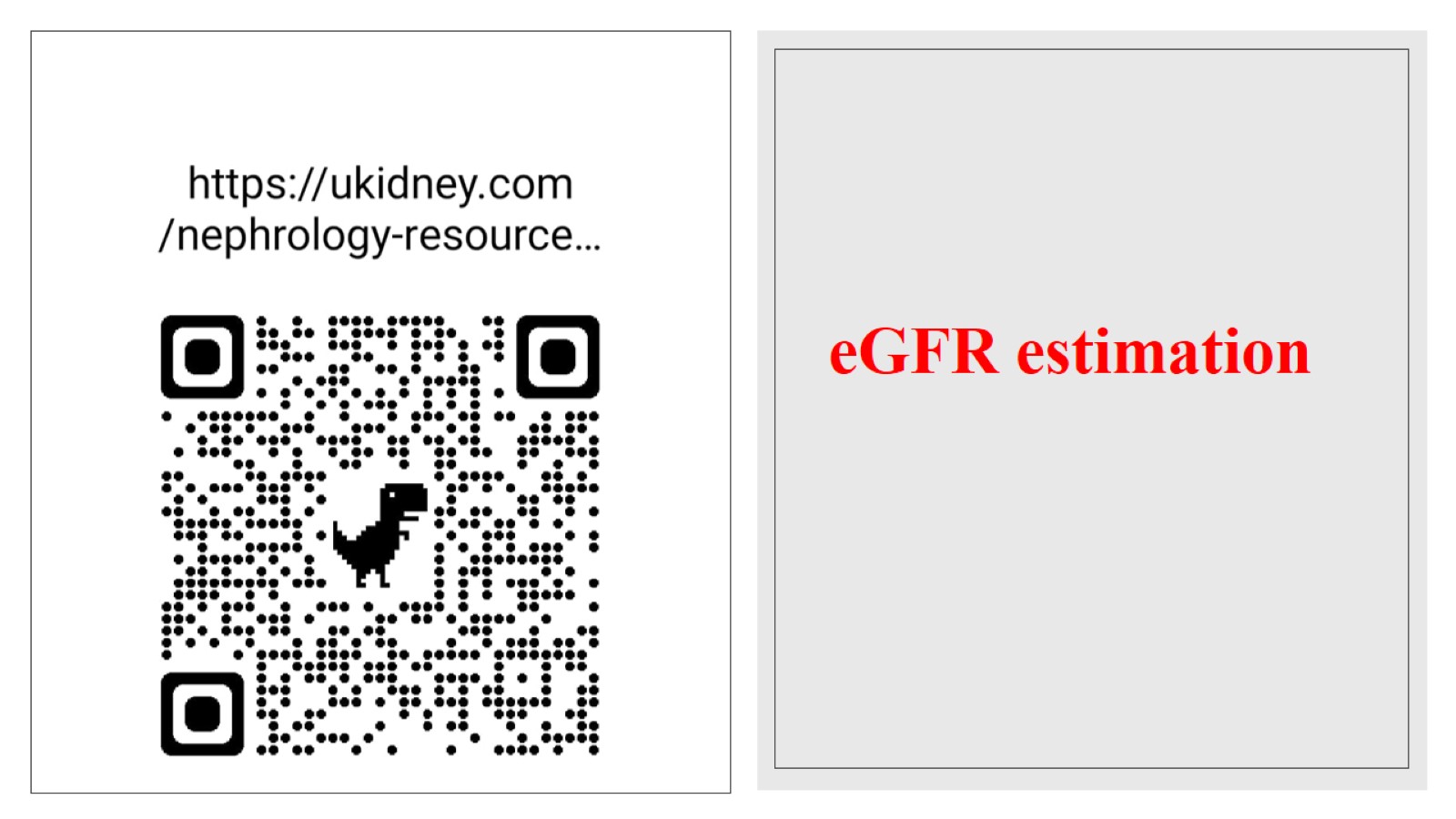 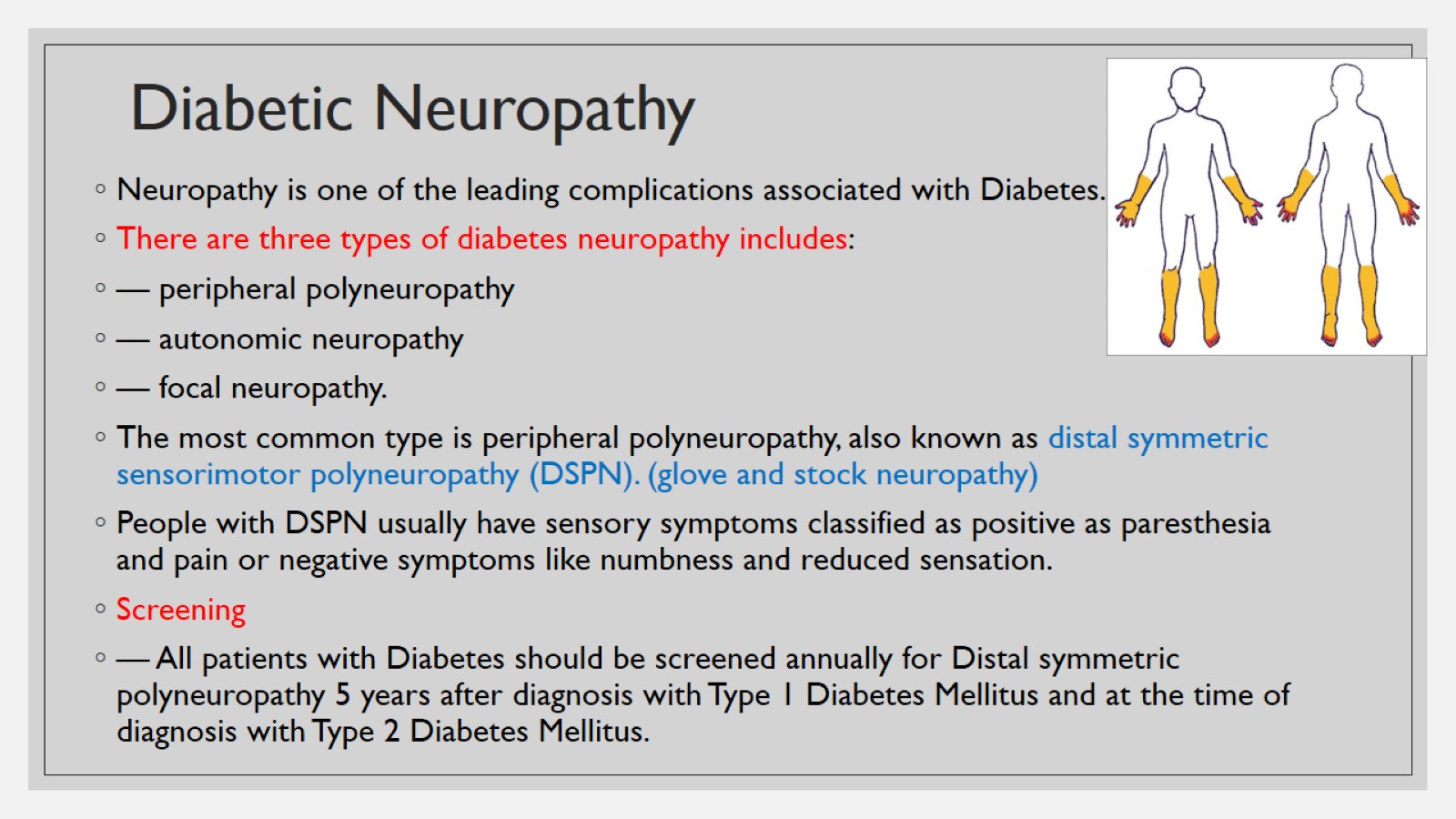 Diabetic Neuropathy
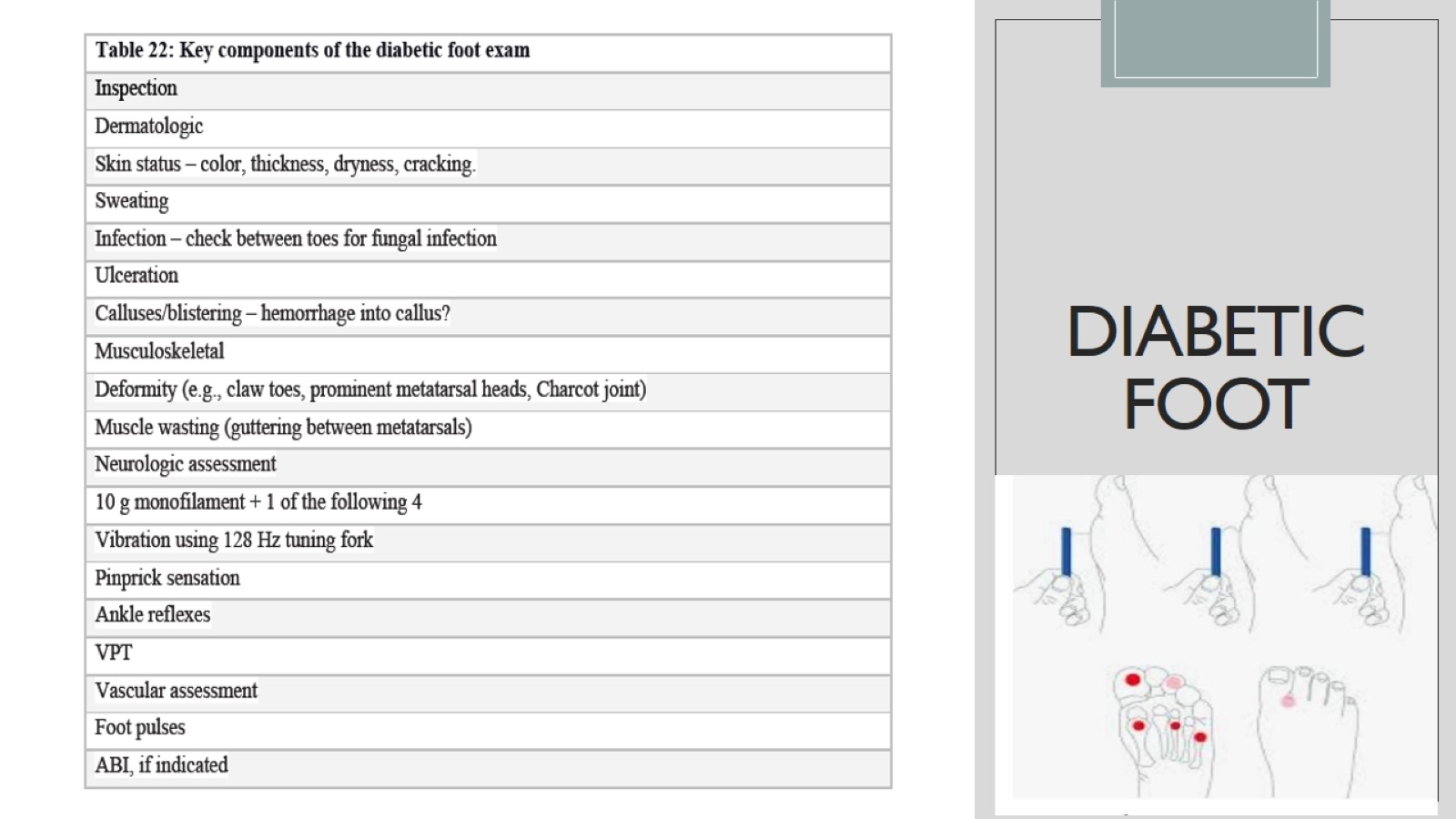 Diabetic foot
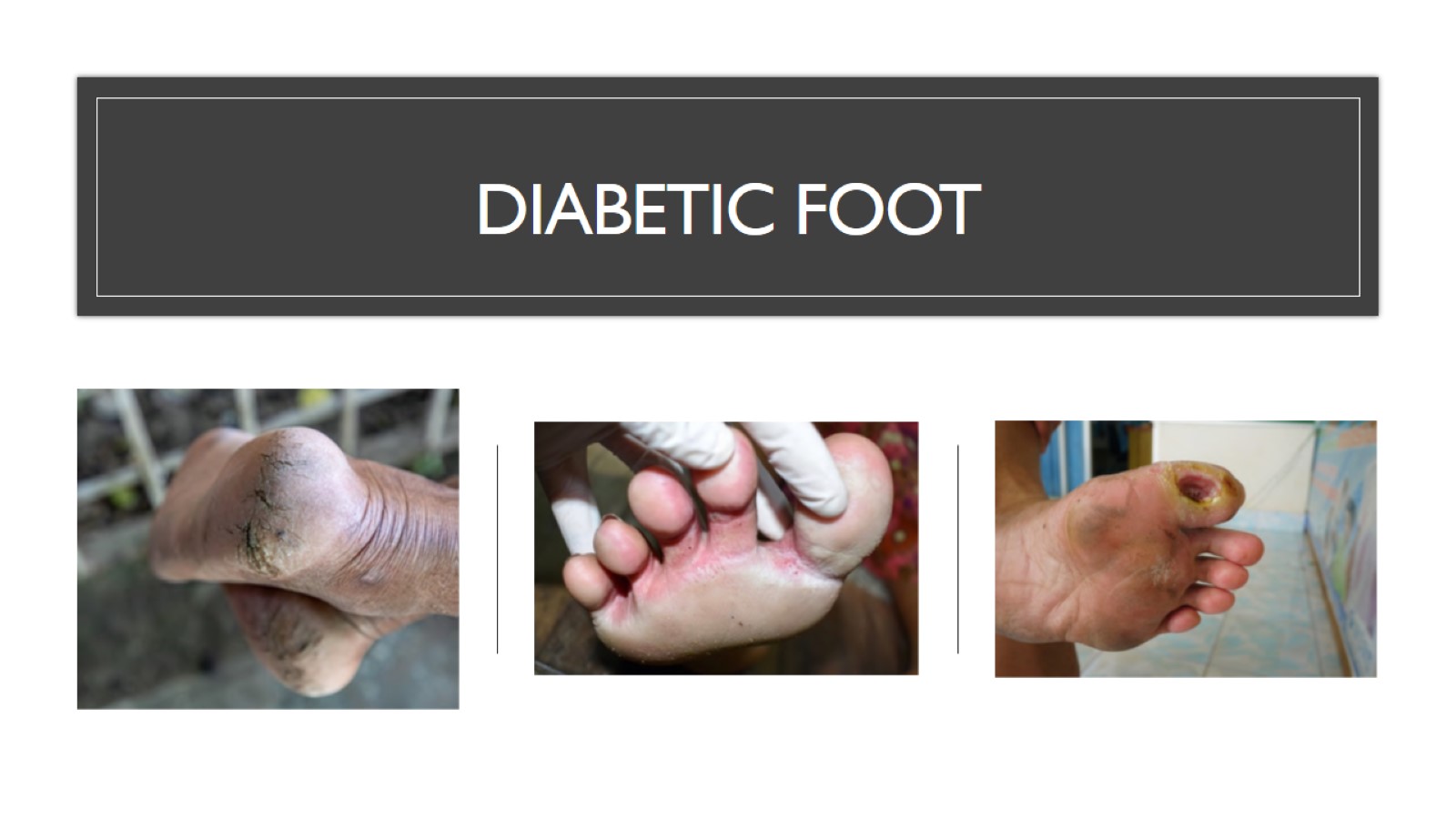 Diabetic foot
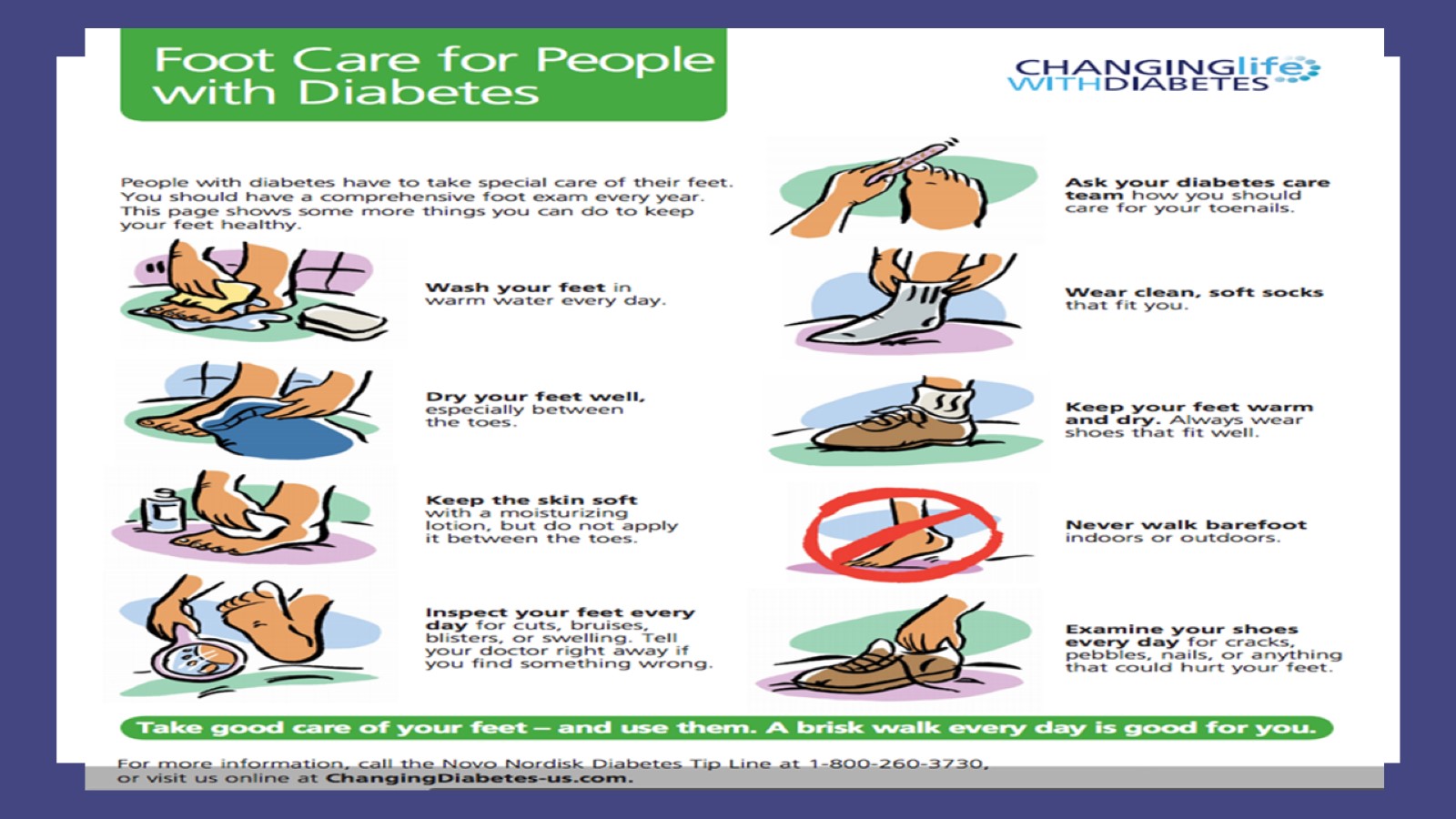 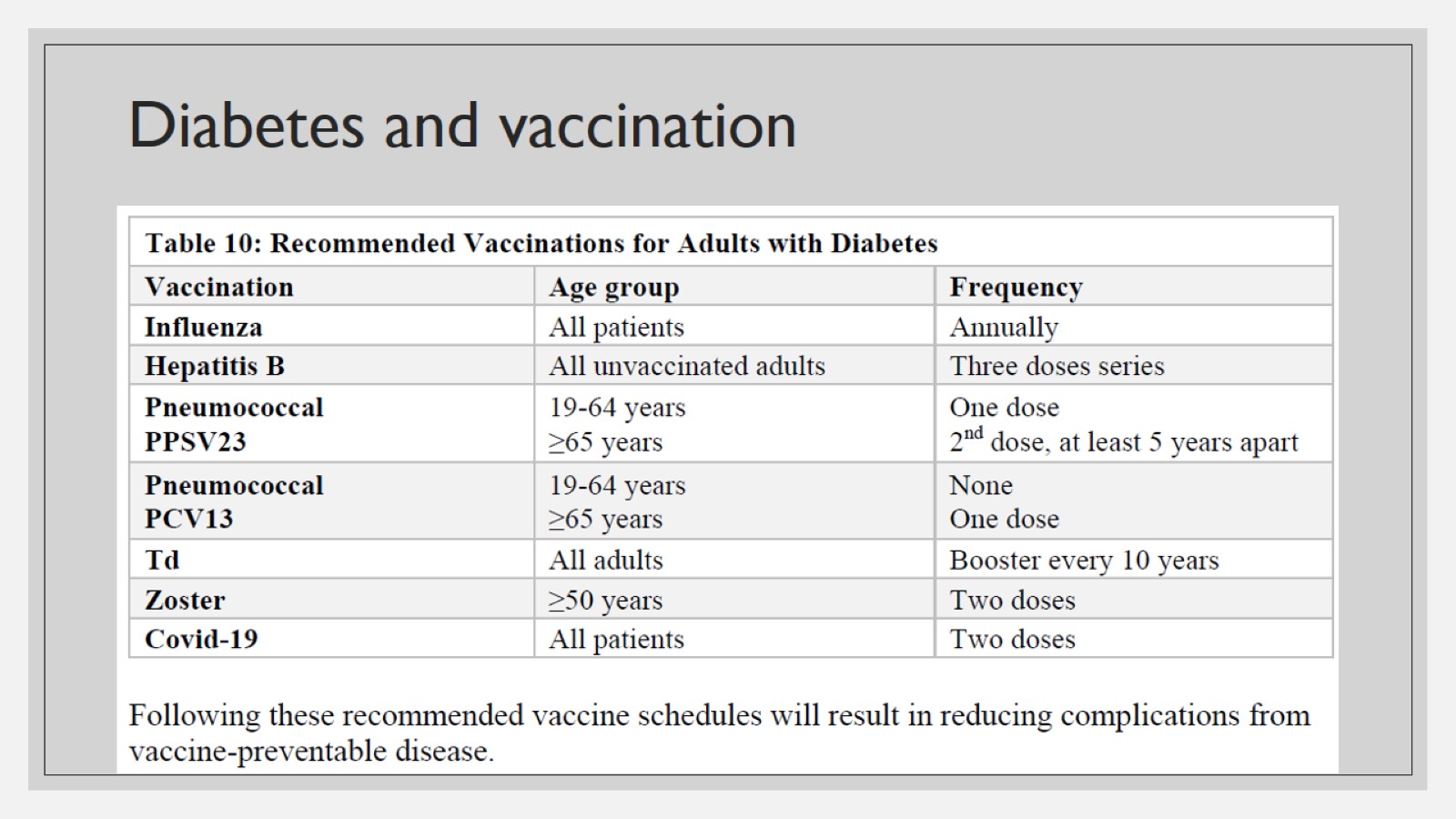 Diabetes and vaccination
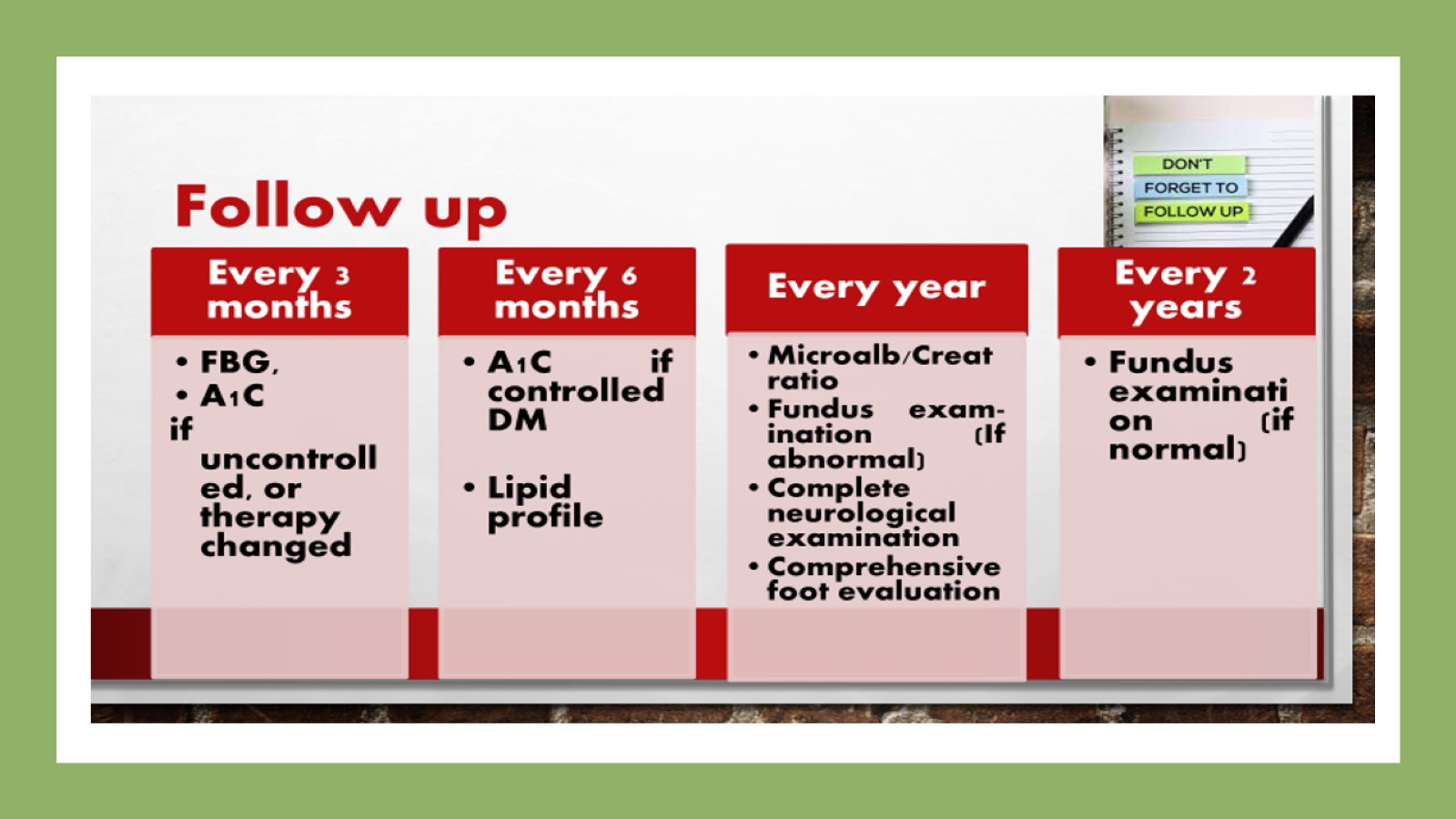 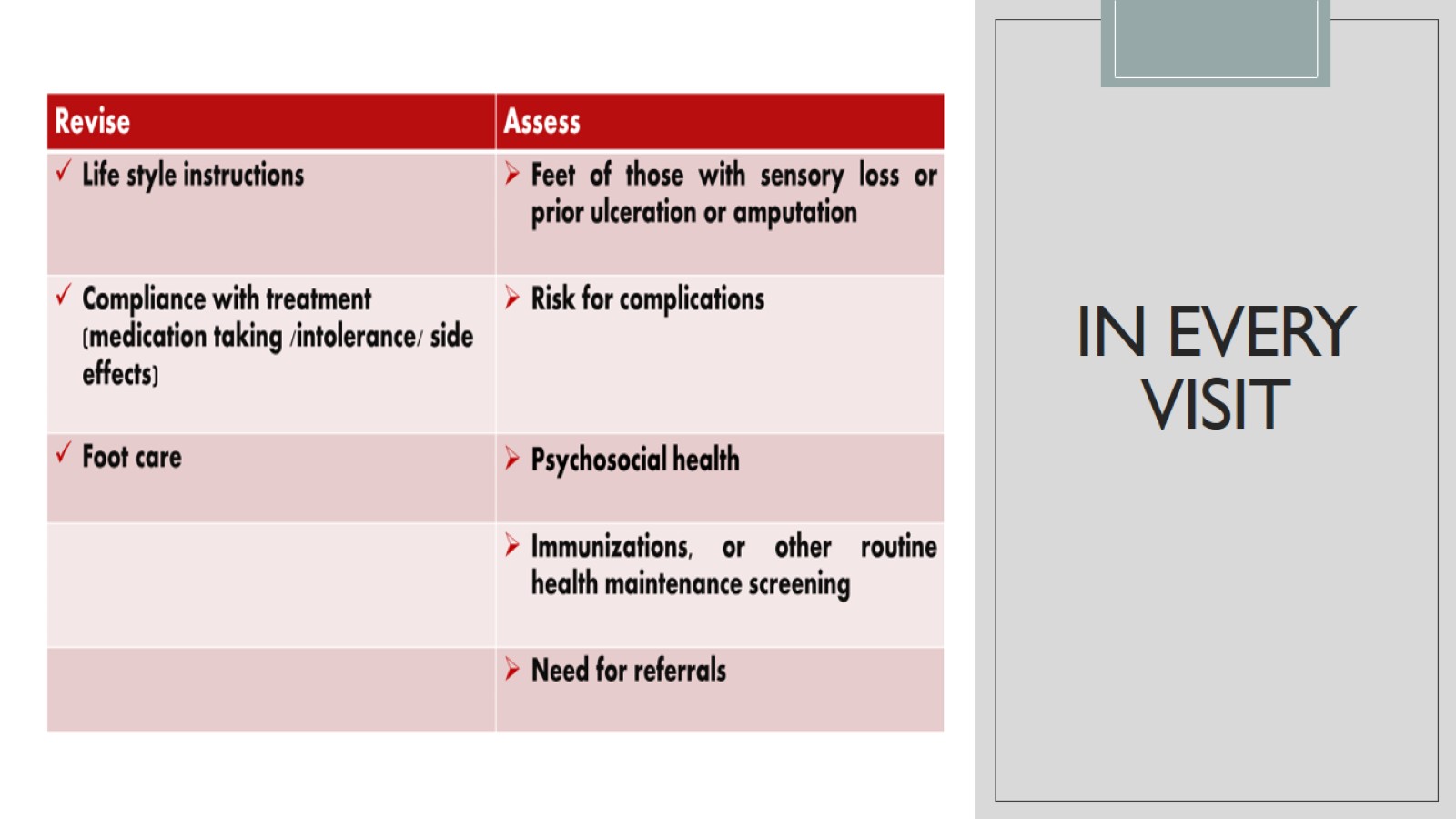 In every visit
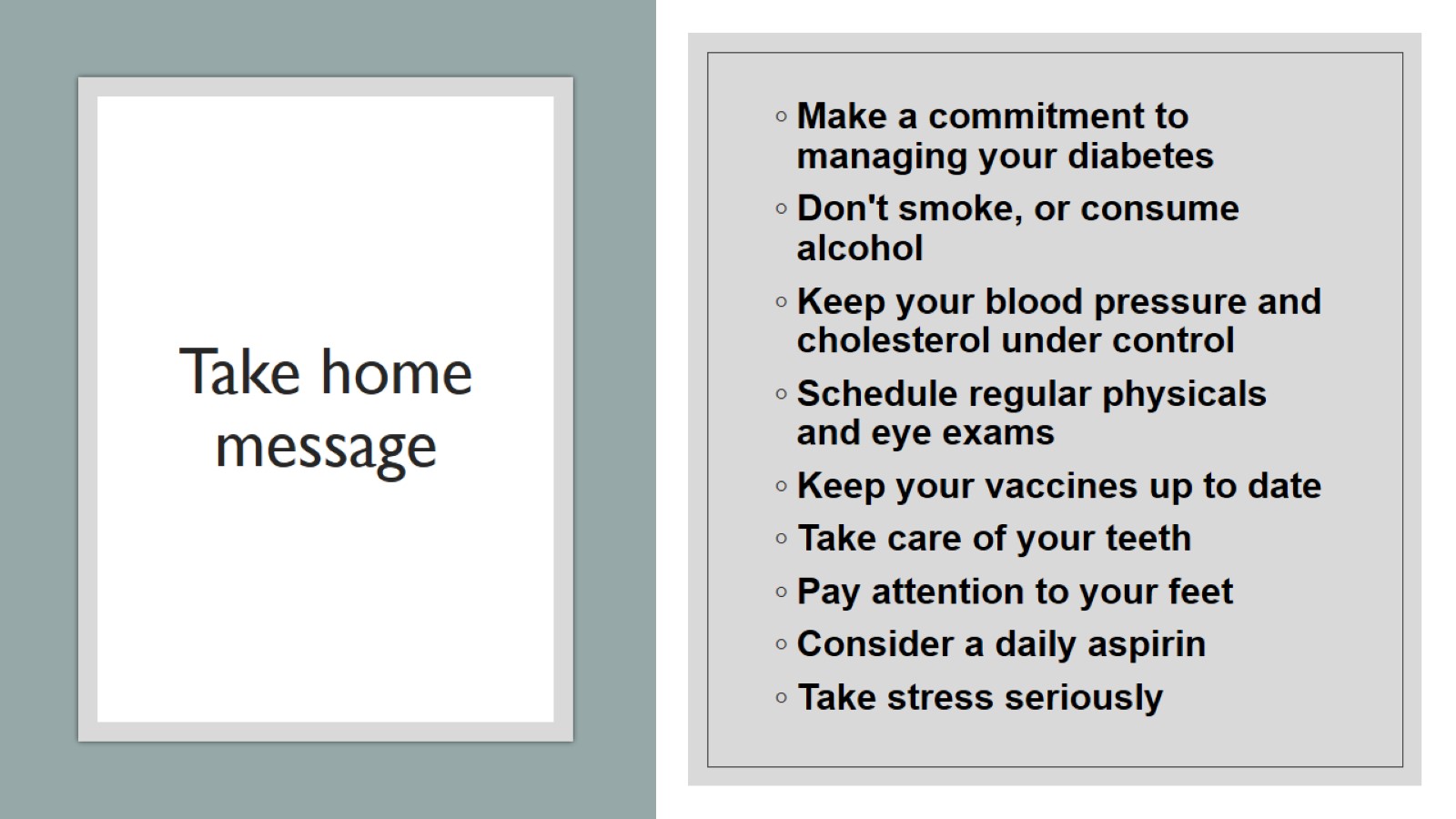 Take home message
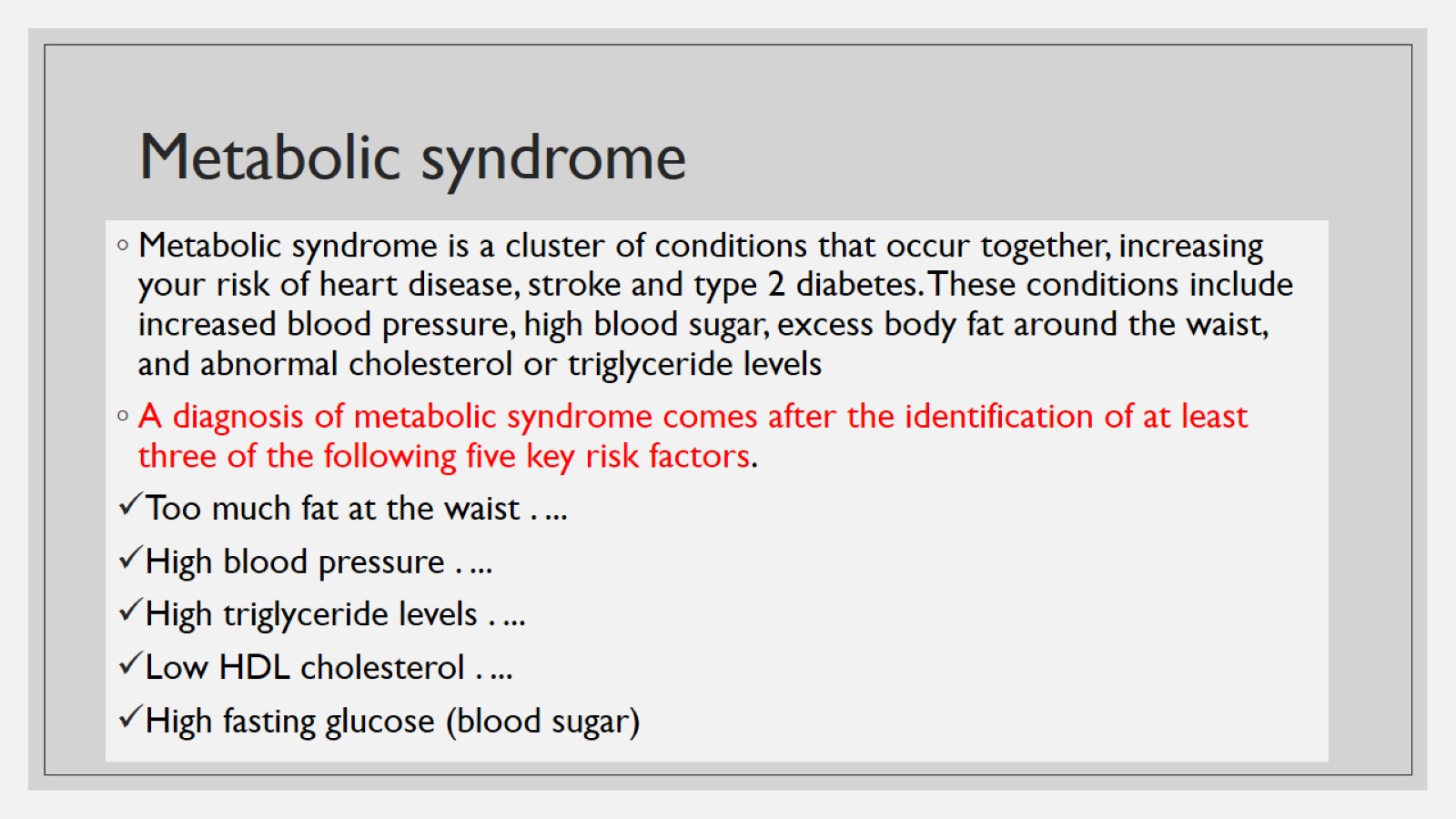 Metabolic syndrome
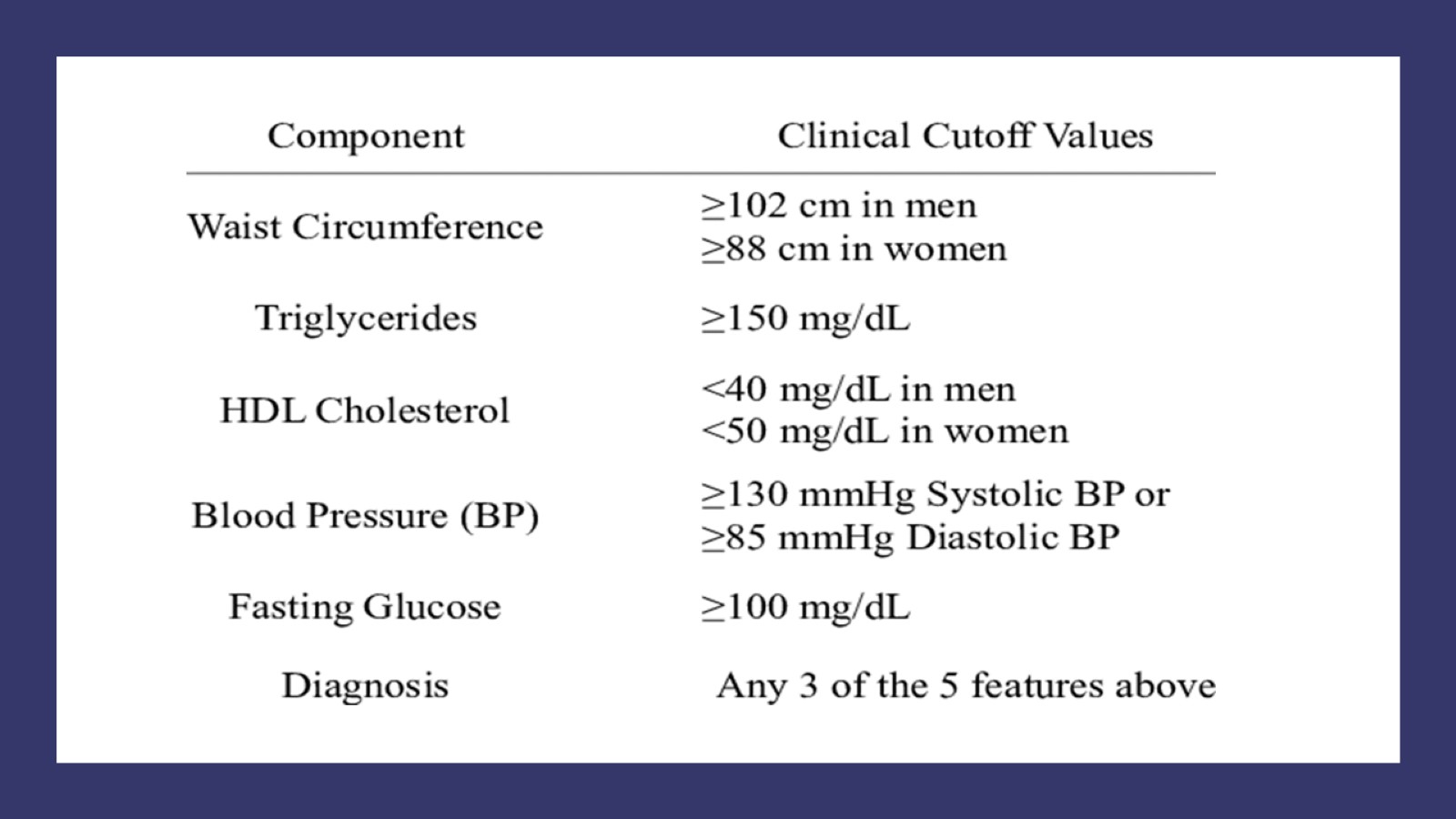 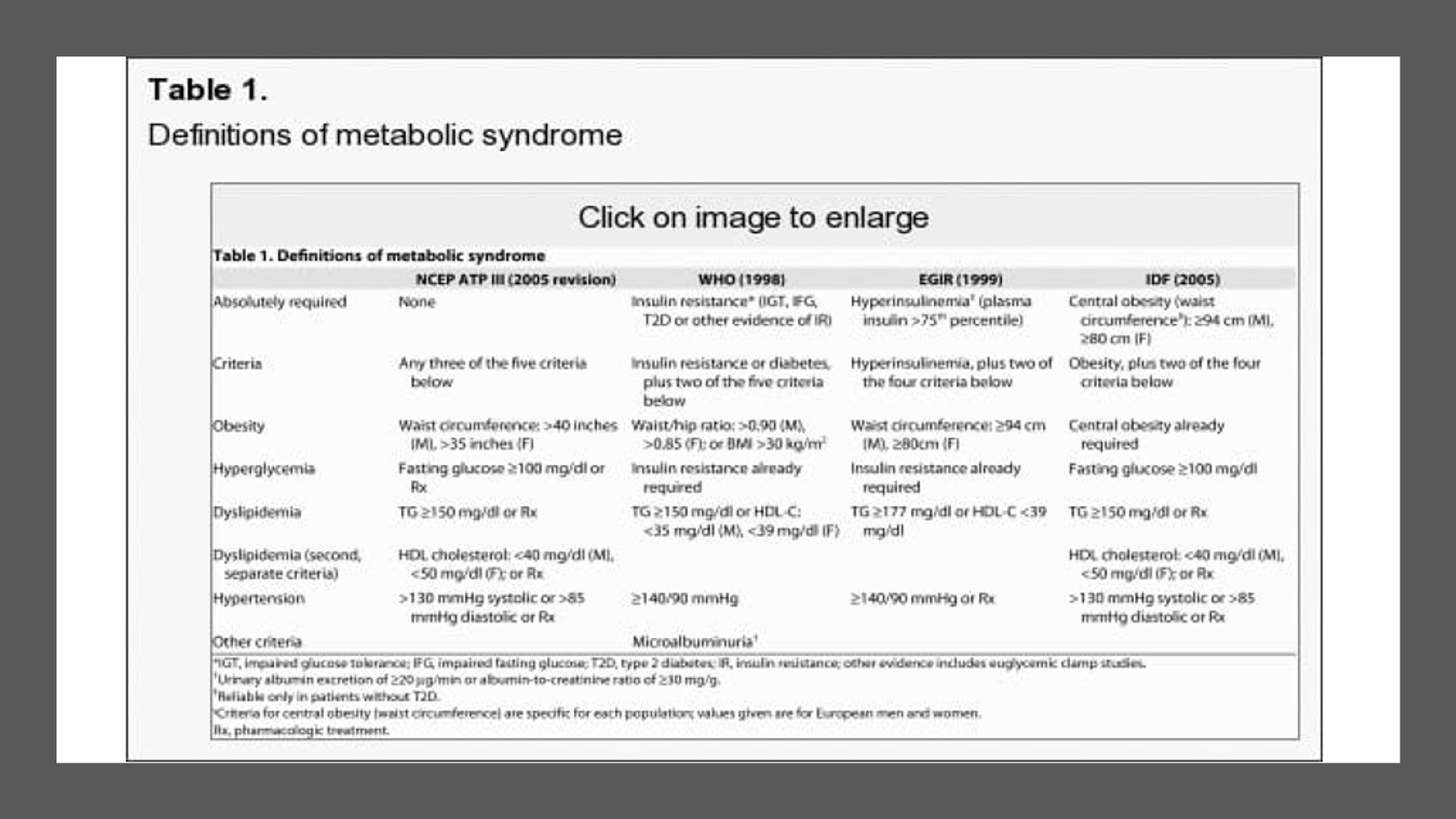 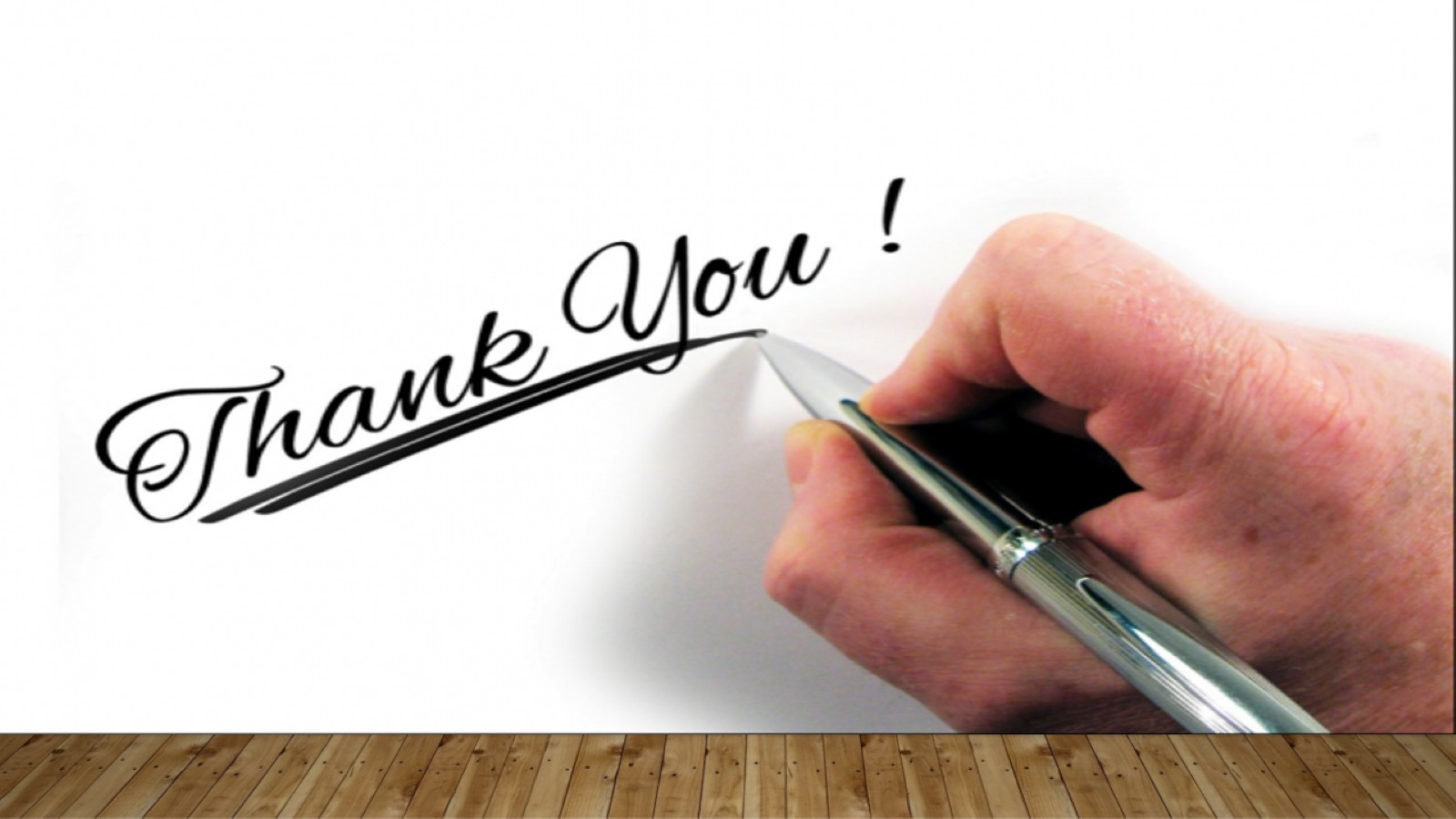